Lorem Ipsum has two main data statistical
Lorem Ipsum has two main data statistical
Lorem Ipsum has two main data statistical
Lorem Ipsum has two main data statistical
INFOGRAPHICS
DATA 89%
PRESENTATION
HERE
DESCRIPTION  HERE
Lorem Ipsum has two main data statistical this methodologies important Data analysis which summarizes.
STRATEGY
PROCESS
PLANNING
SUCCESS
37%
75%
78%
89%
Lorem Ipsum has two main data
Lorem Ipsum has two main data
Lorem Ipsum has two main data
Lorem Ipsum has two main data
INFOGRAPHICS
Your great subtitle in this line
DESCRIPTION  HERE
Lorem Ipsum has two main data statistical this methodologies important Data analysis which summarizes.
68%
Lorem Ipsum has two main data statistical this methodologies important Data analysis which summarizes.
Lorem Ipsum has two main data statistical this methodologies important Data analysis which summarizes.
63%
78%
Lorem Ipsum has two main data statistical this methodologies important Data analysis which summarizes.
Lorem Ipsum has two main data statistical this methodologies important Data analysis which summarizes.
94%
INFOGRAPHICS
Your great subtitle in this line
Description Here
Lorem Ipsum has two main data statistical this methodologies important Data analysis which summarizes.
Lorem Ipsum has two main data statistical this methodologies
84%
Information
Lorem Ipsum has two main data statistical this methodologies important.
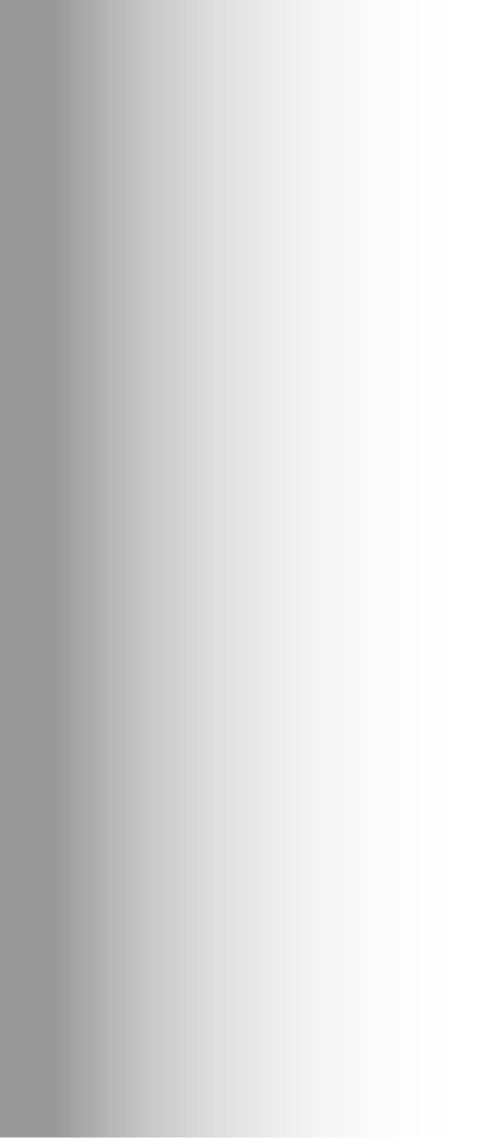 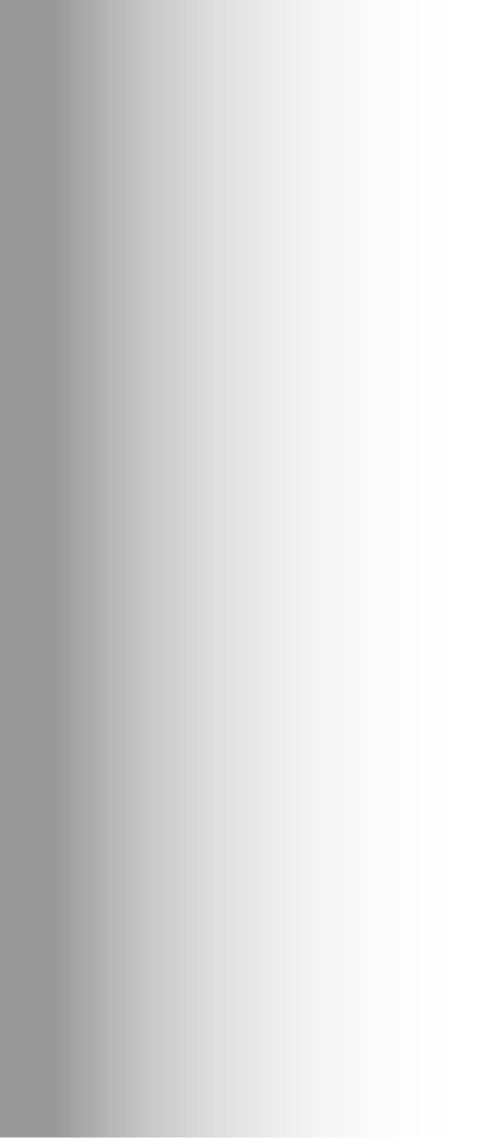 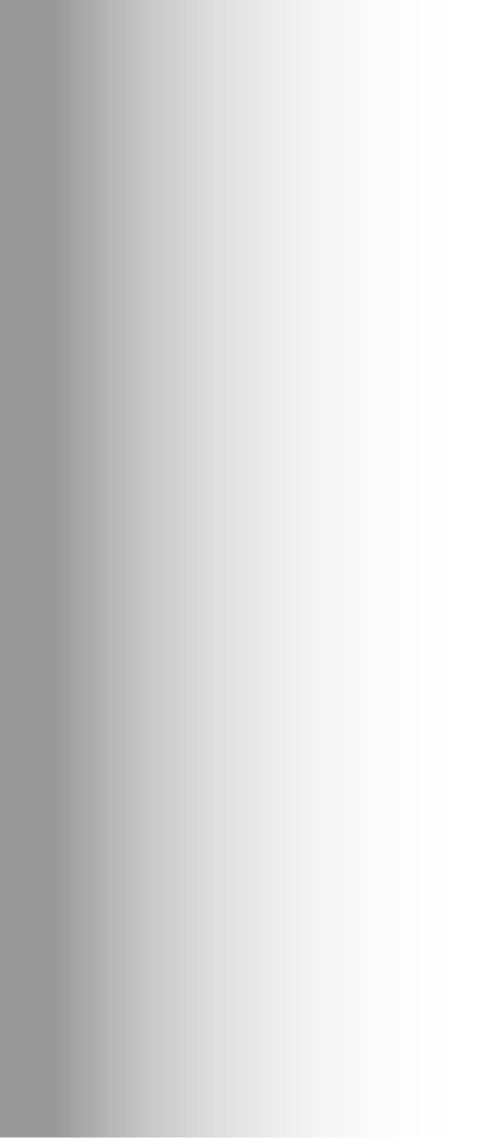 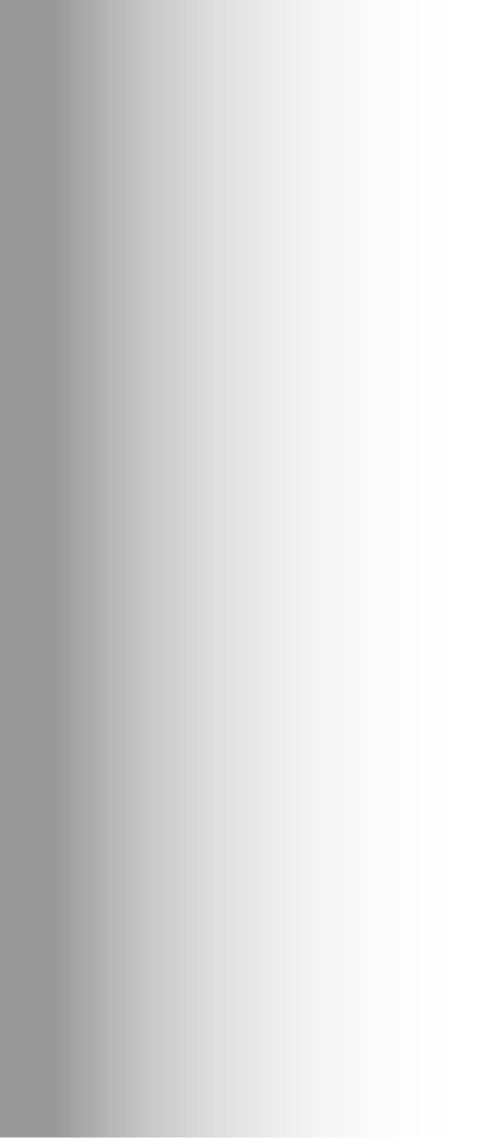 Information
Lorem Ipsum has two main data statistical this methodologies
72%
Lorem Ipsum has two main data statistical this methodologies important.
Information
Lorem Ipsum has two main data statistical this methodologies
63%
Lorem Ipsum has two main data statistical this methodologies important.
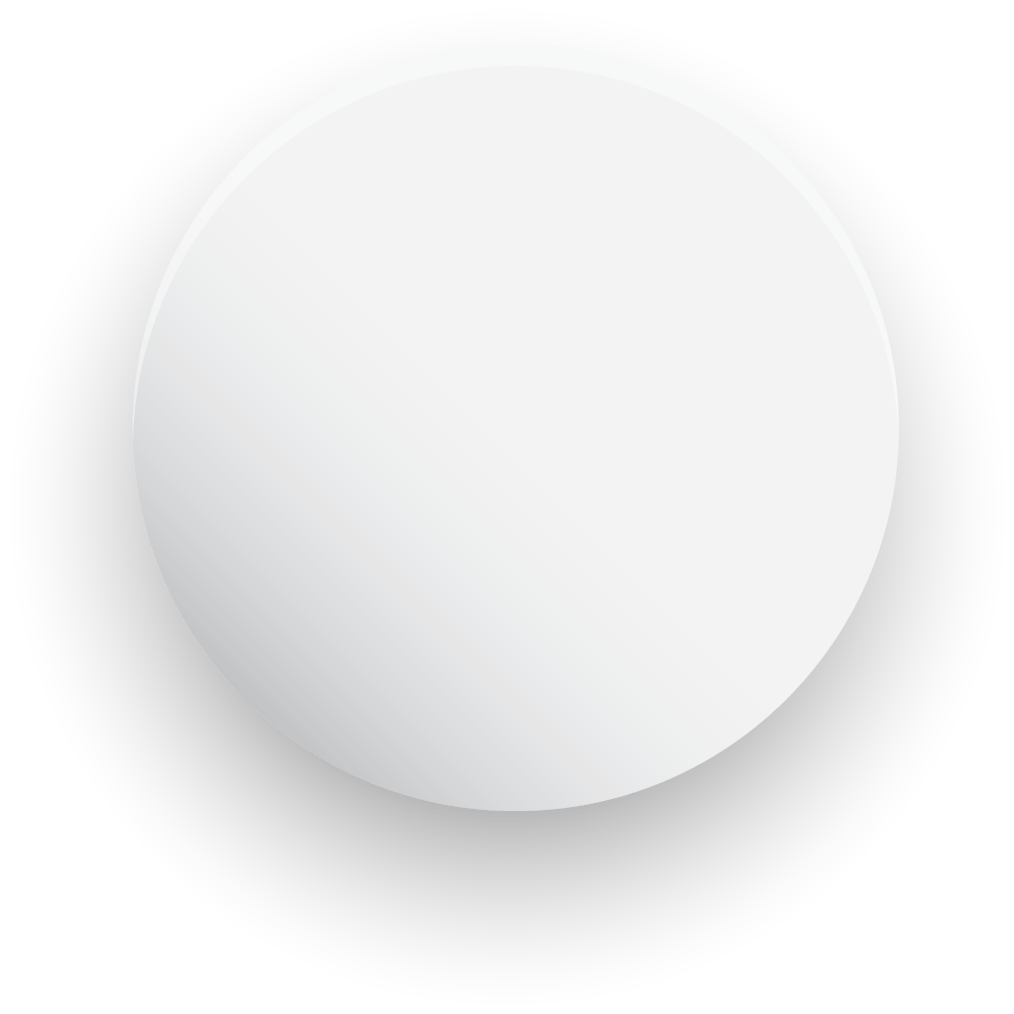 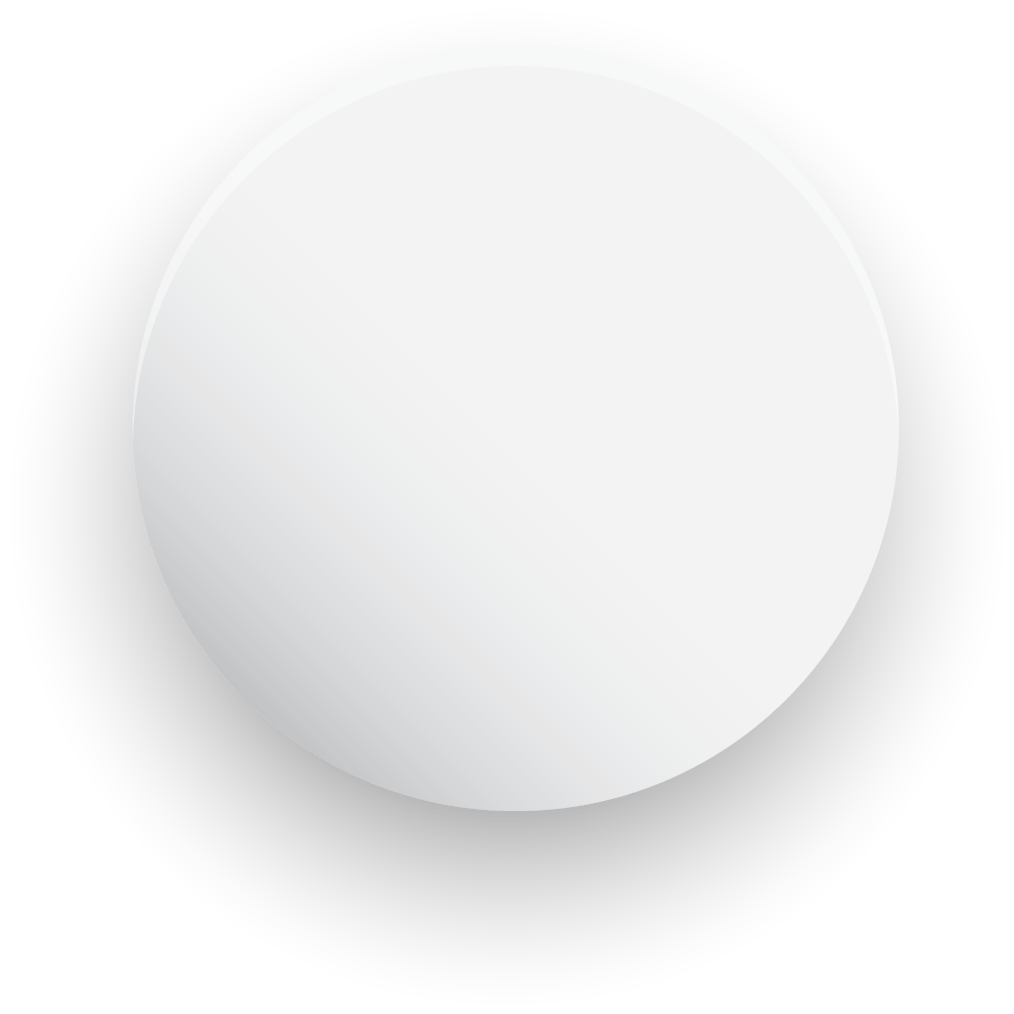 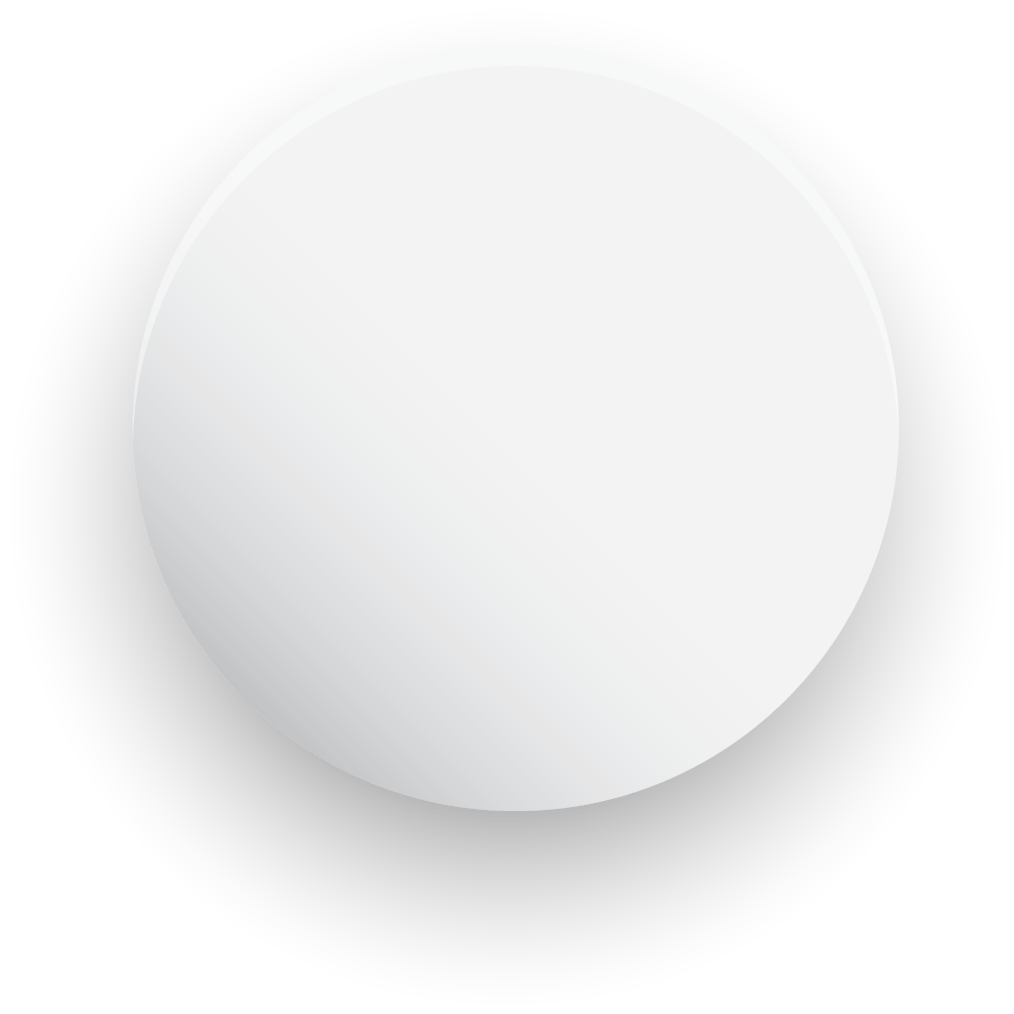 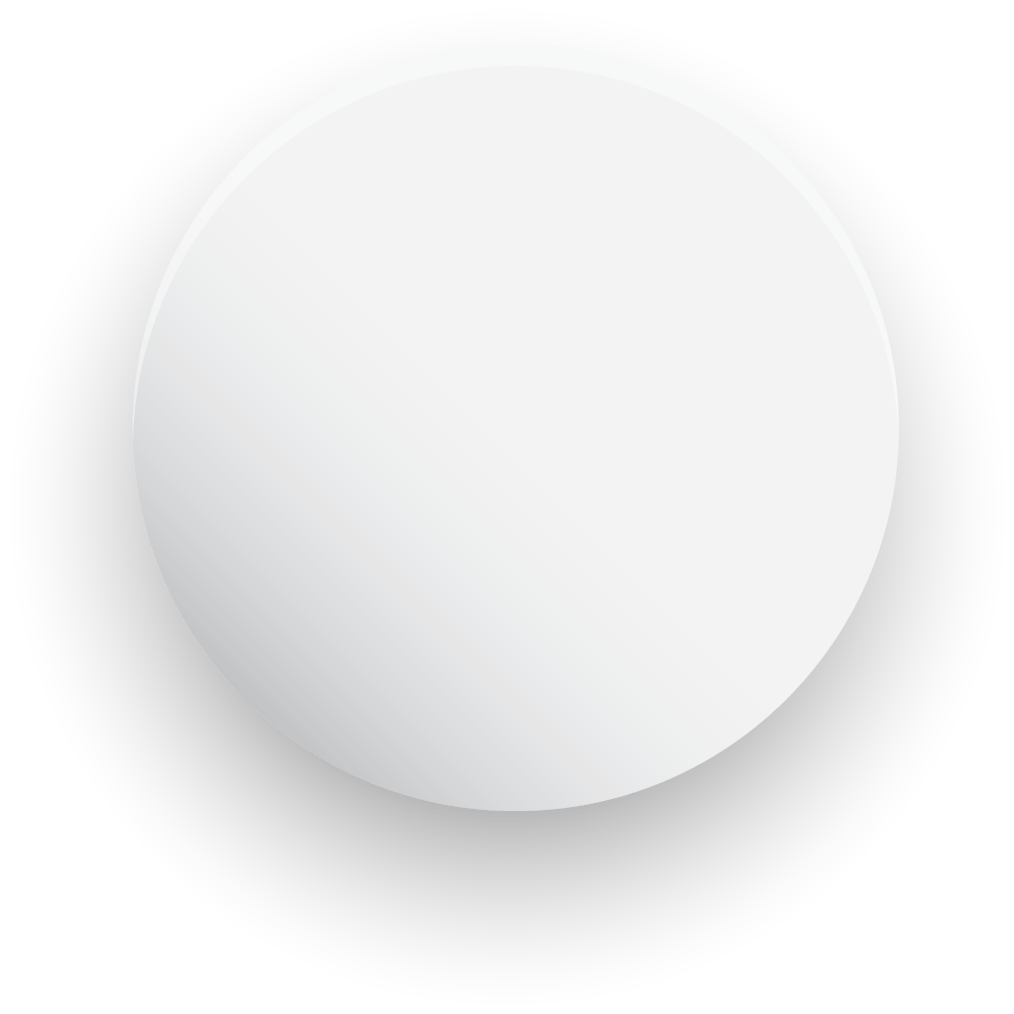 Information
Lorem Ipsum has two main data statistical this methodologies
78%
Lorem Ipsum has two main data statistical this methodologies important.
INFOGRAPHICS
Your great subtitle in this line
Information
Information
Information
Information
Lorem Ipsum has two main data statistical this methodologies important.
Lorem Ipsum has two main data statistical this methodologies important.
Lorem Ipsum has two main data statistical this methodologies important.
Lorem Ipsum has two main data statistical this methodologies important.
Description Here
Lorem Ipsum has two main data statistical this methodologies
84%
Lorem Ipsum has two main data statistical this methodologies important Data analysis which summarizes.
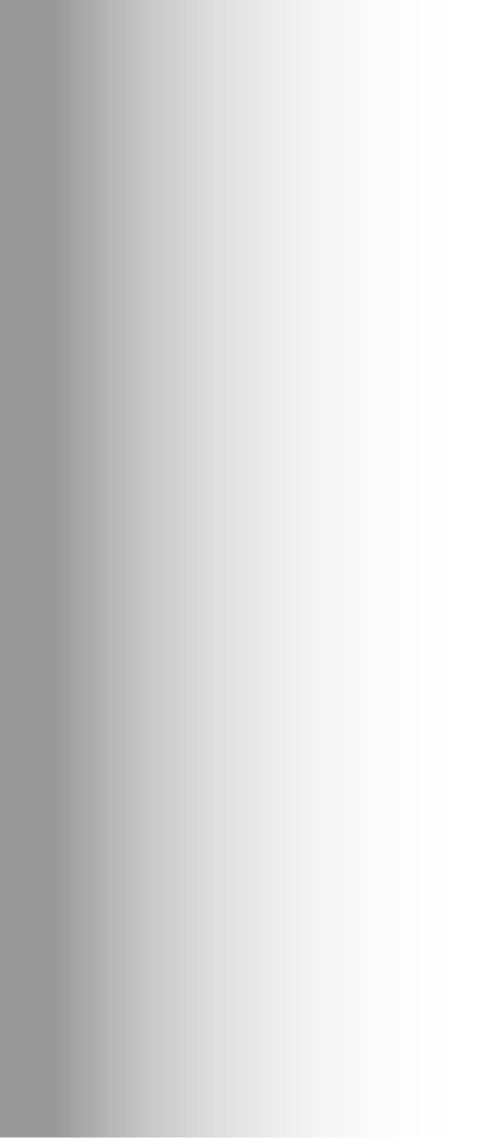 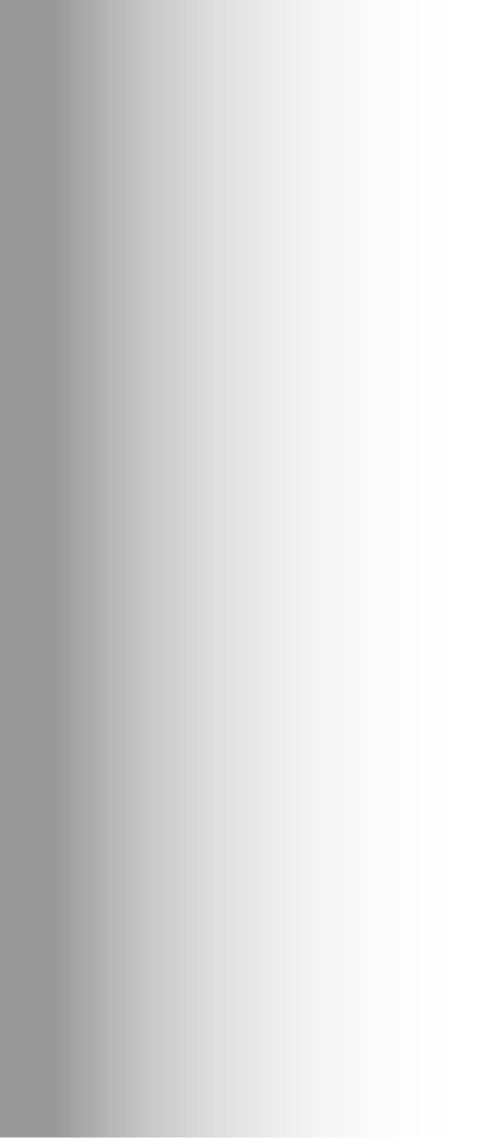 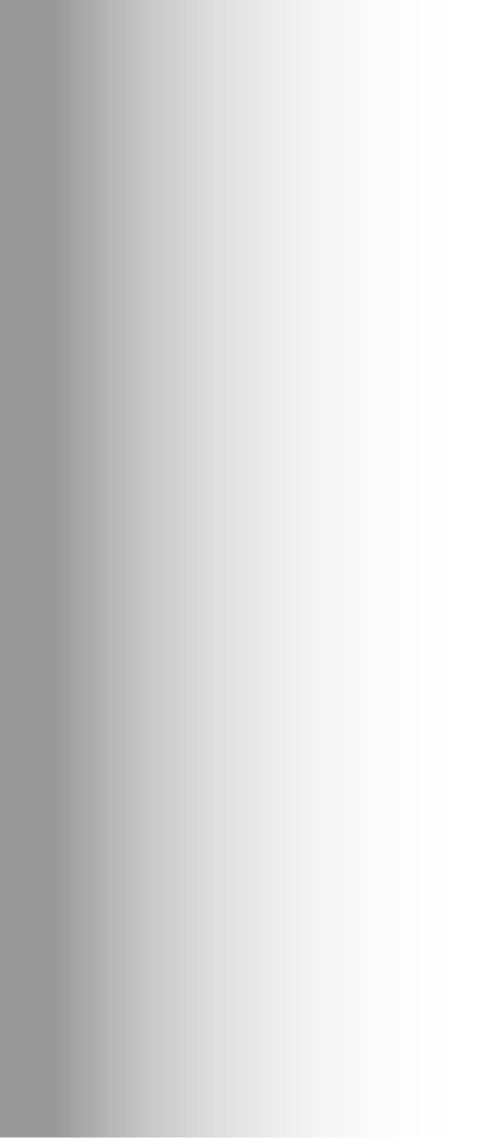 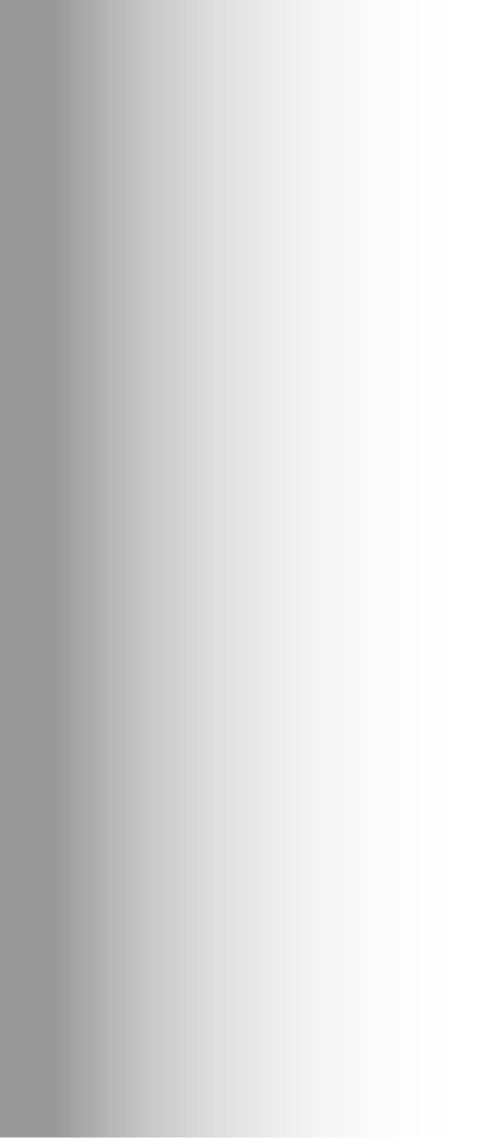 Lorem Ipsum has two main data statistical this methodologies
72%
Lorem Ipsum has two main data statistical this methodologies
63%
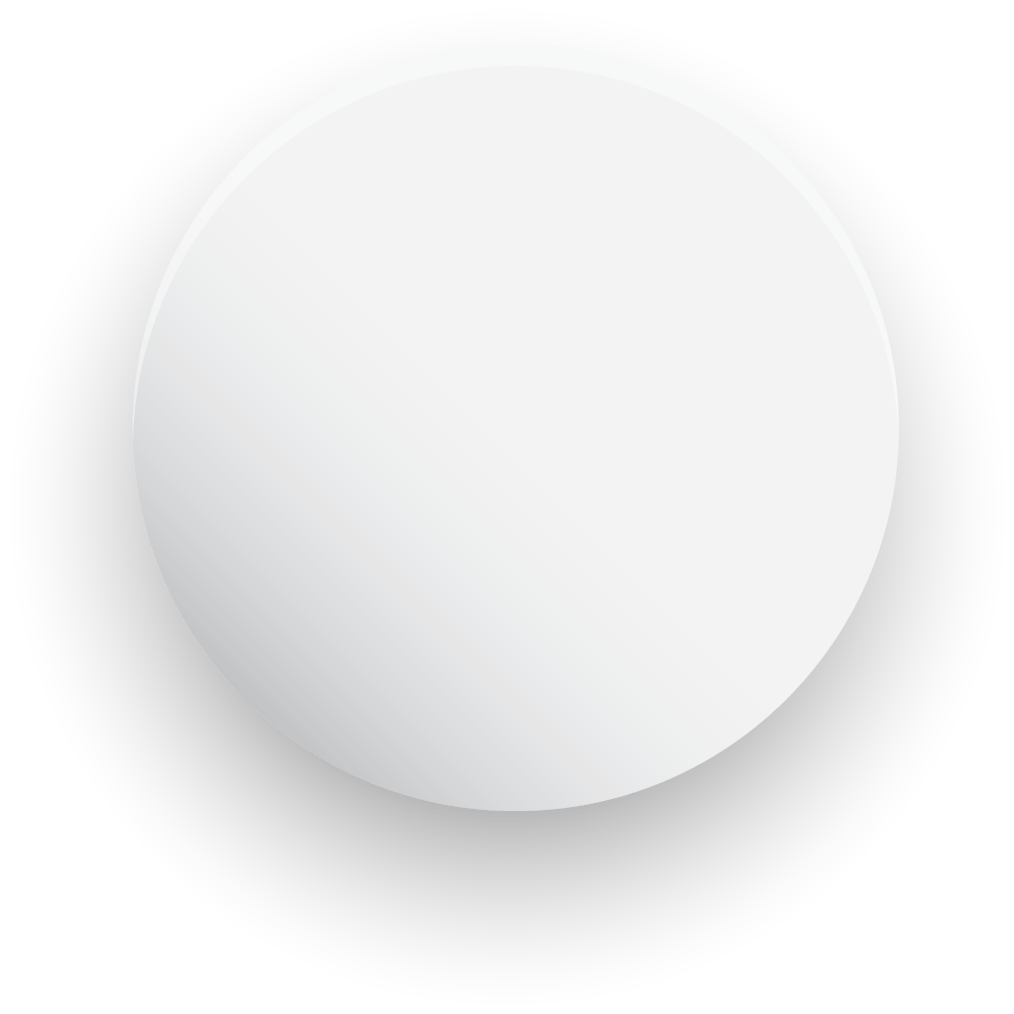 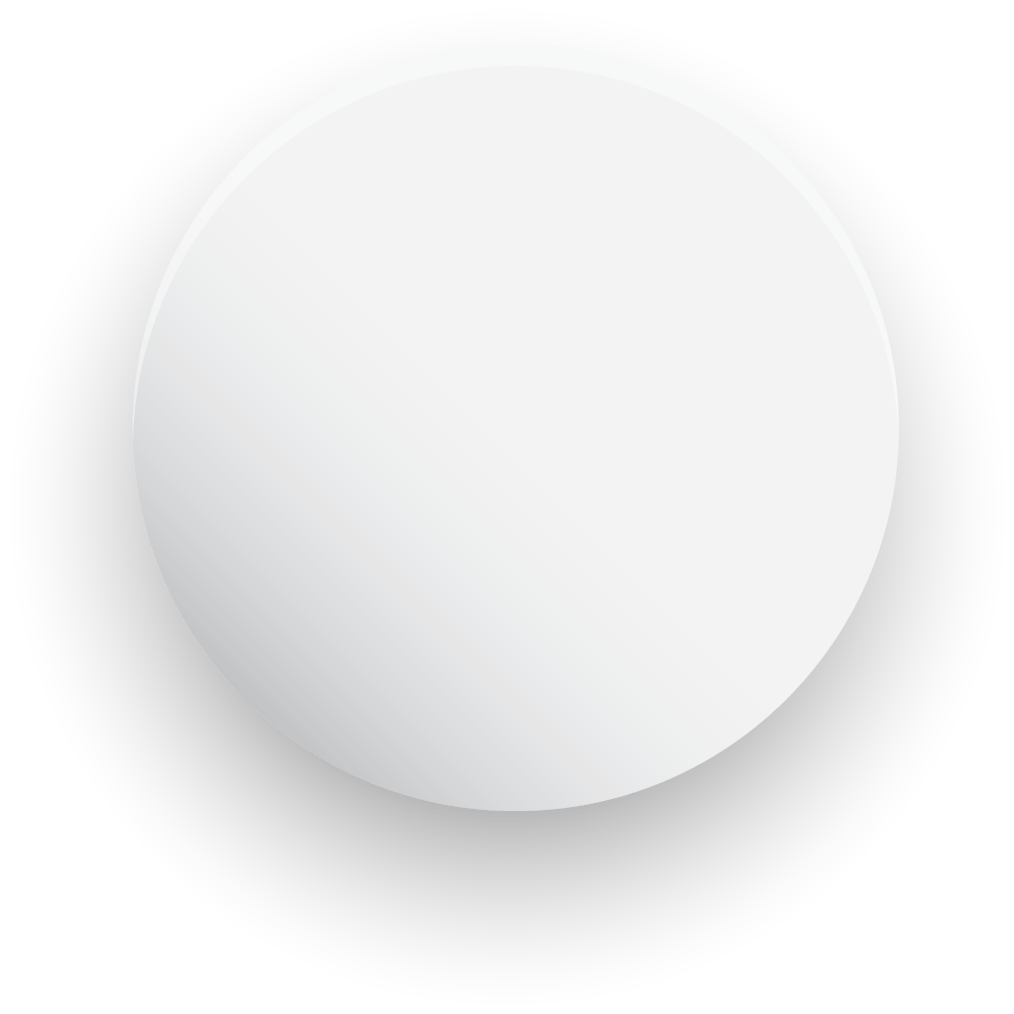 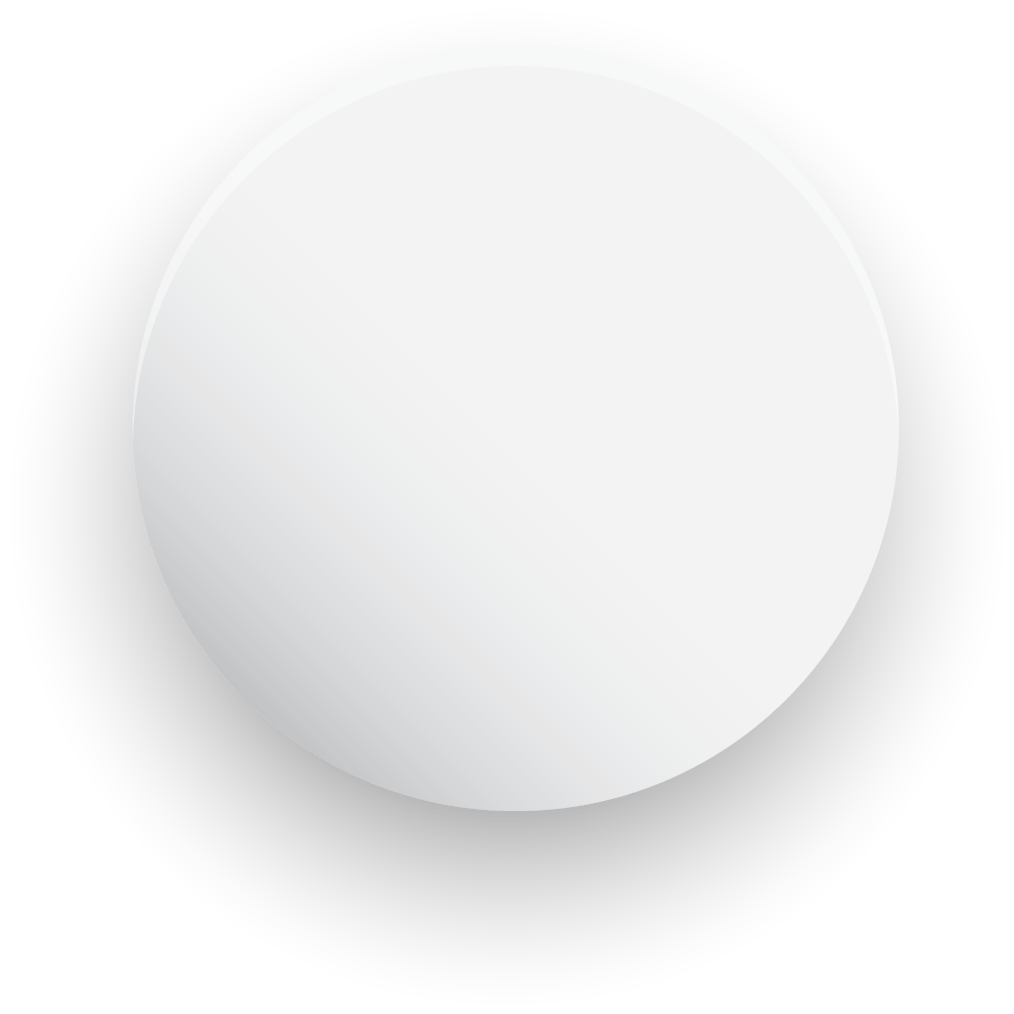 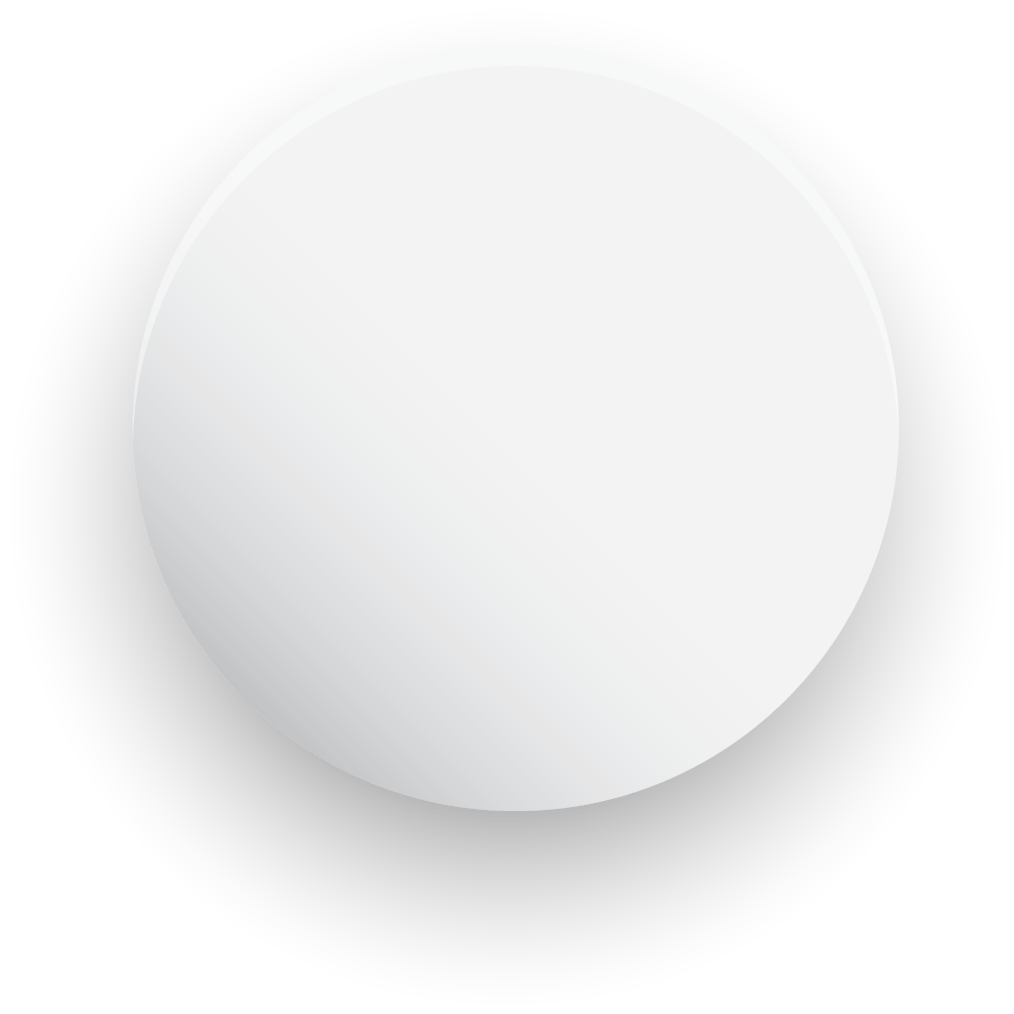 Lorem Ipsum has two main data statistical this methodologies
78%
Lorem Ipsum has two main data statistical
Lorem Ipsum has two main data statistical
Lorem Ipsum has two main data statistical
Lorem Ipsum has two main data statistical
INFOGRAPHICS
Your great subtitle in this line
82%
Lorem Ipsum has two main data
A
Lorem Ipsum has two main data statistical this methodologies important Data analysis which summarizes.
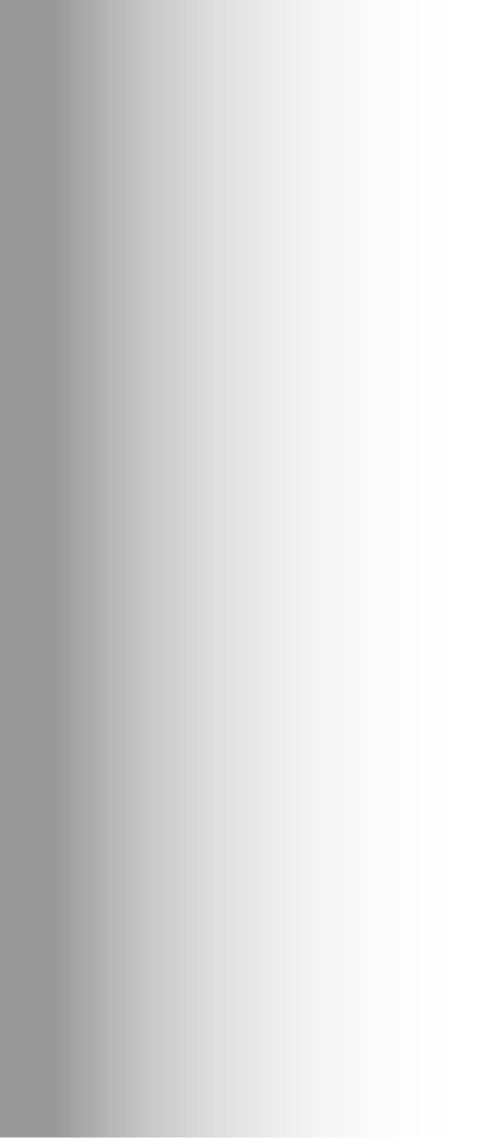 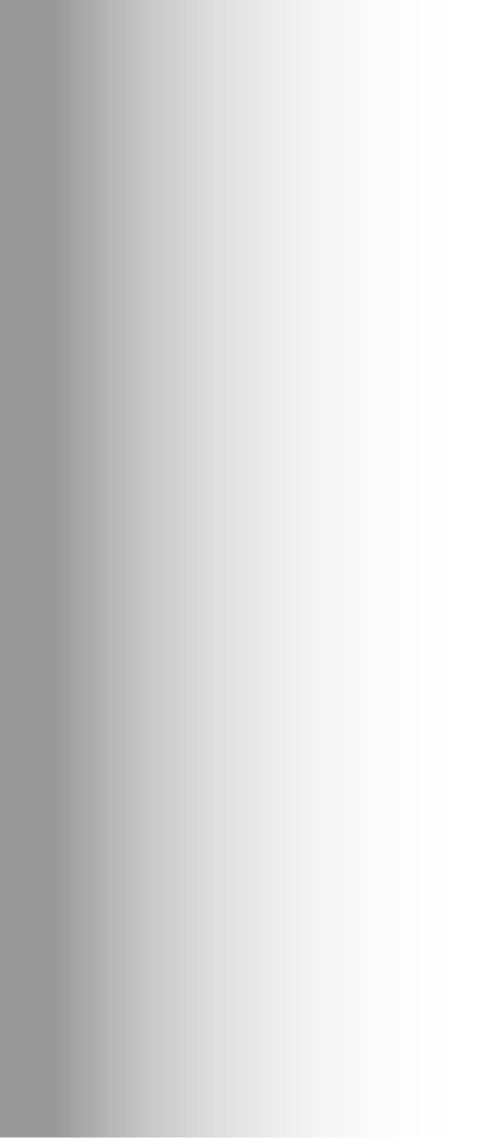 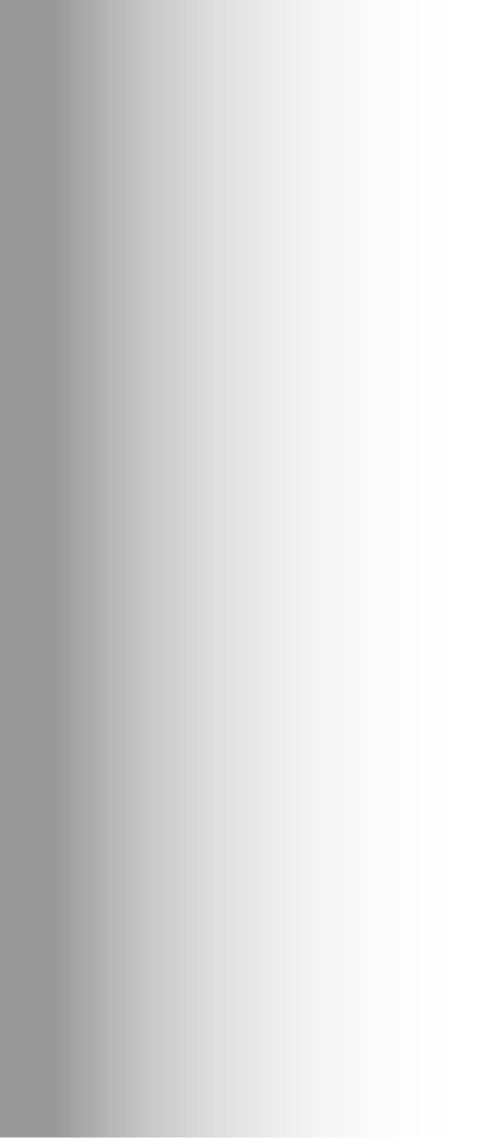 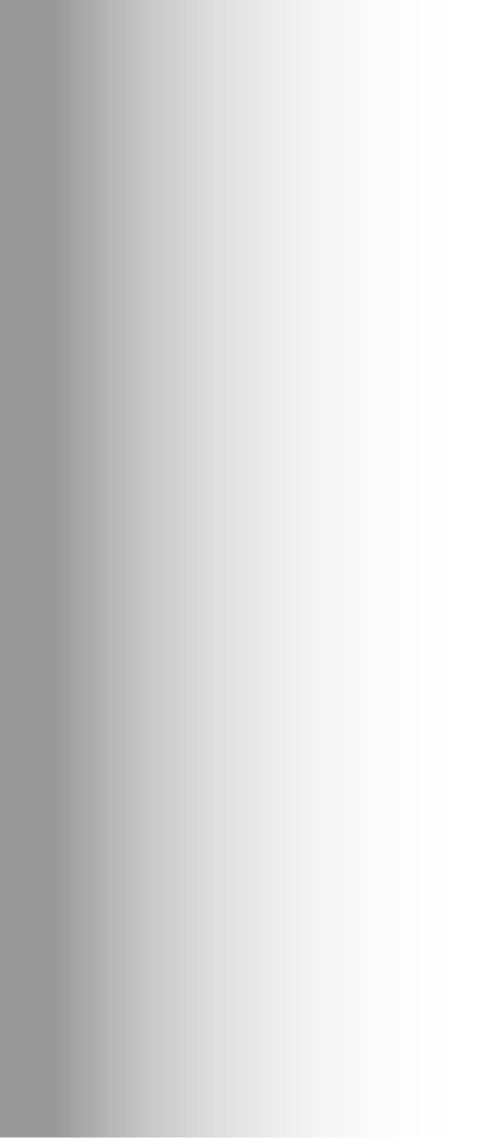 43%
B
Lorem Ipsum has two main data statistical this methodologies important Data analysis which summarizes.
Lorem Ipsum has two main data
65%
C
Lorem Ipsum has two main data statistical this methodologies important Data analysis.
Lorem Ipsum has two main data
71%
D
Lorem Ipsum has two main data statistical this methodologies important Data analysis.
Lorem Ipsum has two main data
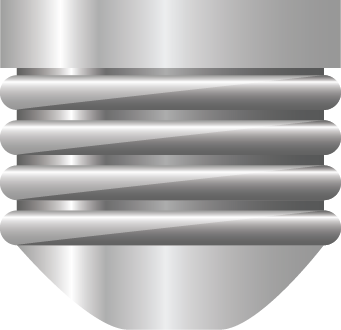 Lorem Ipsum has two main data statistical
Lorem Ipsum has two main data statistical
Lorem Ipsum has two main data statistical
Lorem Ipsum has two main data statistical
INFOGRAPHICS
Your great subtitle in this line
82%
Lorem Ipsum has two main data
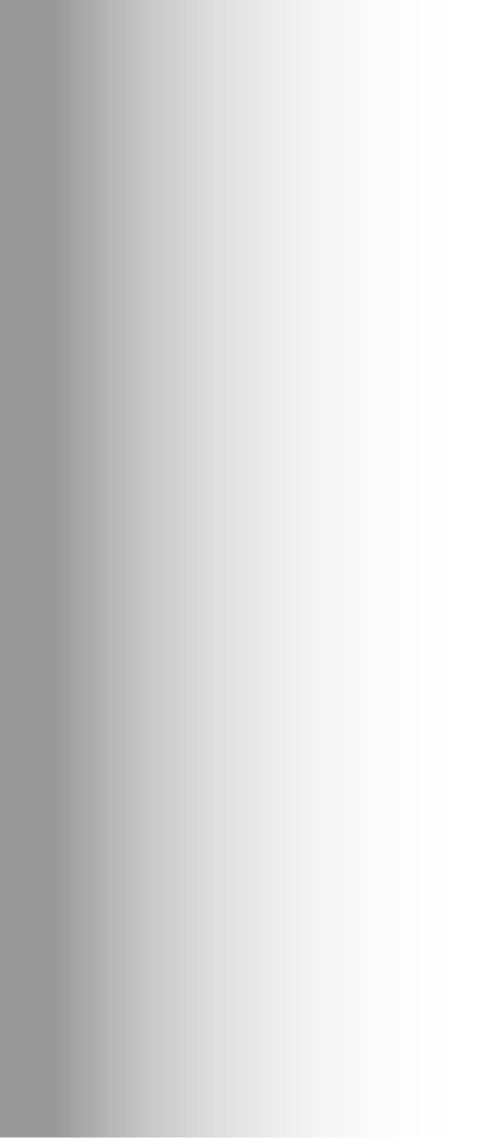 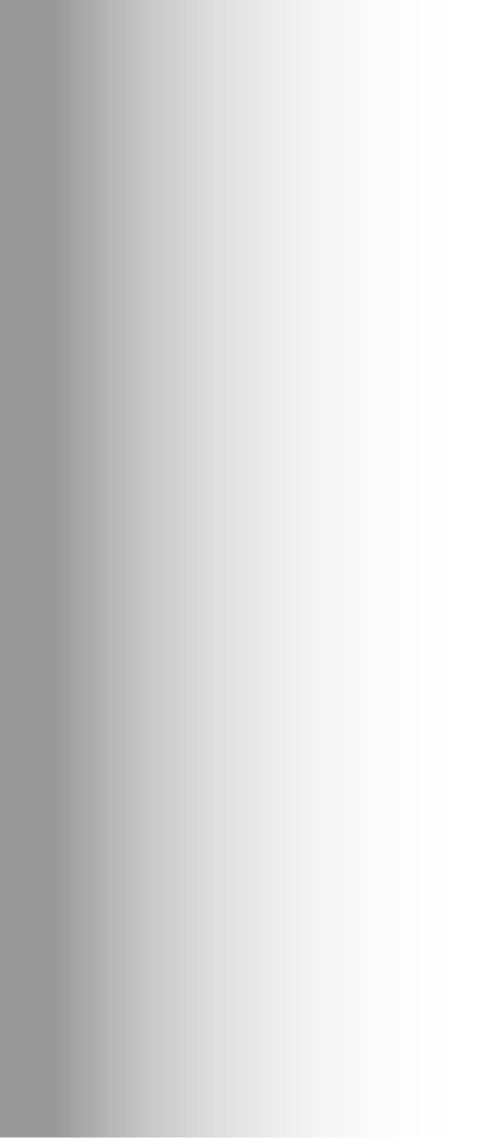 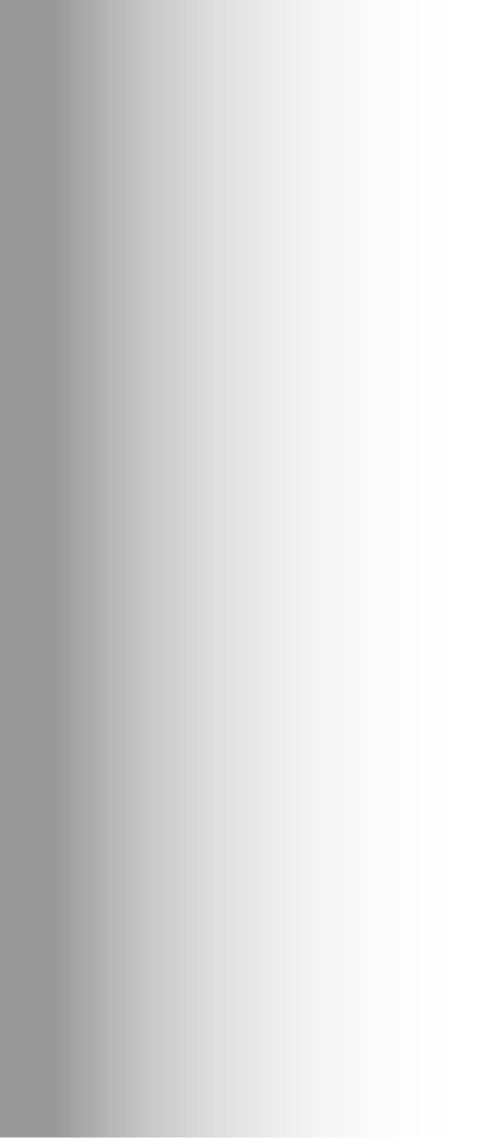 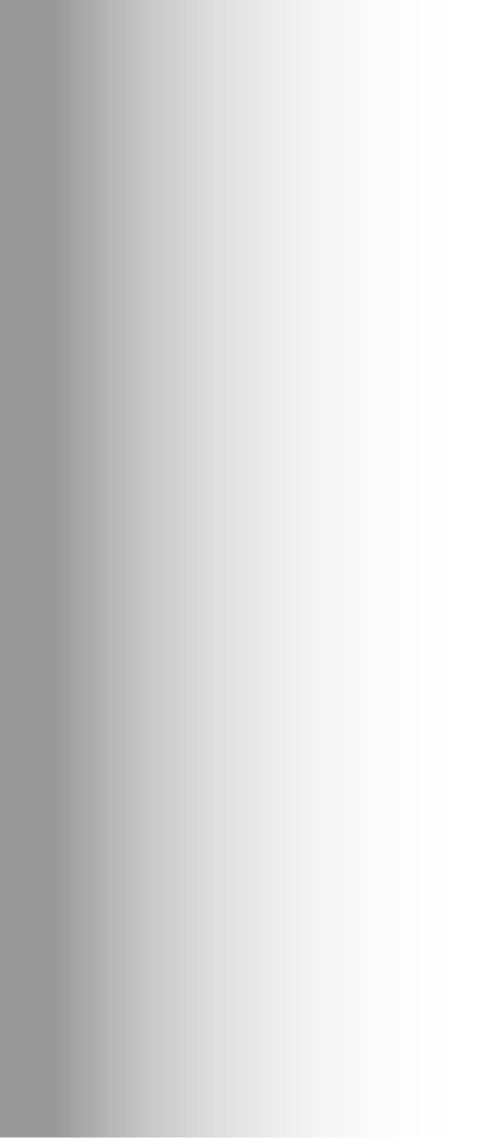 Lorem Ipsum has two main data statistical this methodologies.
A
43%
B
Lorem Ipsum has two main data statistical this methodologies.
Lorem Ipsum has two main data
65%
Lorem Ipsum has two main data statistical this methodologies.
C
Lorem Ipsum has two main data
71%
D
Lorem Ipsum has two main data statistical this methodologies.
Lorem Ipsum has two main data
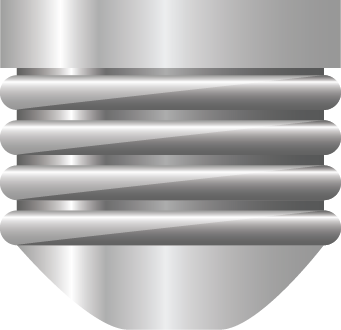 Lorem Ipsum has two main data statistical
Lorem Ipsum has two main data statistical
Lorem Ipsum has two main data statistical
Lorem Ipsum has two main data statistical
INFOGRAPHICS
Your great subtitle in this line
82%
Lorem Ipsum has two main data
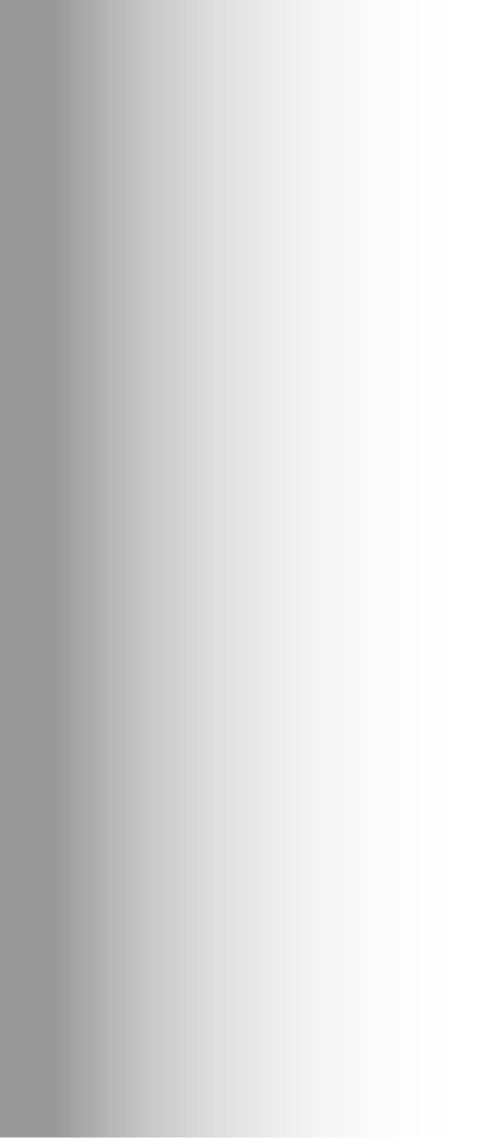 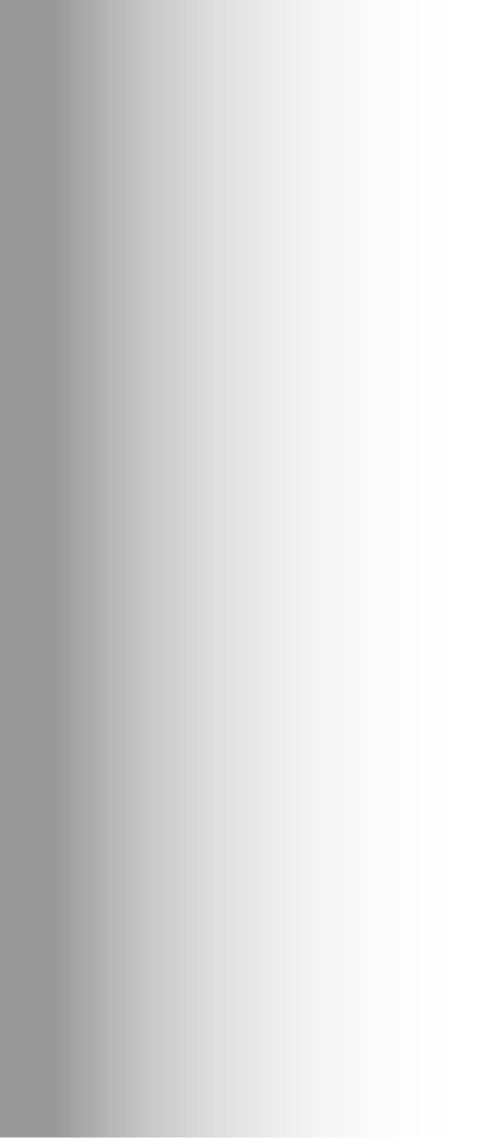 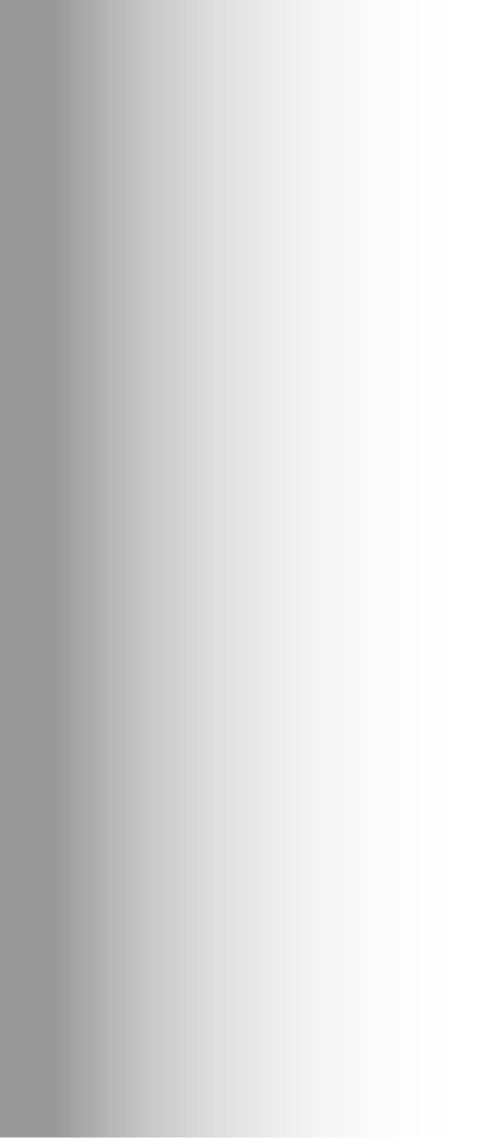 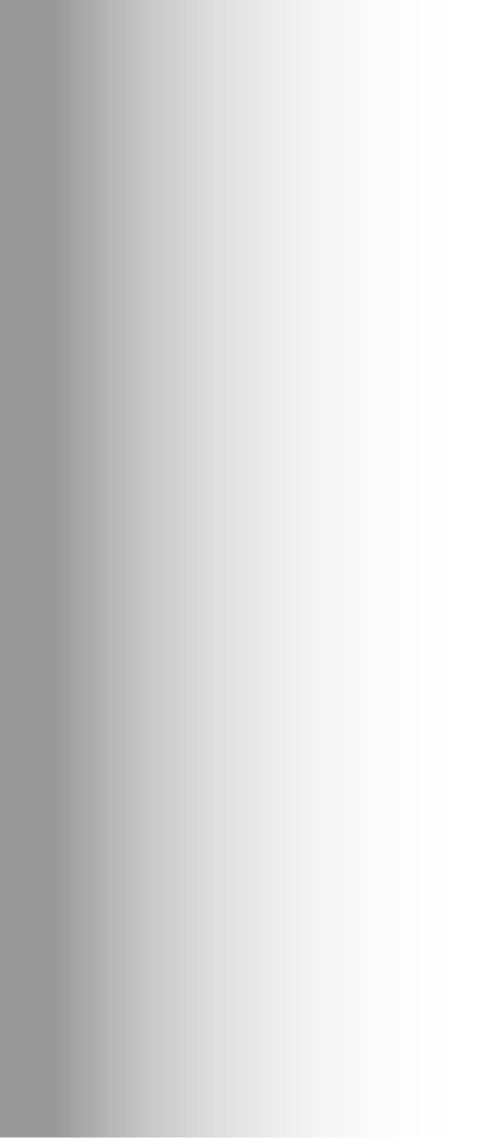 A
Lorem Ipsum has two main data statistical this methodologies.
43%
B
Lorem Ipsum has two main data statistical this methodologies.
Lorem Ipsum has two main data
65%
C
Lorem Ipsum has two main data statistical this methodologies.
Lorem Ipsum has two main data
71%
D
Lorem Ipsum has two main data statistical this methodologies.
Lorem Ipsum has two main data
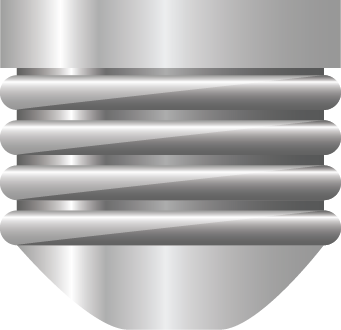 Lorem Ipsum has two main data statistical
Lorem Ipsum has two main data statistical
Lorem Ipsum has two main data statistical
Lorem Ipsum has two main data statistical
INFOGRAPHICS
Your great subtitle in this line
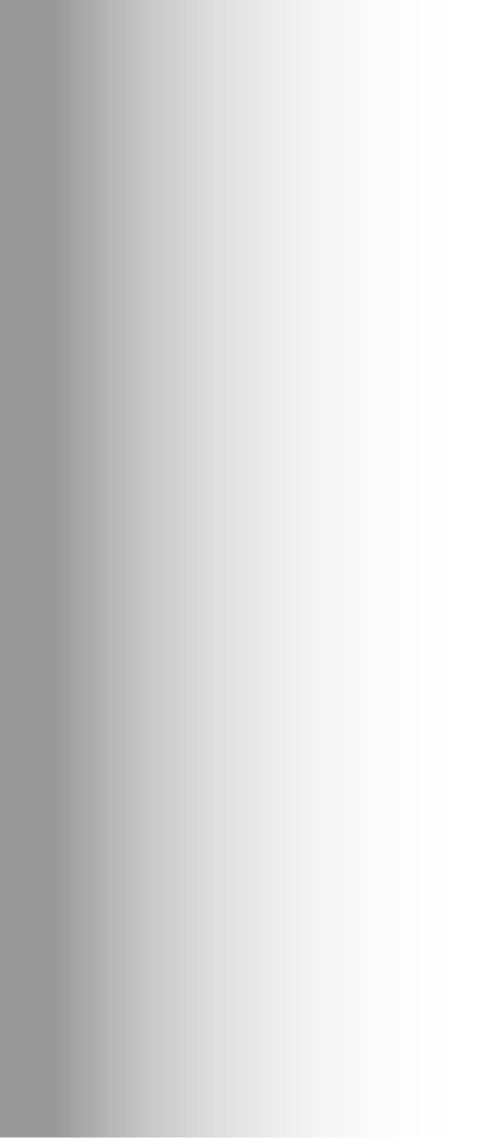 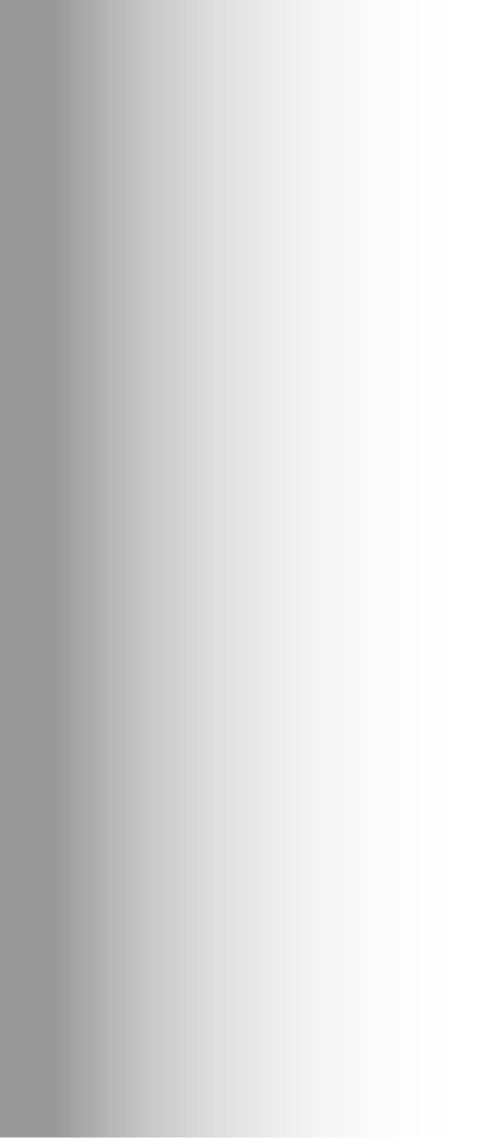 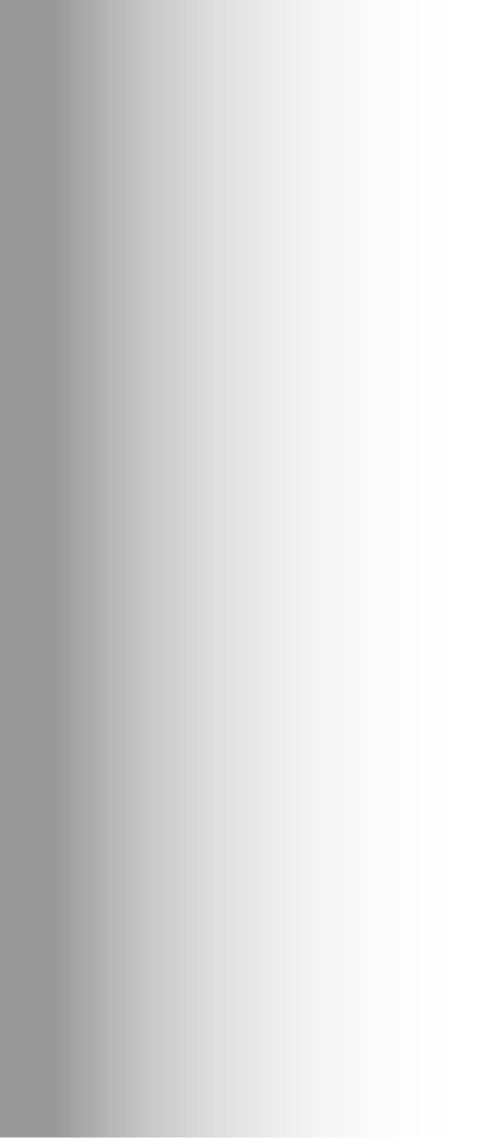 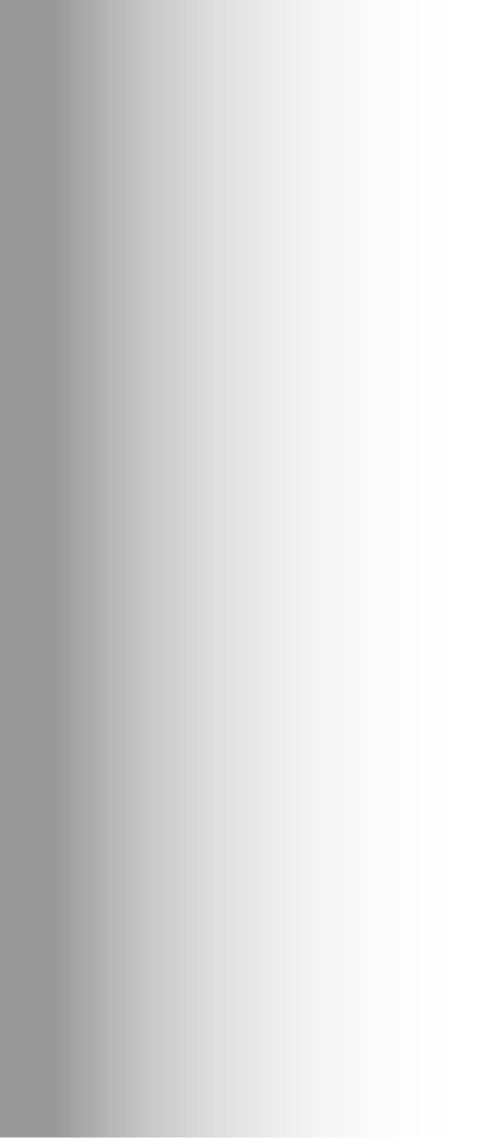 SUCCESS
A
Lorem Ipsum has two main data statistical this methodologies important Data analysis which summarizes.
EMPLOYRR
B
Lorem Ipsum has two main data statistical this methodologies important Data analysis which summarizes.
ANALYSIS
C
Lorem Ipsum has two main data statistical this methodologies important Data analysis.
RISK
D
Lorem Ipsum has two main data statistical this methodologies important Data analysis.
INFOGRAPHICS
Your great subtitle in this line
DESCRIPTION  HERE
DESCRIPTION  HERE
Lorem Ipsum has two main data statistical this methodologies important Data analysis which summarizes.
Lorem Ipsum has two main data statistical this methodologies important Data analysis which summarizes.
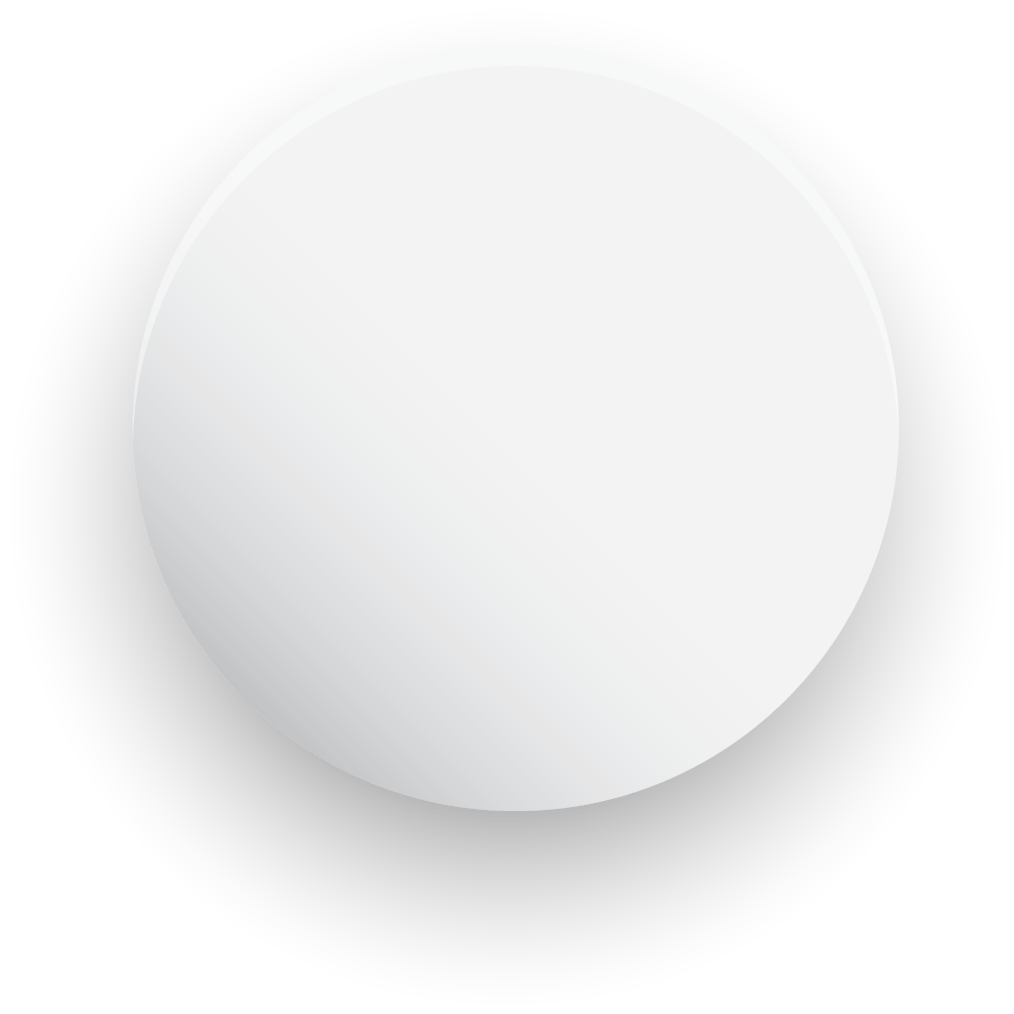 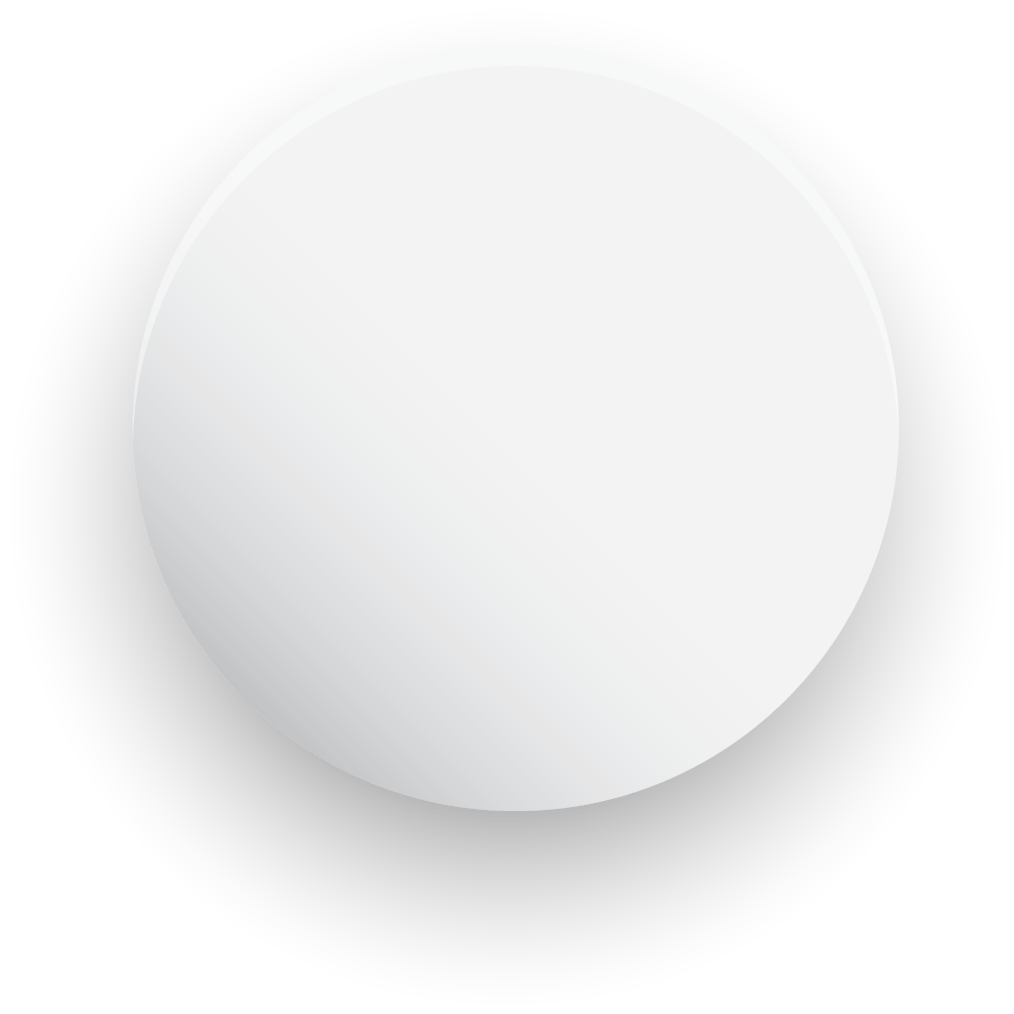 INFOGRAPHICS
Your great subtitle in this line
DESCRIPTION  HERE
DESCRIPTION  HERE
Lorem Ipsum has two main data statistical this methodologies important Data analysis which summarizes.
Lorem Ipsum has two main data statistical this methodologies important Data analysis which summarizes.
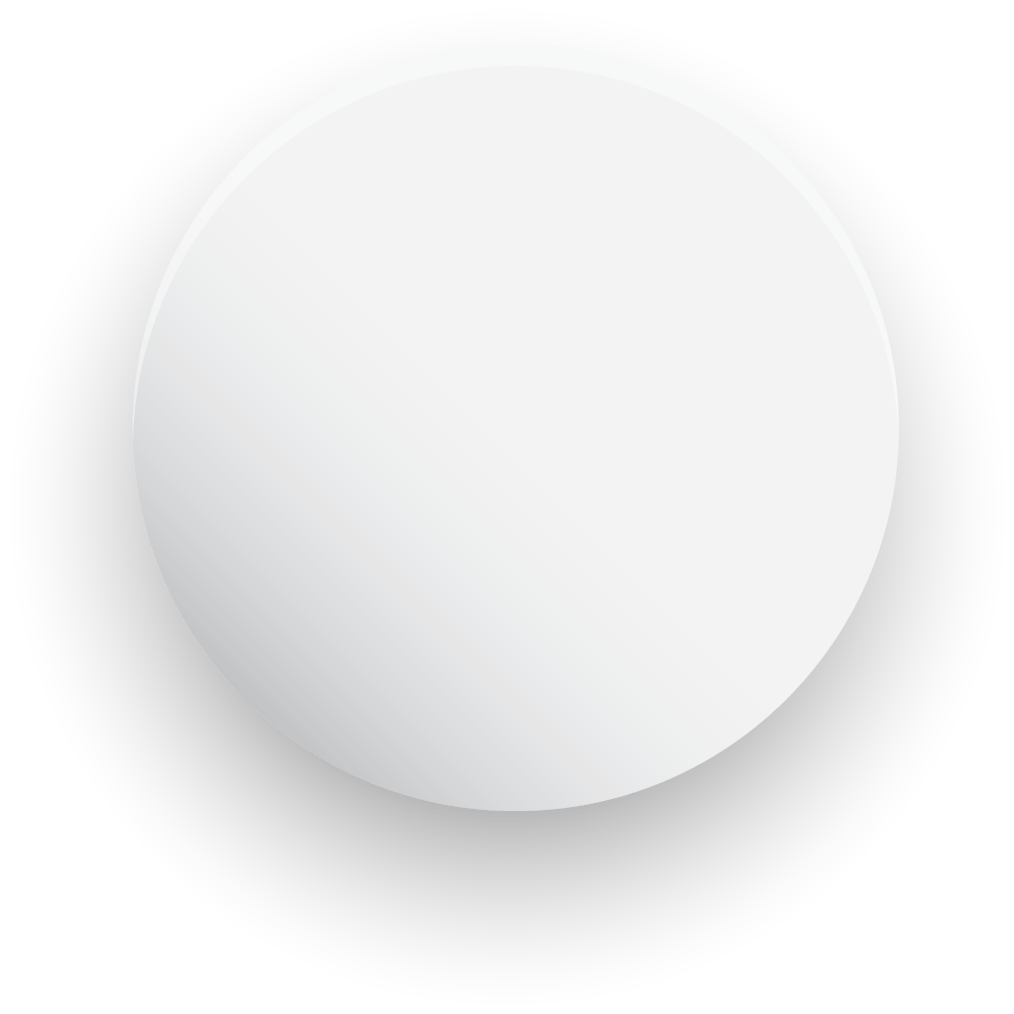 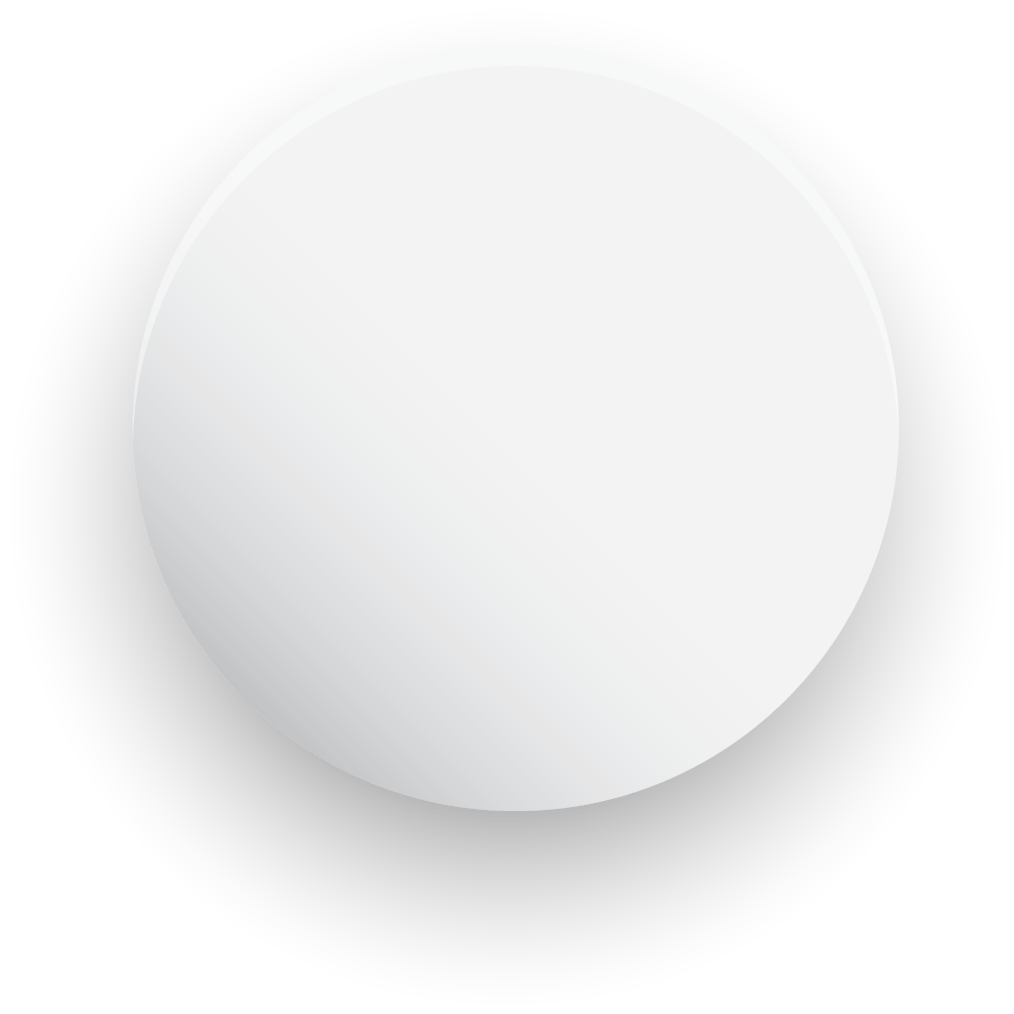 Lorem Ipsum has two main data statistical
Lorem Ipsum has two main data statistical
Lorem Ipsum has two main data statistical
Lorem Ipsum has two main data statistical
INFOGRAPHICS
Your great subtitle in this line
DESCRIPTION  HERE
Information
Lorem Ipsum has two main data statistical this methodologies important.
Lorem Ipsum has two main data statistical this methodologies important Data analysis which summarizes.
Information
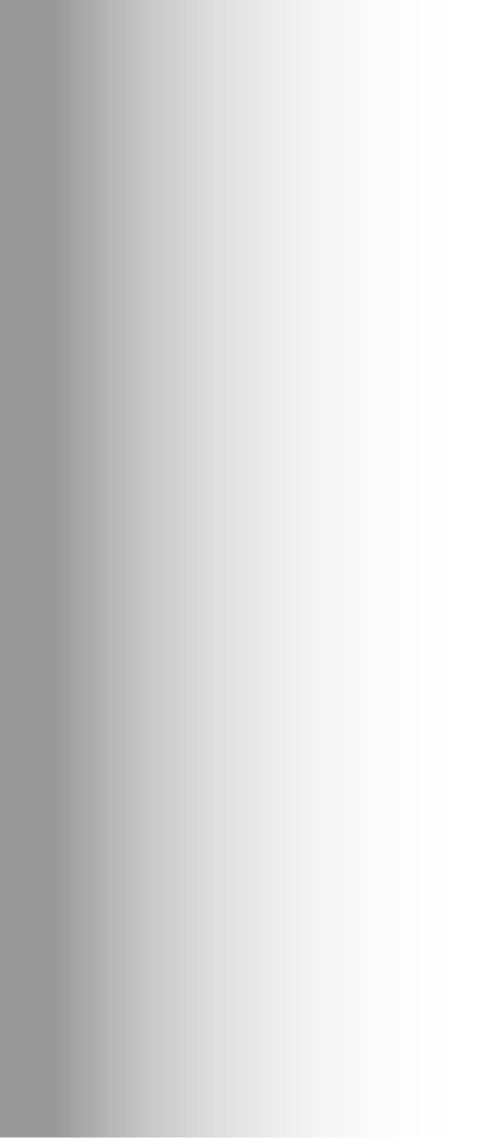 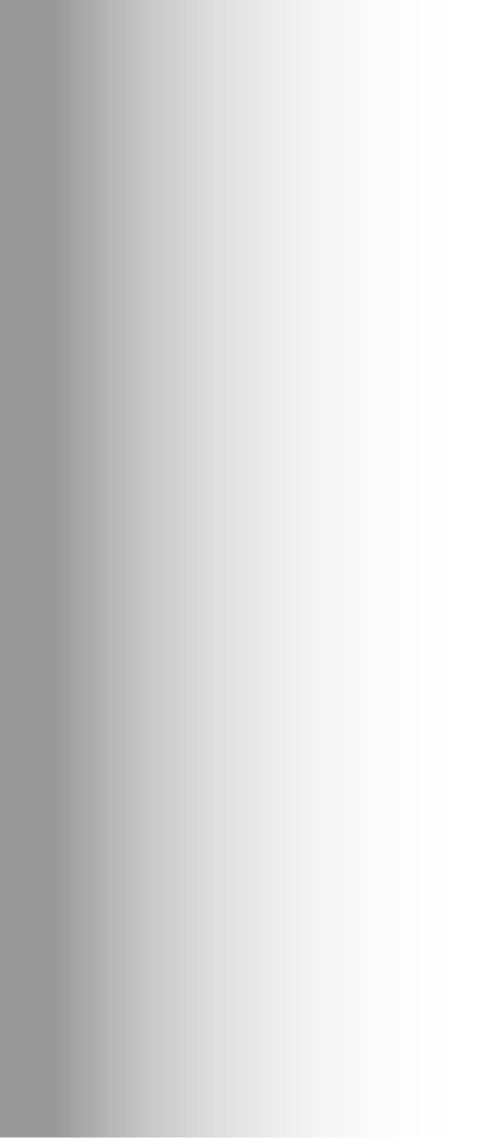 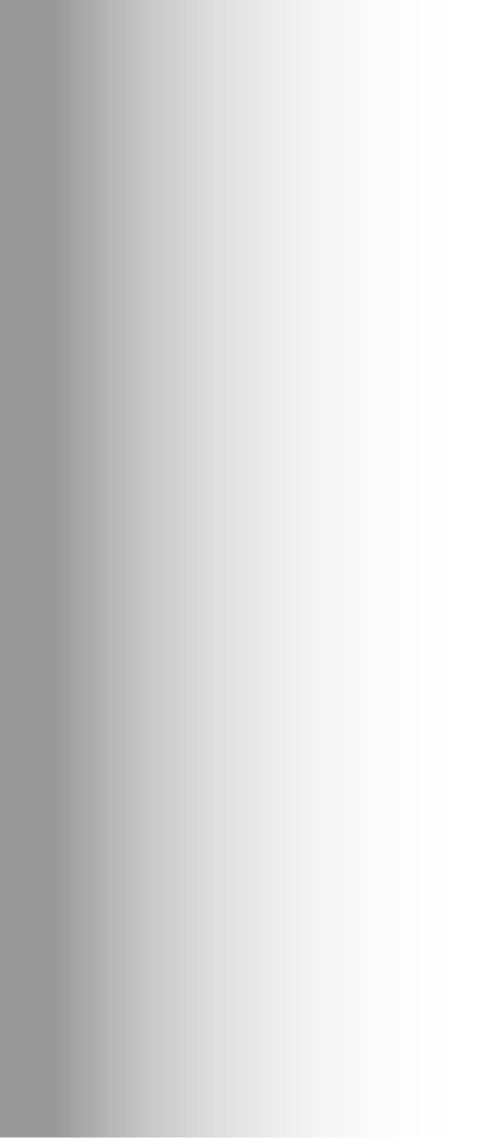 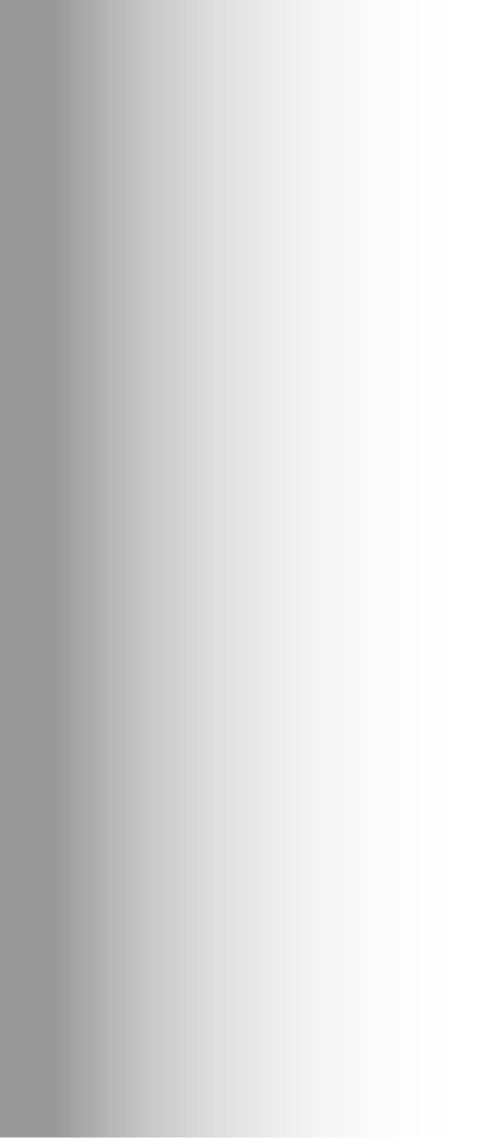 Lorem Ipsum has two main data statistical this methodologies important.
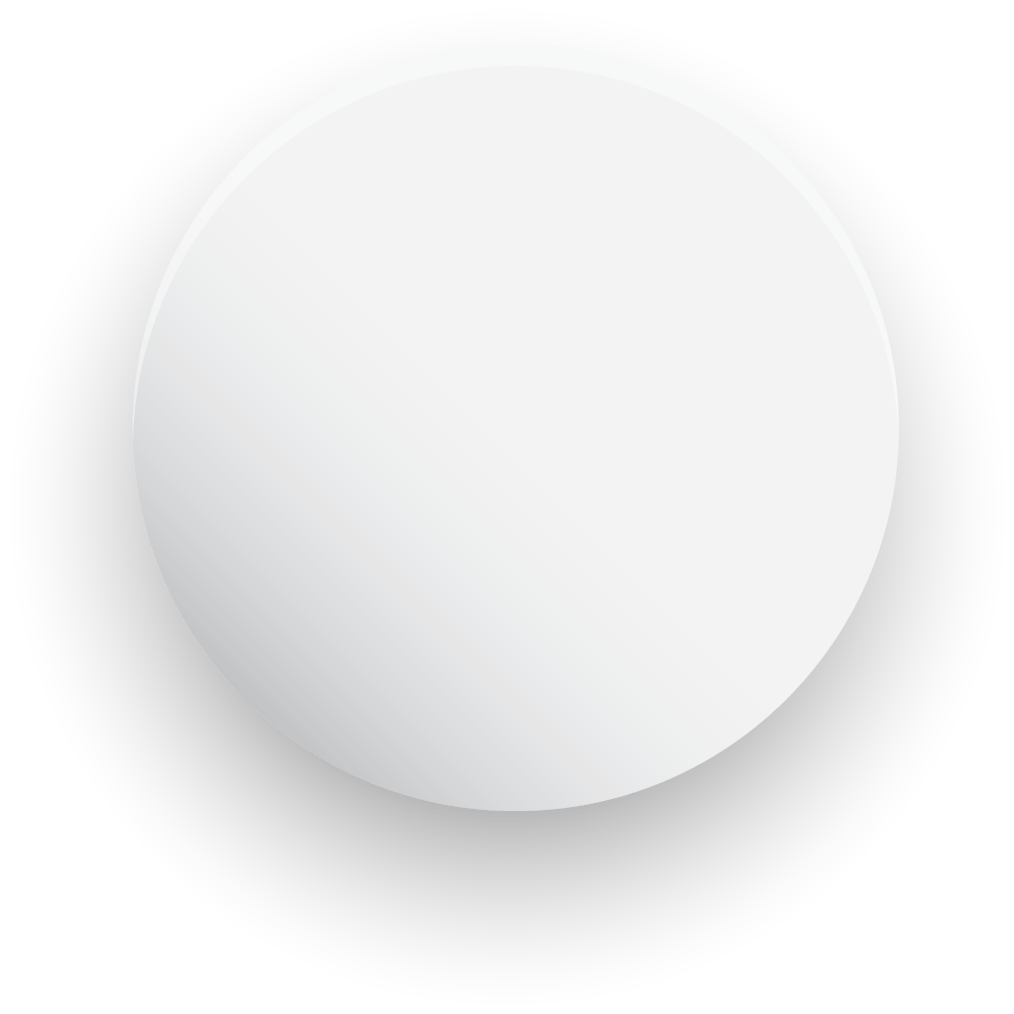 Information
Lorem Ipsum has two main data statistical this methodologies important.
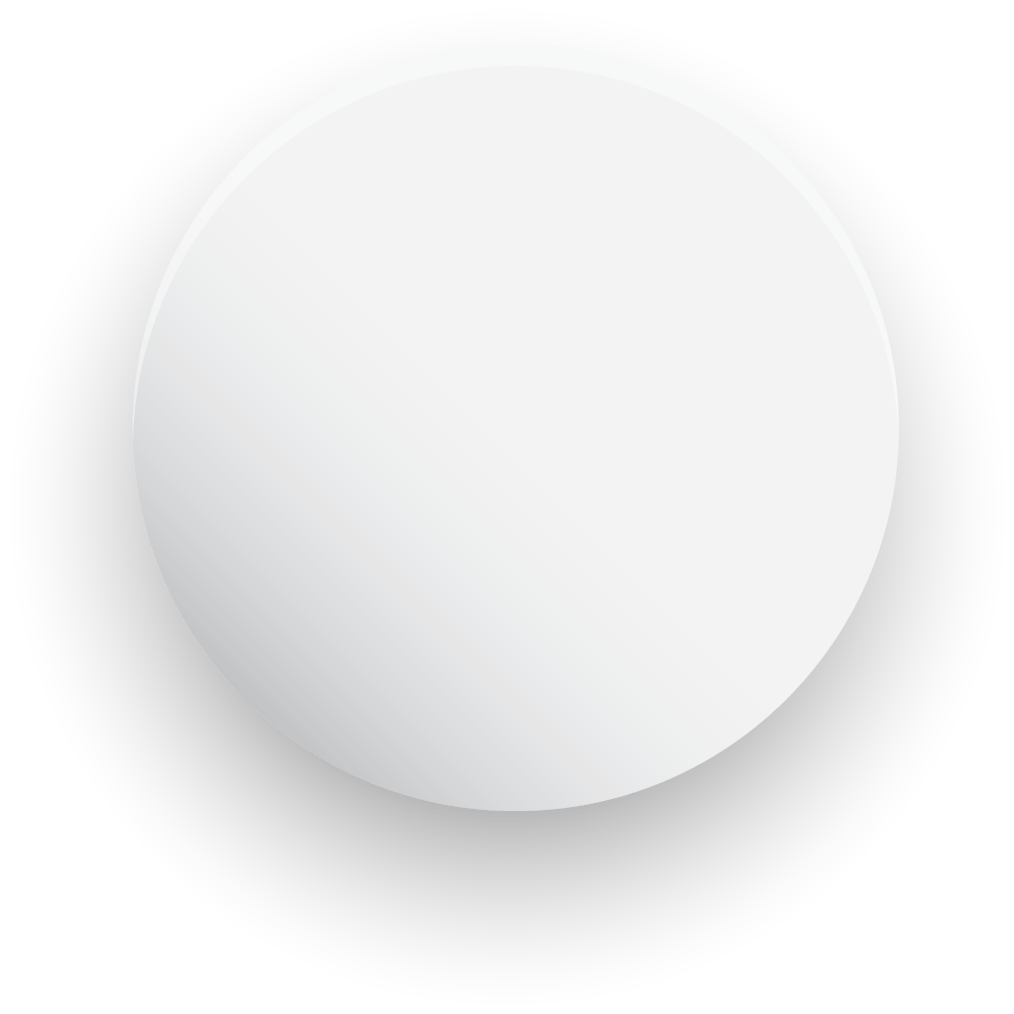 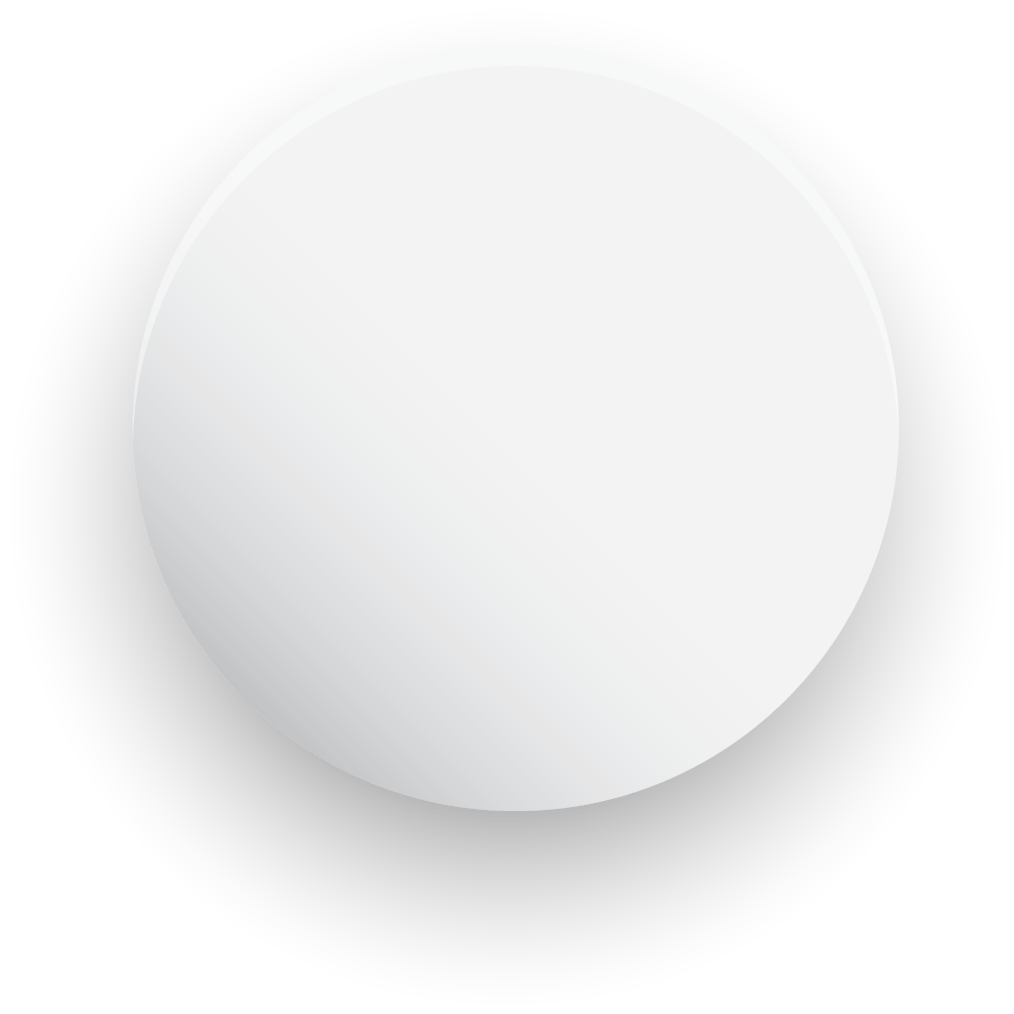 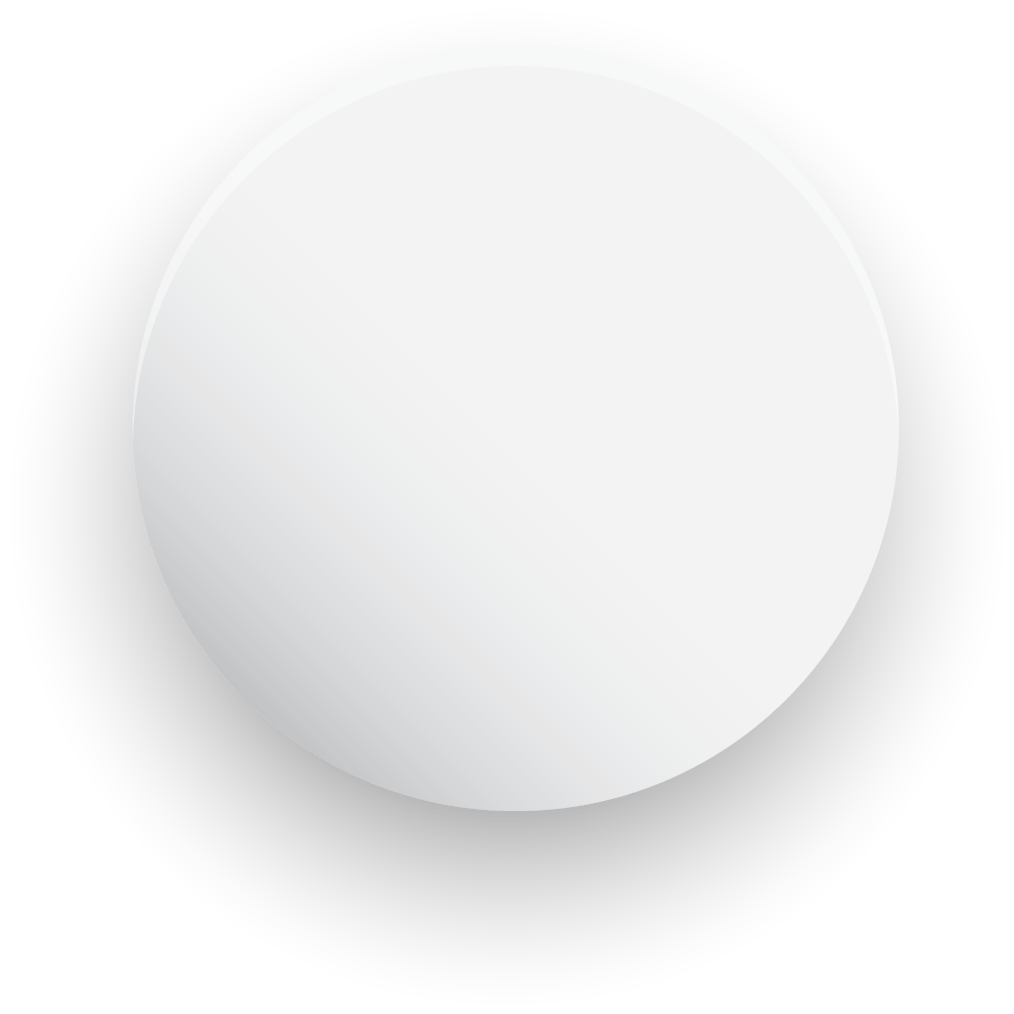 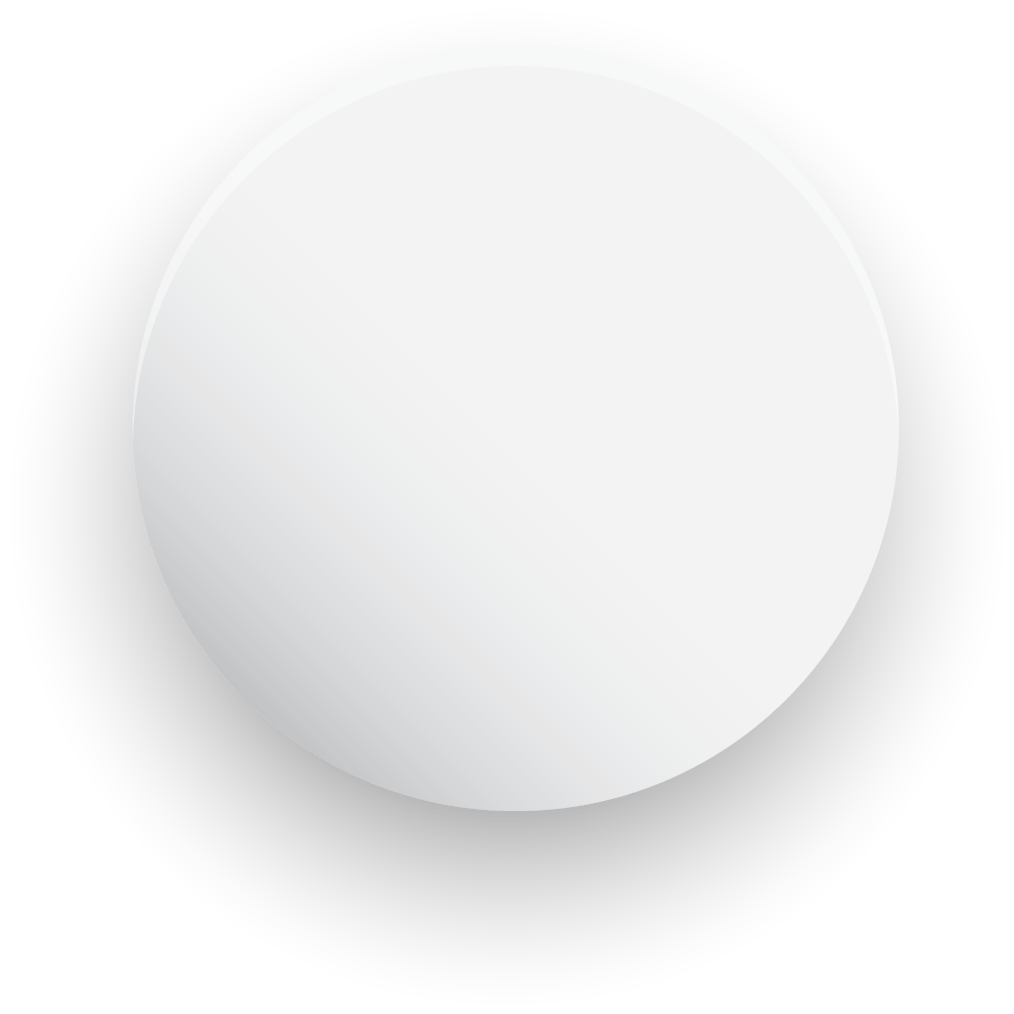 Information
Lorem Ipsum has two main data statistical this methodologies important.
Lorem Ipsum has two main data statistical
Lorem Ipsum has two main data statistical
Lorem Ipsum has two main data statistical
Lorem Ipsum has two main data statistical
INFOGRAPHICS
Your great subtitle in this line
Lorem Ipsum has two main data statistical this methodologies important Data analysis which summarizes.
A
DESCRIPTION  HERE
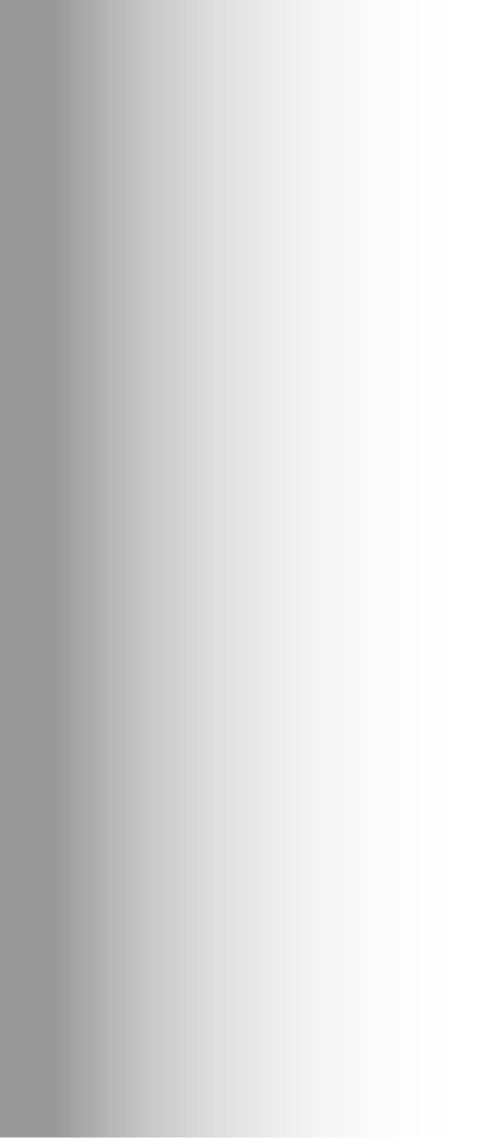 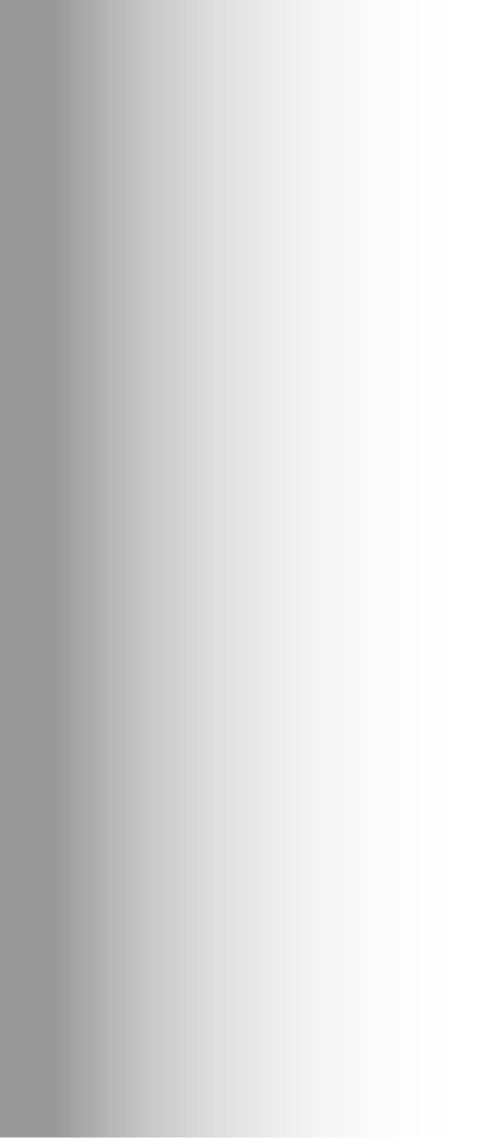 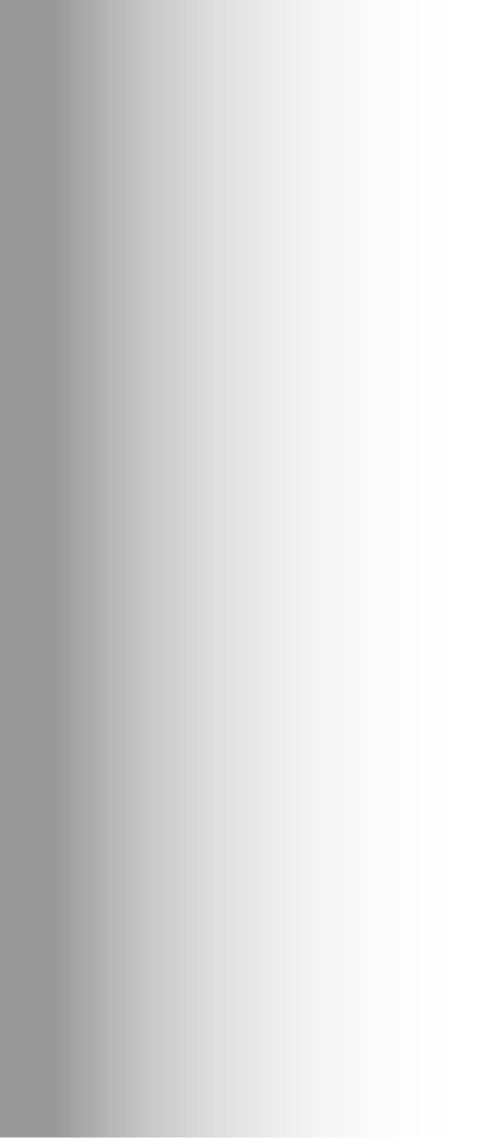 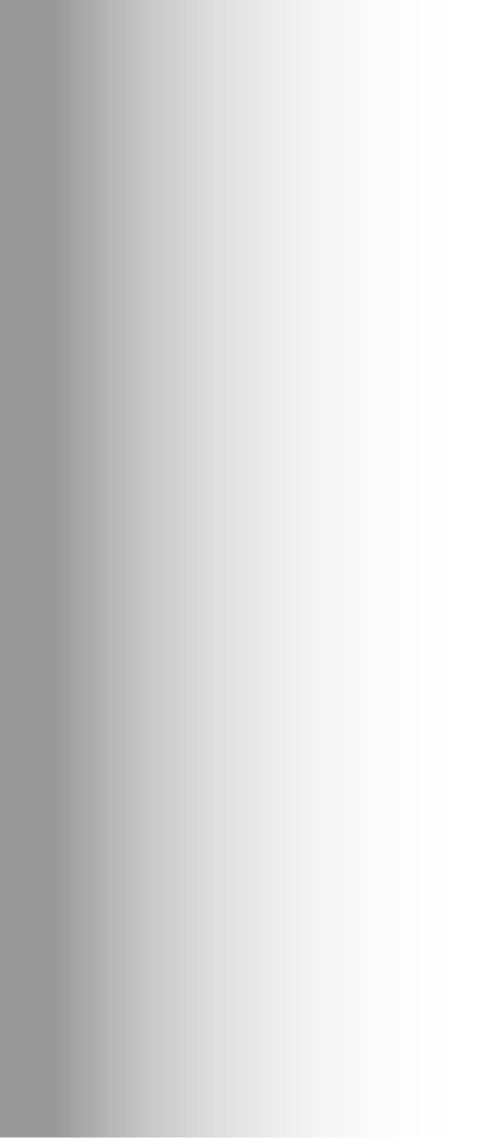 Lorem Ipsum has two main data statistical this methodologies important Data analysis which summarizes.
B
Lorem Ipsum has two main data statistical this methodologies important Data analysis which summarizes.
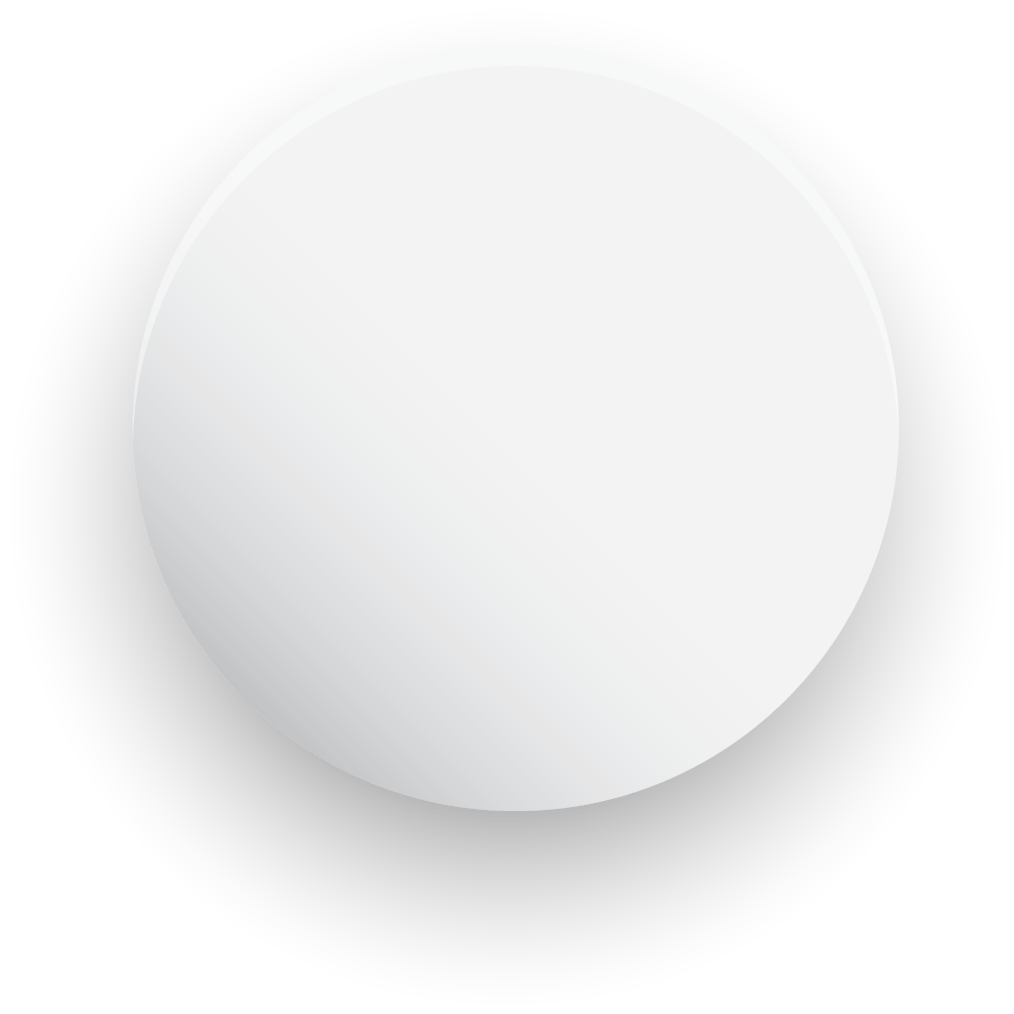 C
Lorem Ipsum has two main data statistical this methodologies important Data analysis.
D
Lorem Ipsum has two main data statistical this methodologies important Data analysis.
INFOGRAPHICS
Your great subtitle in this line
87%
92%
DESCRIPTION  HERE
DESCRIPTION  HERE
DESCRIPTION  HERE
DESCRIPTION  HERE
Lorem Ipsum has two main data statistical this methodologies important Data analysis which summarizes.
Lorem Ipsum has two main data statistical this methodologies important Data analysis which summarizes.
Lorem Ipsum has two main data statistical this methodologies important Data analysis which summarizes.
Lorem Ipsum has two main data statistical this methodologies important Data analysis which summarizes.
43%
71%
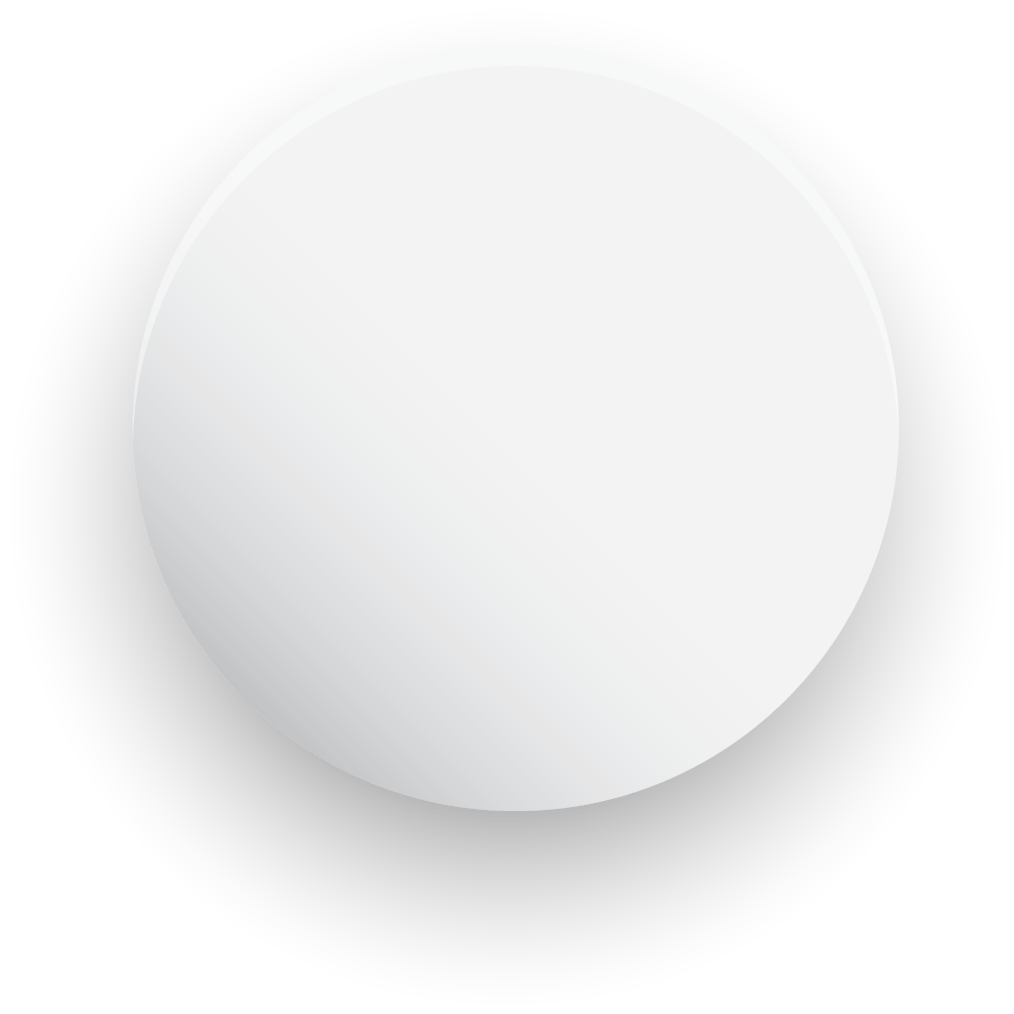 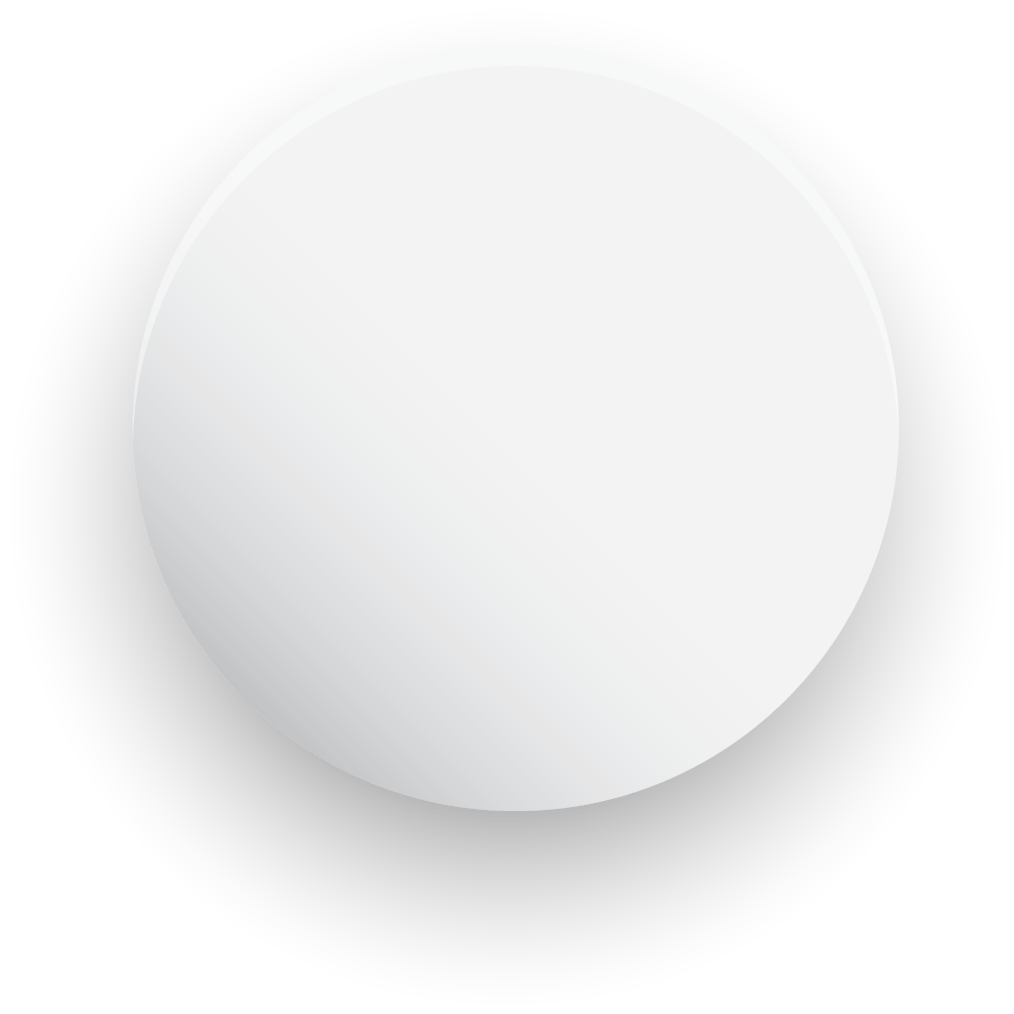 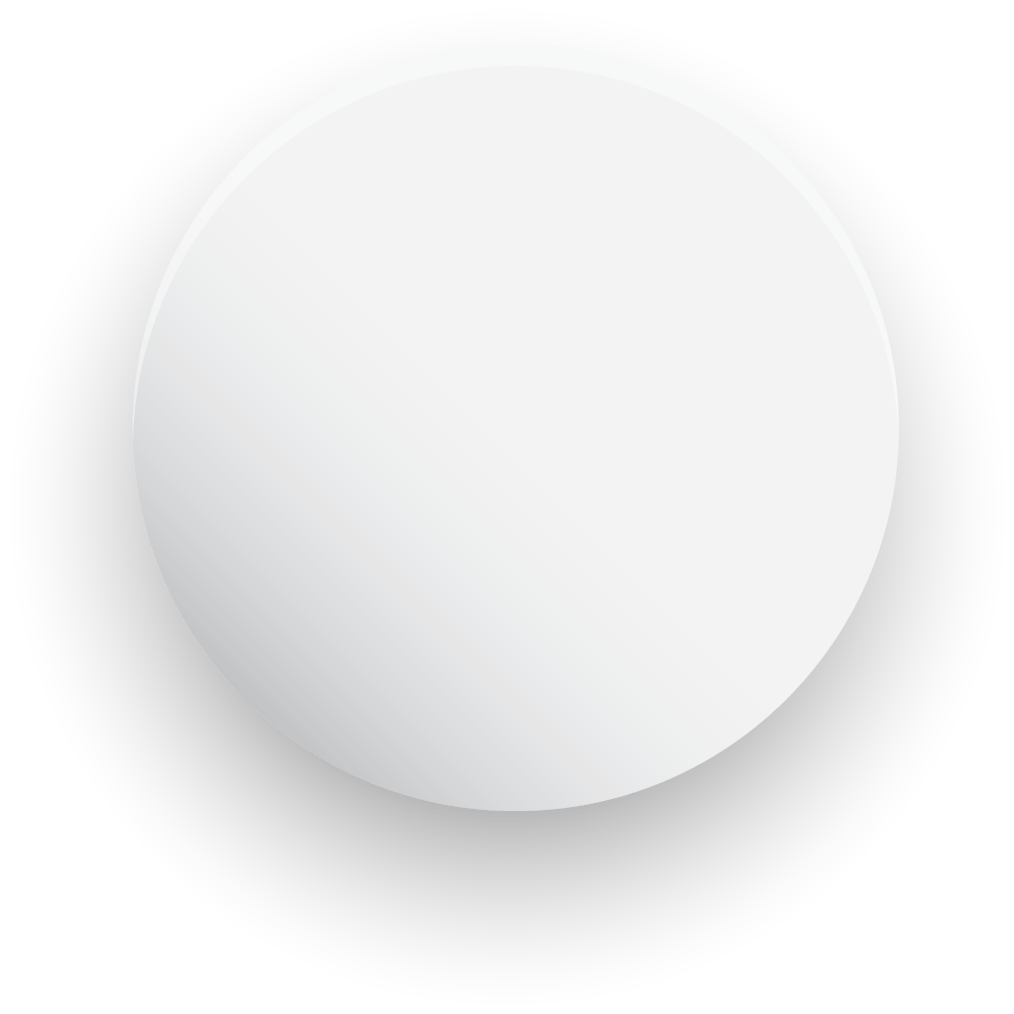 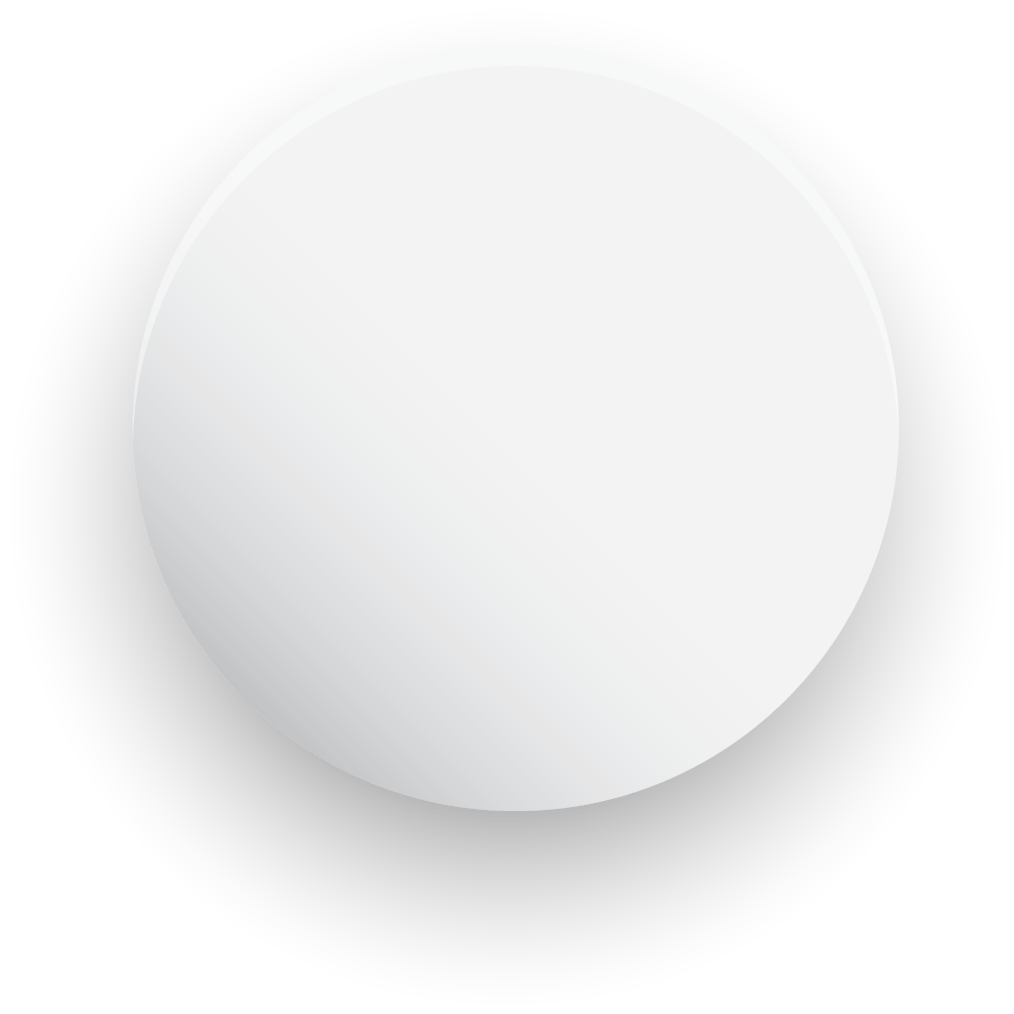 Lorem Ipsum has two main data statistical
Lorem Ipsum has two main data statistical
INFOGRAPHICS
Your great subtitle in this line
Description
DESCRIPTION  HERE
DESCRIPTION  HERE
Lorem Ipsum has two main data statistical this methodologies.
Lorem Ipsum has two main data statistical this methodologies important Data analysis which summarizes.
Lorem Ipsum has two main data statistical this methodologies important Data analysis which summarizes.
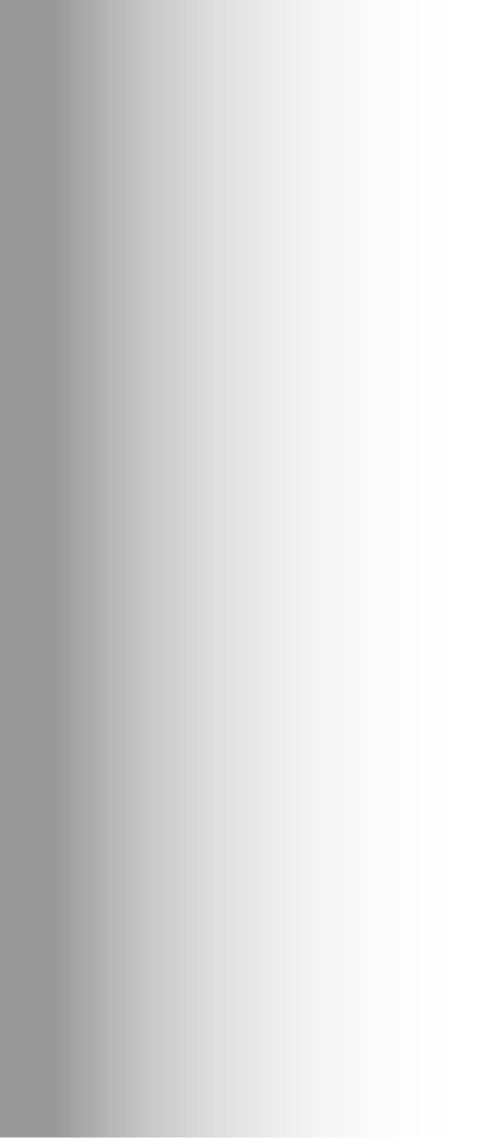 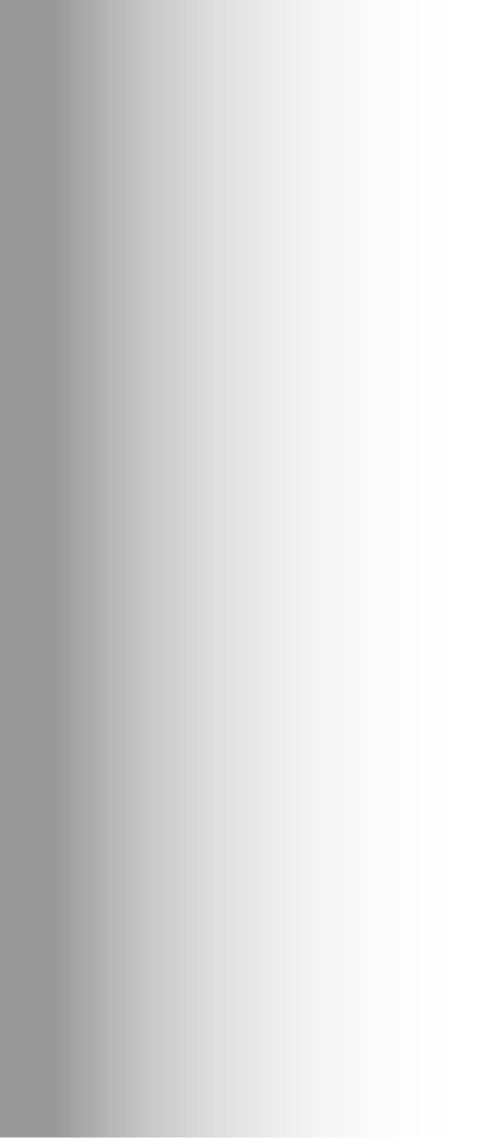 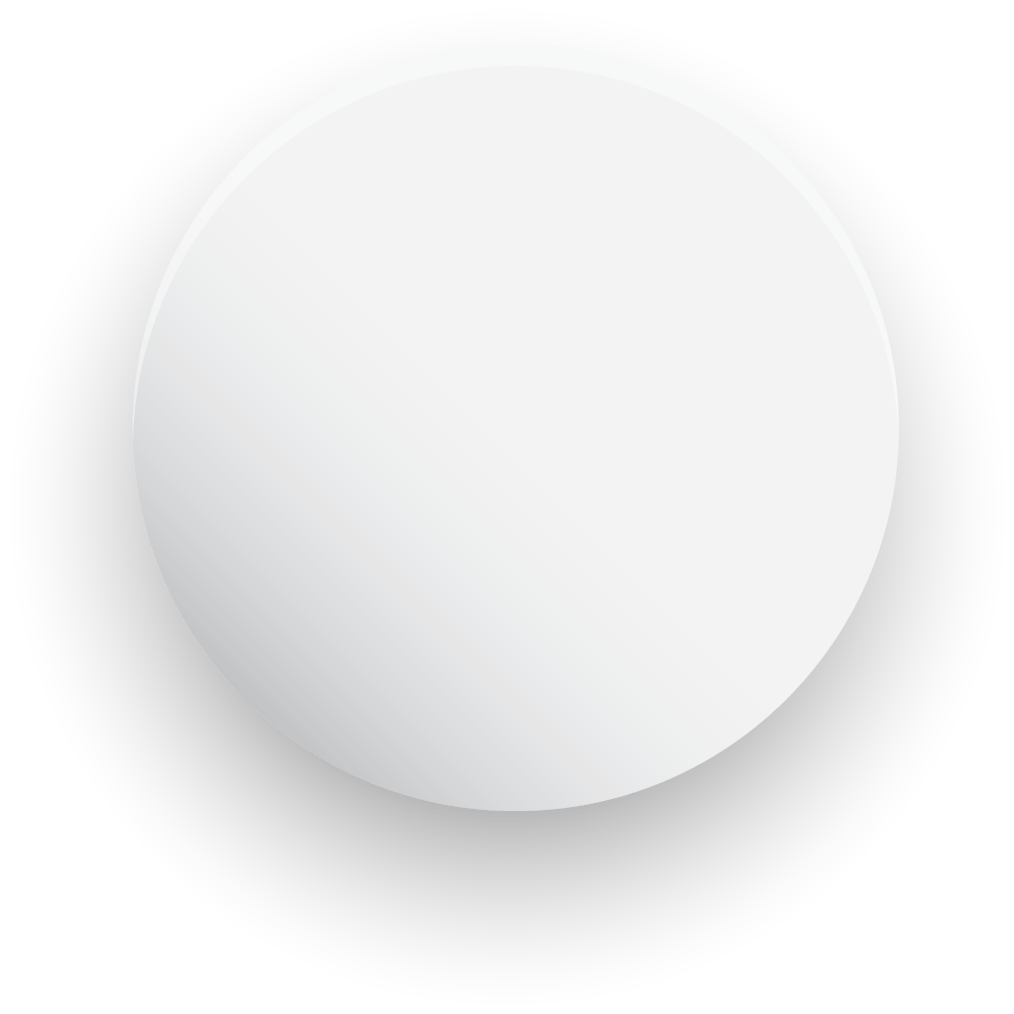 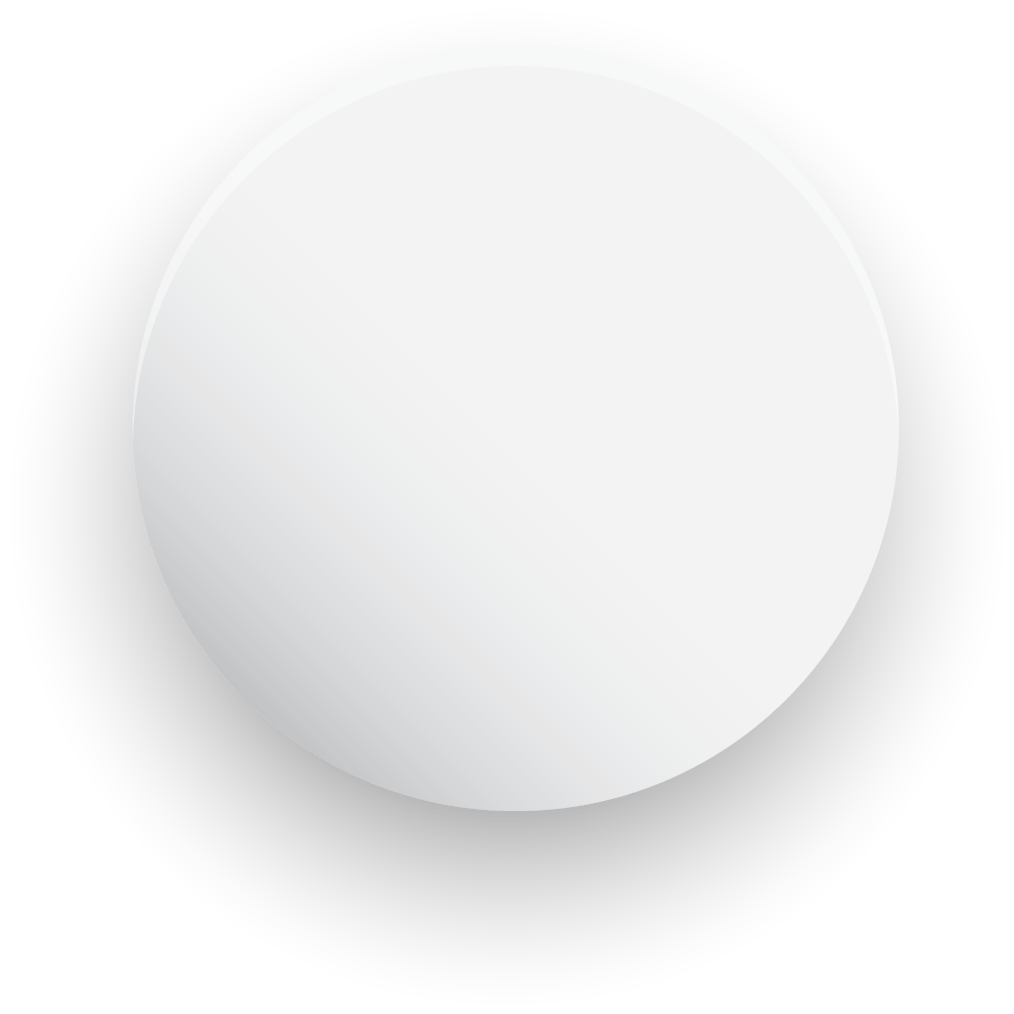 87%
Lorem Ipsum has two main data statistical
Lorem Ipsum has two main data statistical
INFOGRAPHICS
Your great subtitle in this line
Description
DESCRIPTION  HERE
DESCRIPTION  HERE
Lorem Ipsum has two main data statistical this methodologies.
Lorem Ipsum has two main data statistical this methodologies important Data analysis which summarizes.
Lorem Ipsum has two main data statistical this methodologies important Data analysis which summarizes.
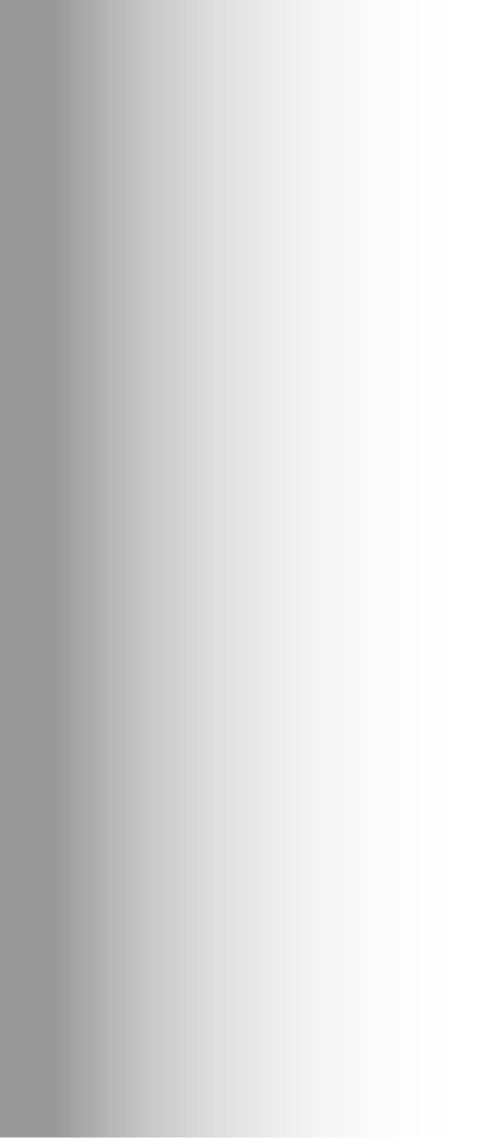 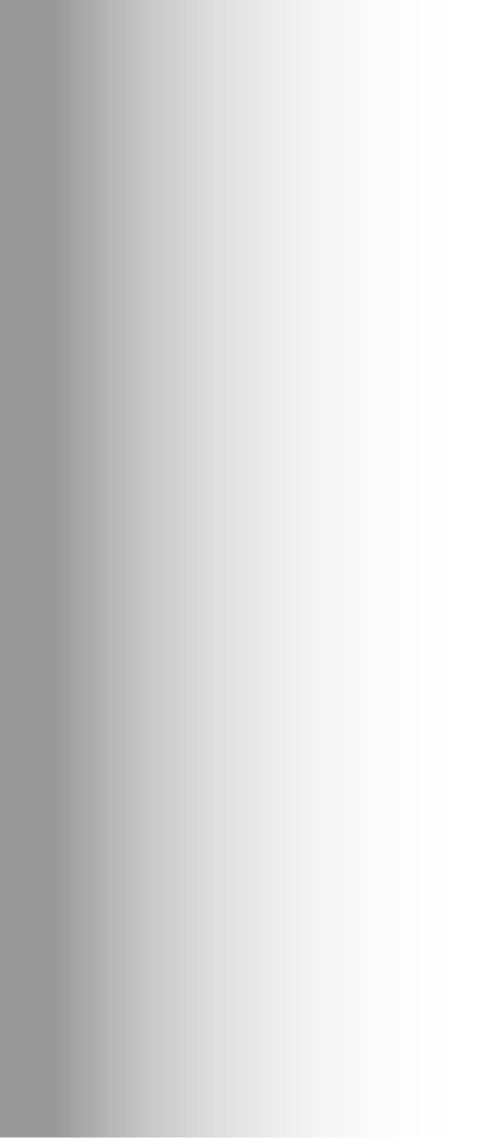 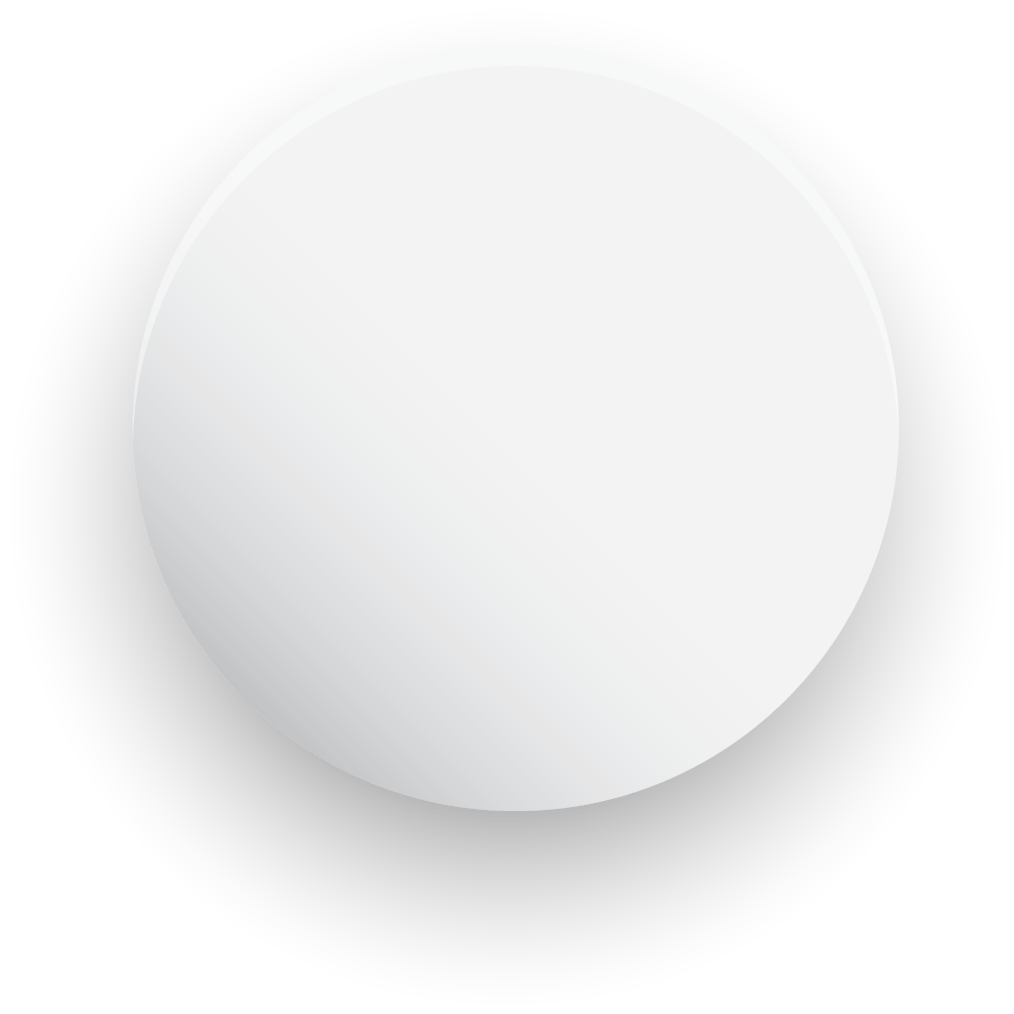 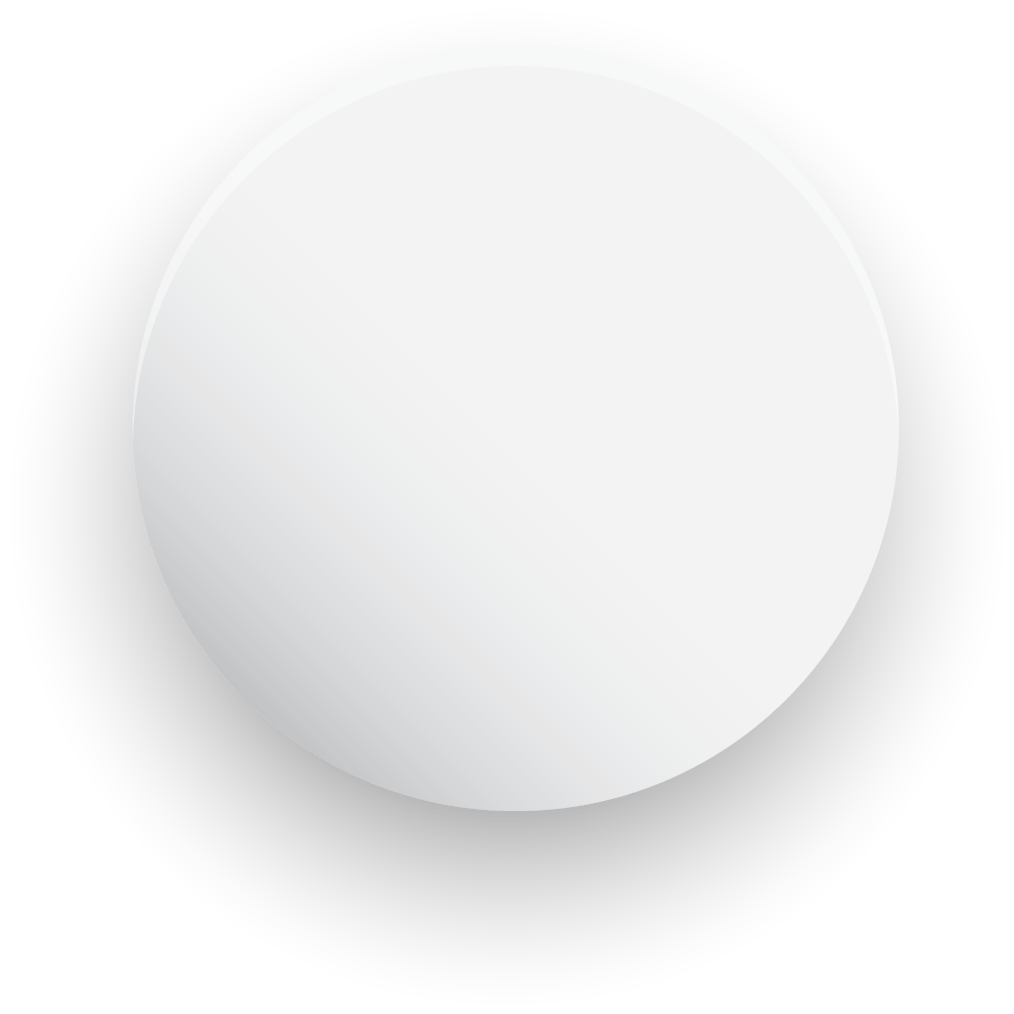 52%
INFOGRAPHICS
Your great subtitle in this line
Lorem Ipsum has two main data statistical
Lorem Ipsum has two main data statistical
Lorem Ipsum has two main data statistical
Lorem Ipsum has two main data statistical
DESCRIPTION  HERE
DESCRIPTION  HERE
DESCRIPTION  HERE
DESCRIPTION  HERE
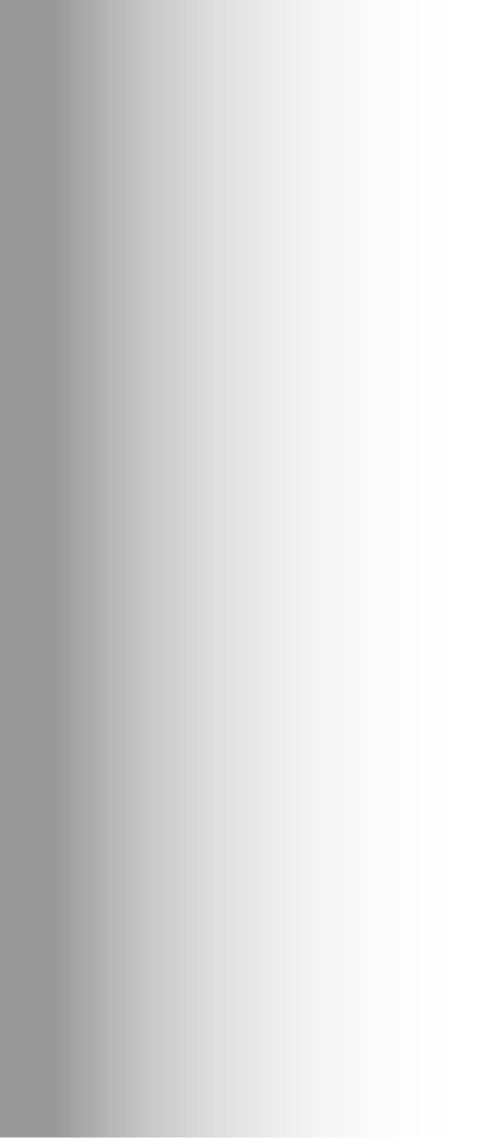 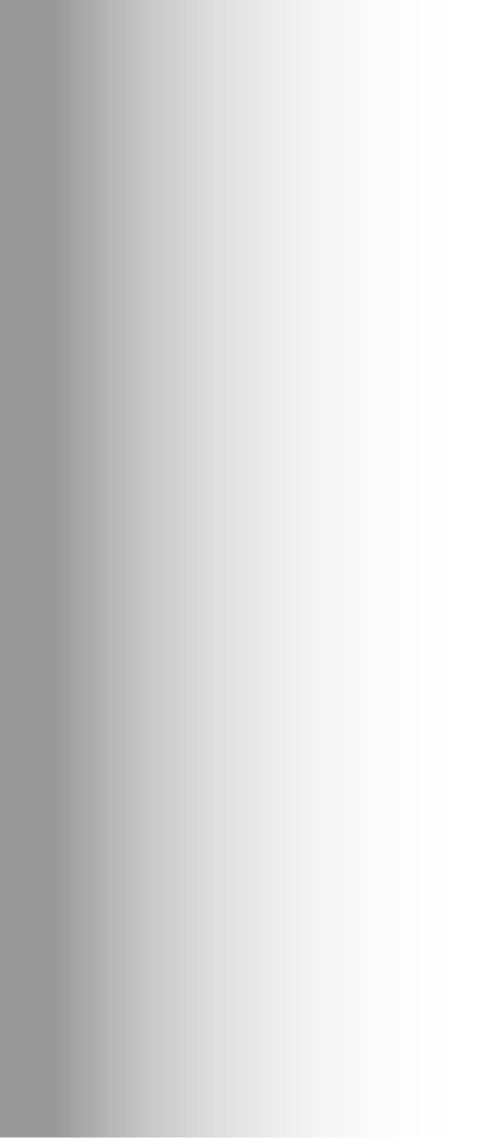 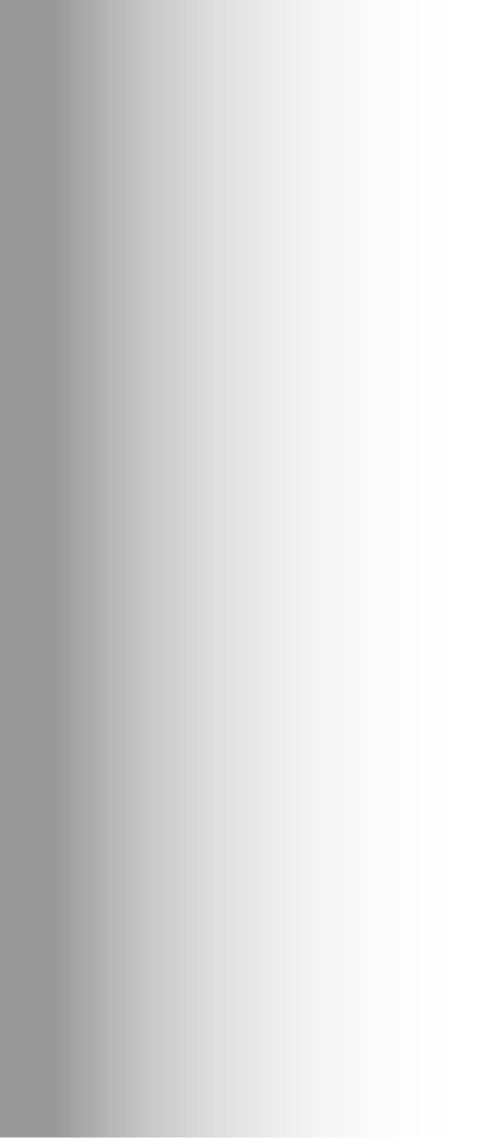 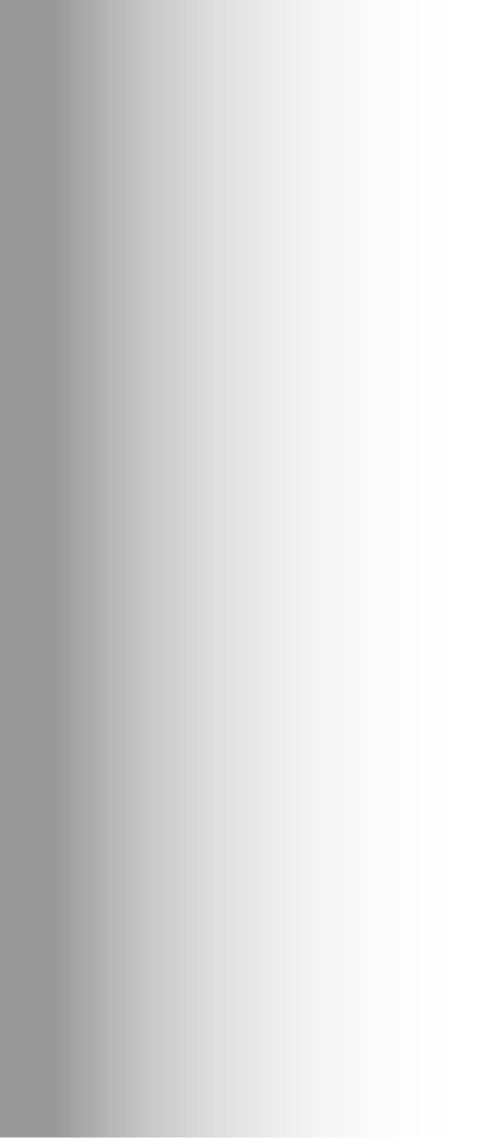 Lorem Ipsum has two main data statistical this methodologies important Data analysis.
Lorem Ipsum has two main data statistical this methodologies important Data analysis.
Lorem Ipsum has two main data statistical this methodologies important Data analysis.
Lorem Ipsum has two main data statistical this methodologies important Data analysis.
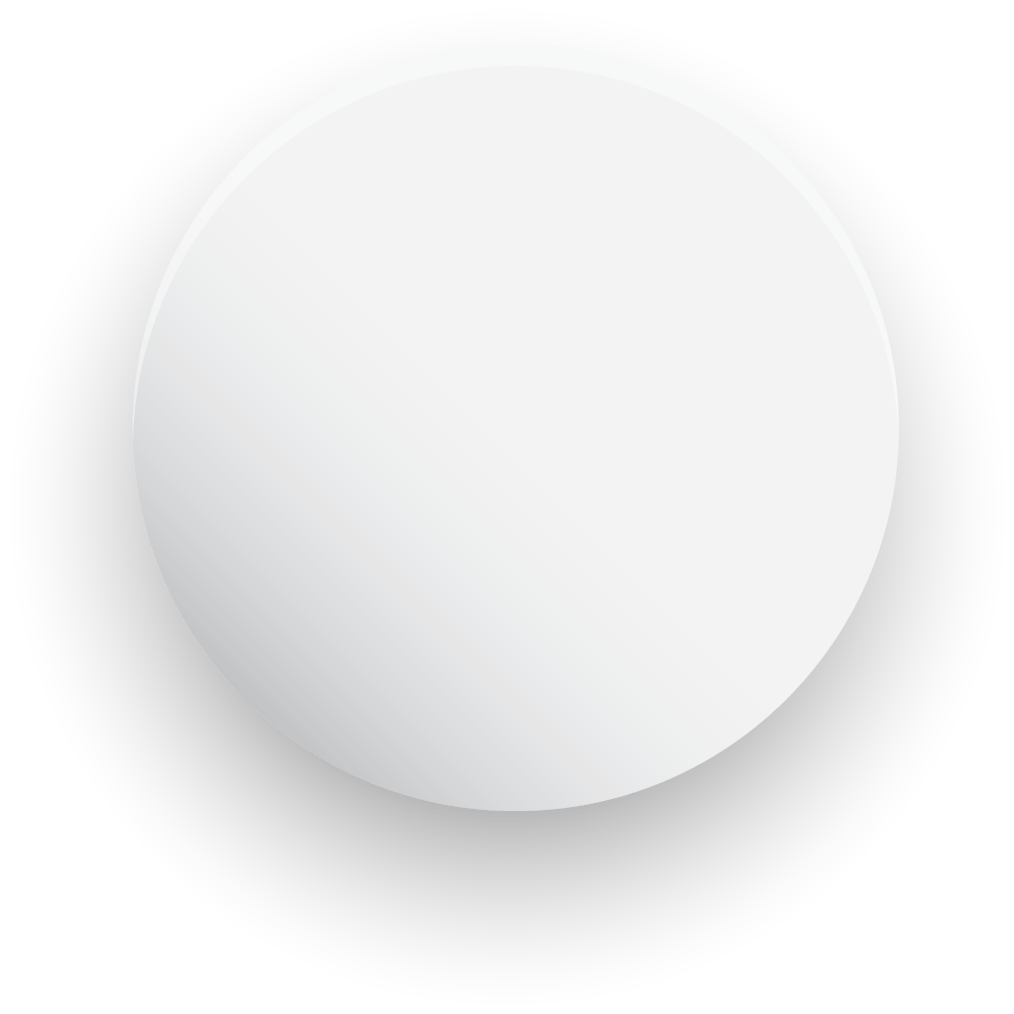 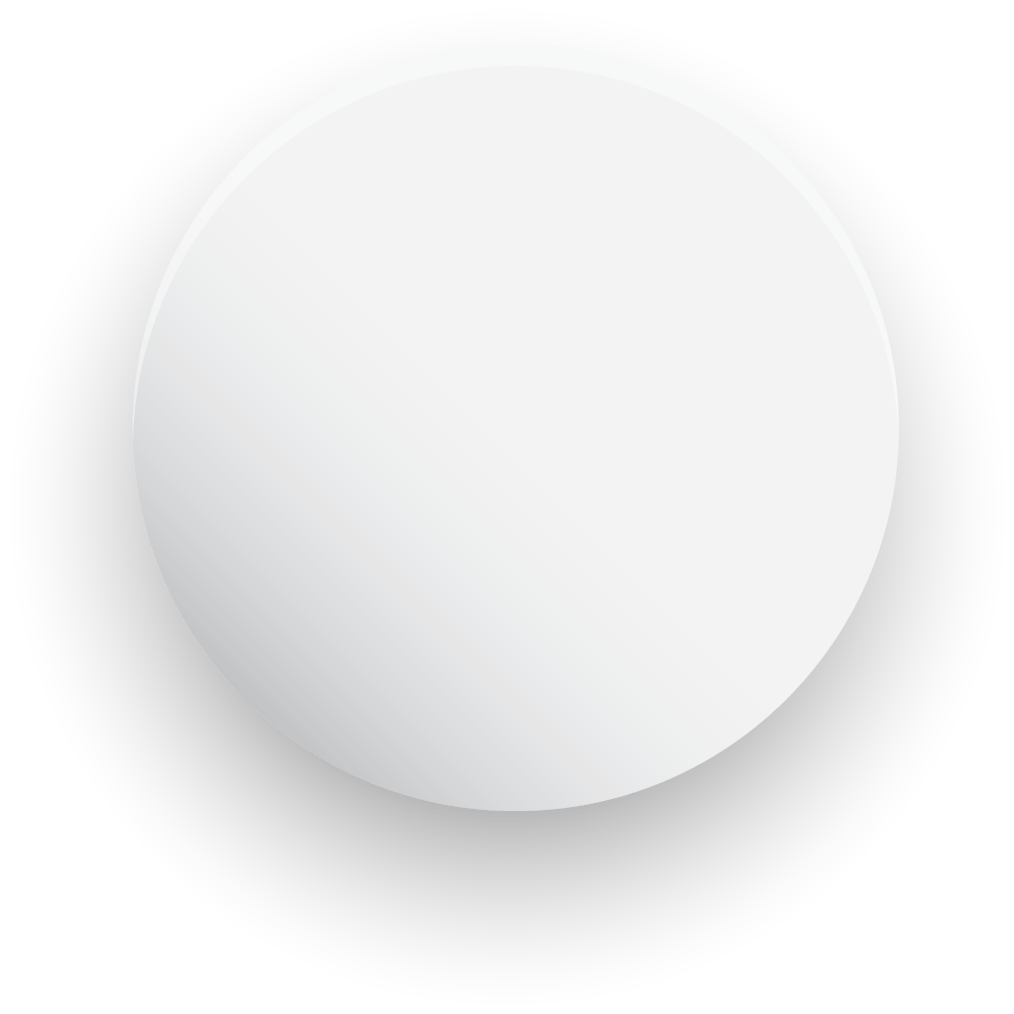 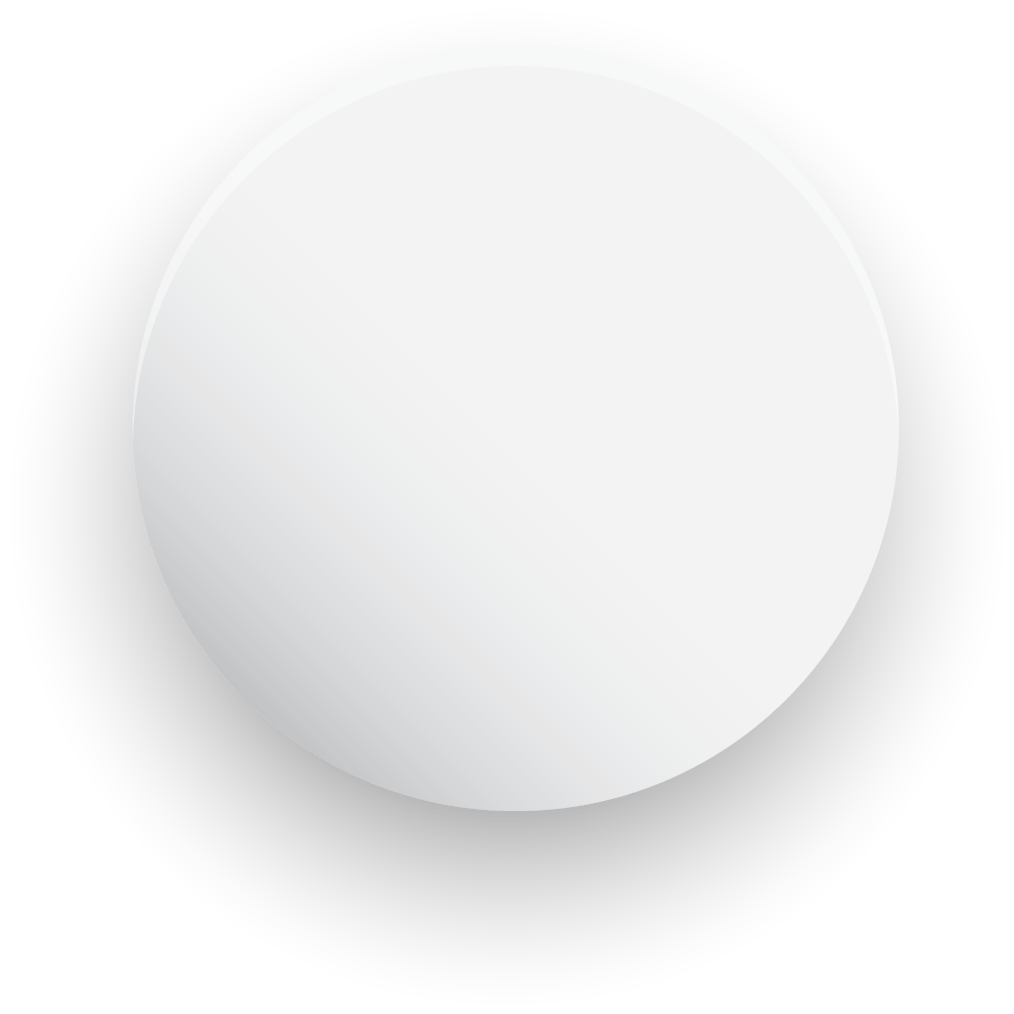 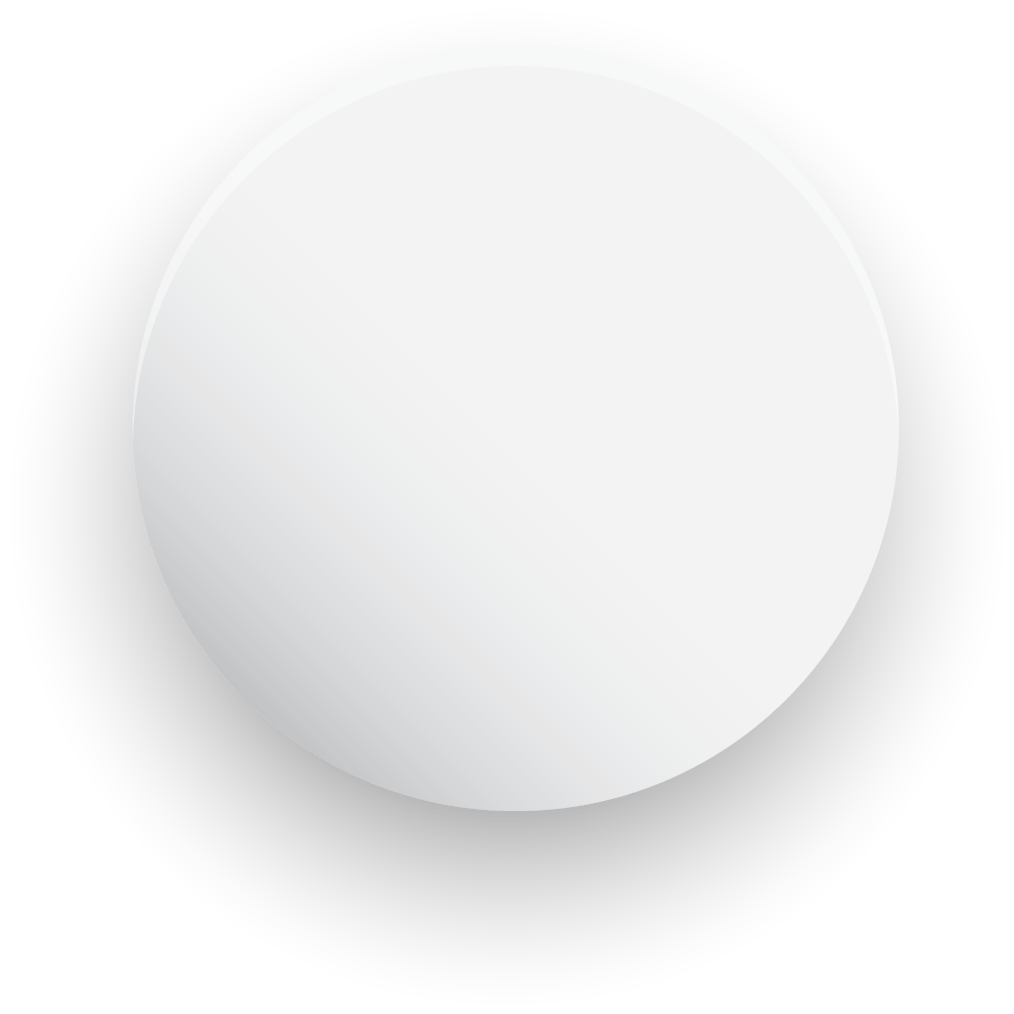 INFOGRAPHICS
Your great subtitle in this line
Lorem Ipsum has two main data statistical
Lorem Ipsum has two main data statistical
Lorem Ipsum has two main data statistical
Lorem Ipsum has two main data statistical
DESCRIPTION  HERE
DESCRIPTION  HERE
DESCRIPTION  HERE
DESCRIPTION  HERE
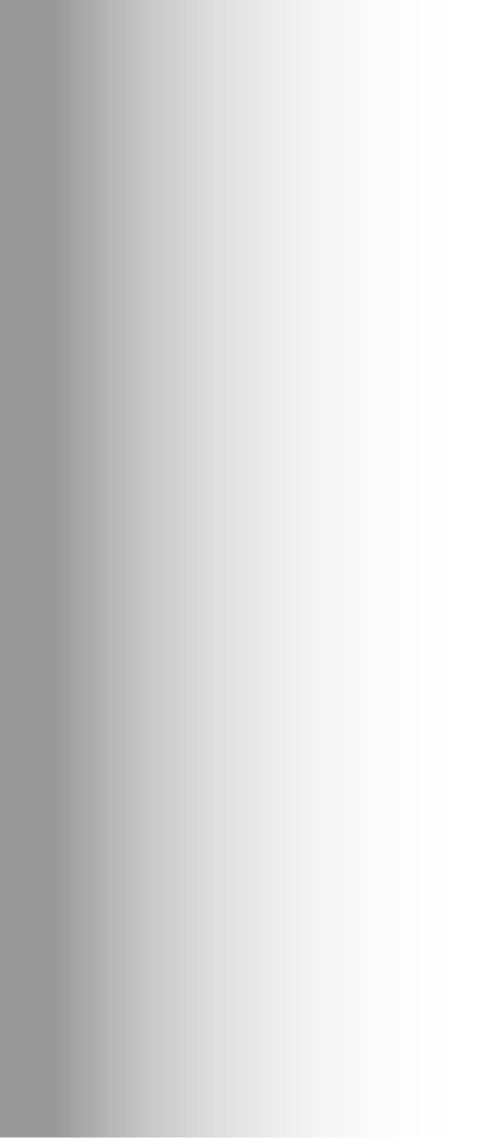 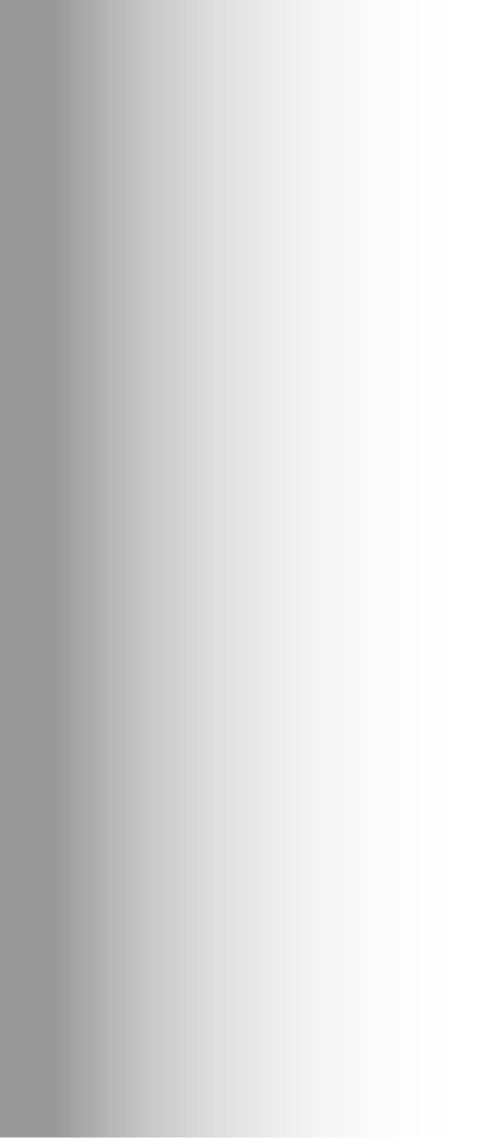 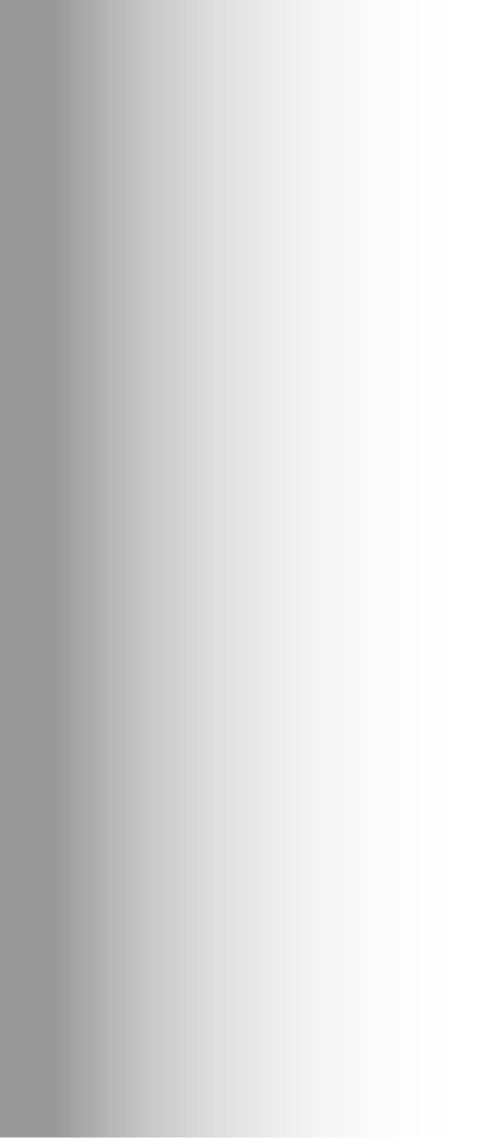 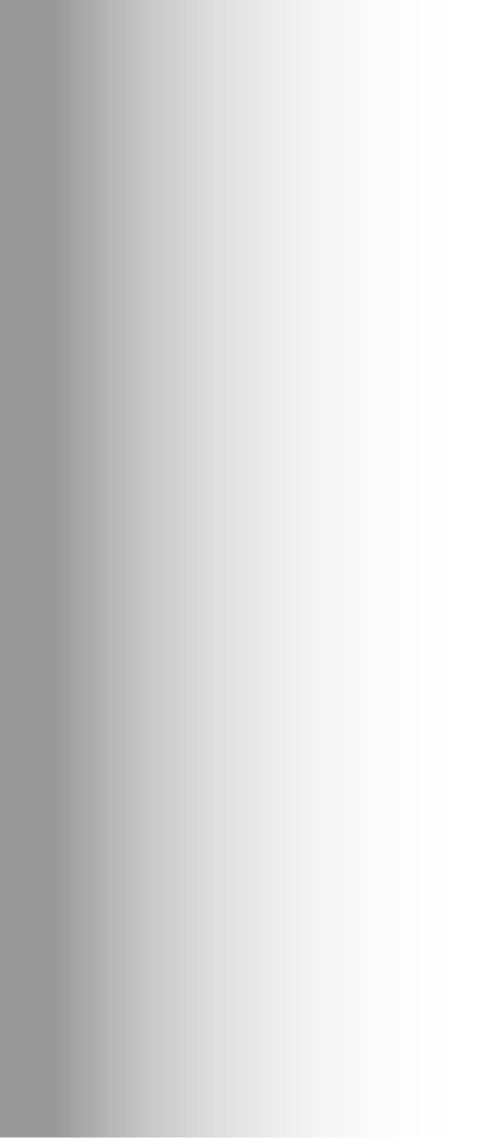 Lorem Ipsum has two main data methodologies .
Lorem Ipsum has two main data methodologies .
Lorem Ipsum has two main data methodologies .
Lorem Ipsum has two main data methodologies .
59%
78%
39%
74%
Lorem Ipsum has two main data statistical
Lorem Ipsum has two main data statistical
Lorem Ipsum has two main data statistical
Lorem Ipsum has two main data statistical
INFOGRAPHICS
Your great subtitle in this line
78%
54%
87%
69%
TARGETING
ADVERTISE
TARGETING
ADVERTISE
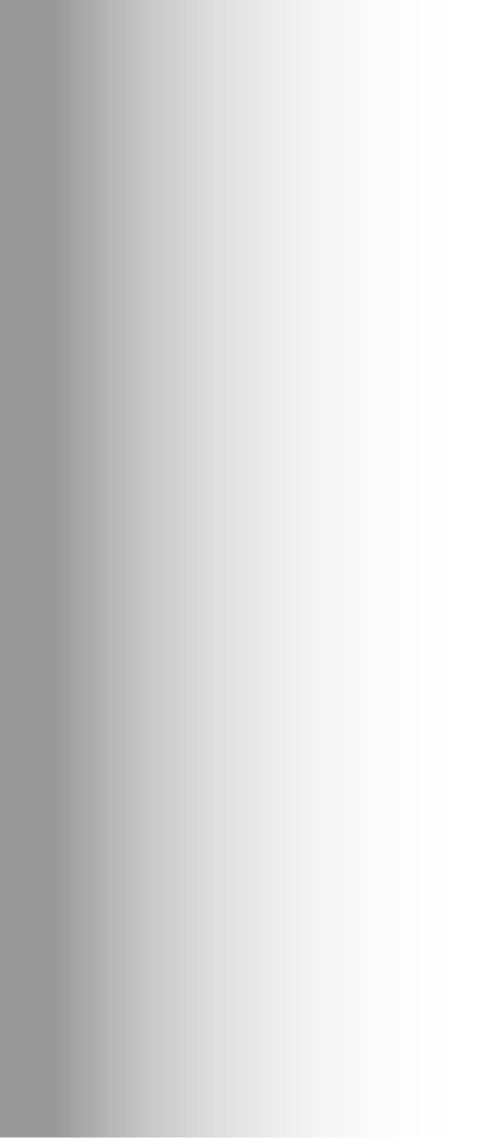 Lorem Ipsum has two main data statistical important.
Lorem Ipsum has two main data statistical important.
Lorem Ipsum has two main data statistical important.
Lorem Ipsum has two main data statistical important.
INFOGRAPHICS
Your great subtitle in this line
Description Here
Lorem Ipsum has two main data statistical this methodologies important Data analysis which summarizes.
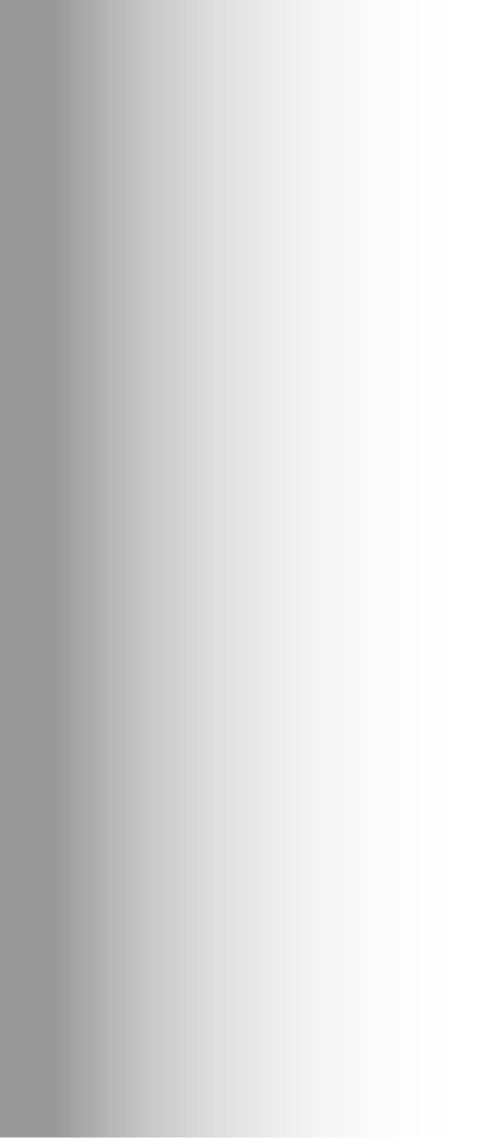 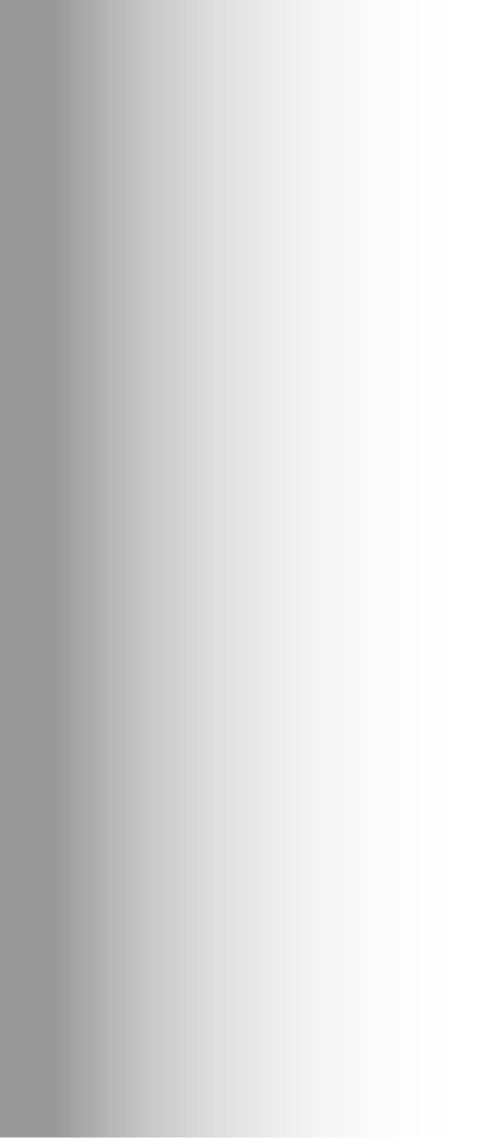 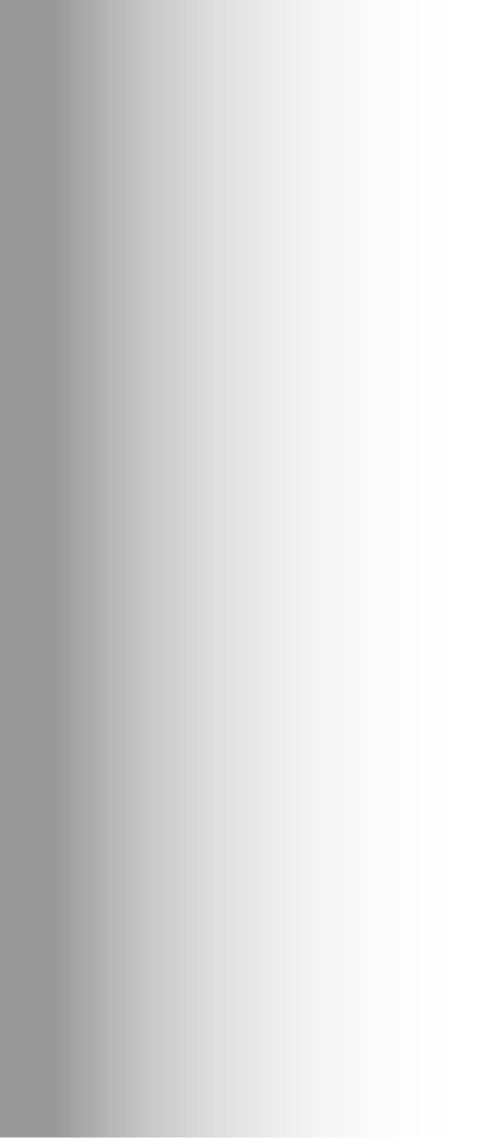 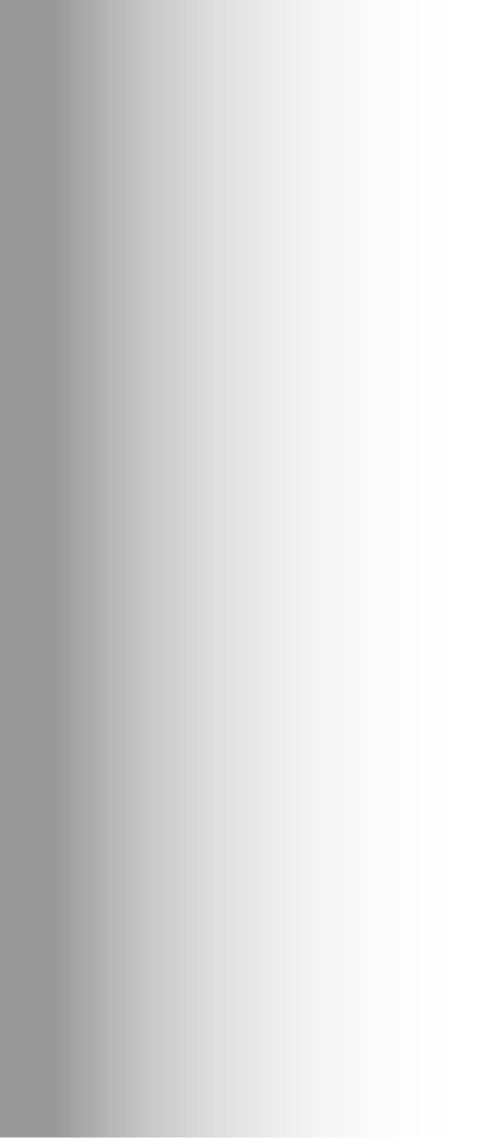 DESCRIPTION  HERE
DESCRIPTION  HERE
DESCRIPTION  HERE
DESCRIPTION  HERE
73%
Lorem Ipsum has two main data statistical this methodologies important Data analysis which summarizes.
Lorem Ipsum has two main data statistical this methodologies important Data analysis which summarizes.
Lorem Ipsum has two main data statistical this methodologies important Data analysis which summarizes.
Lorem Ipsum has two main data statistical this methodologies important Data analysis which summarizes.
62%
78%
52%
INFOGRAPHICS
Your great subtitle in this line
Description Here
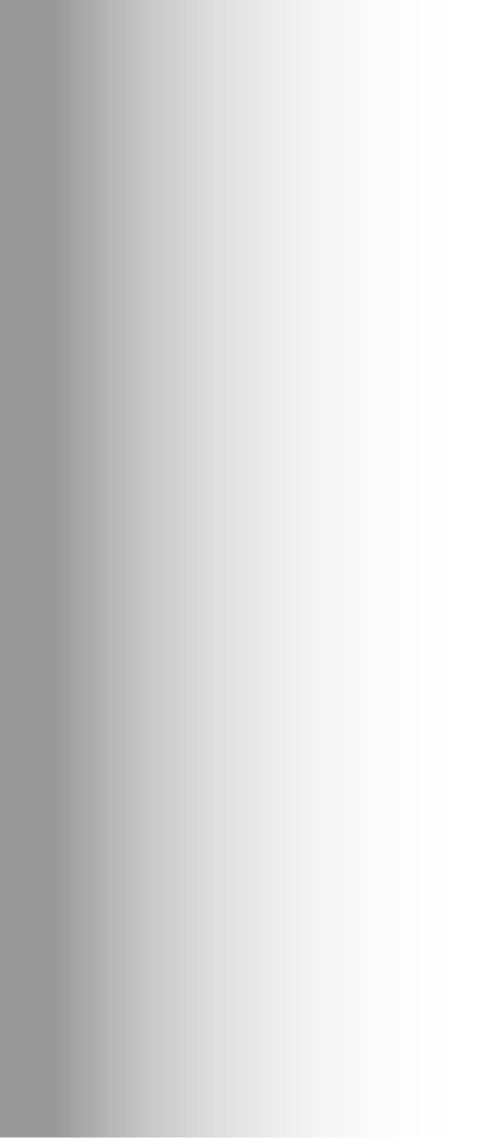 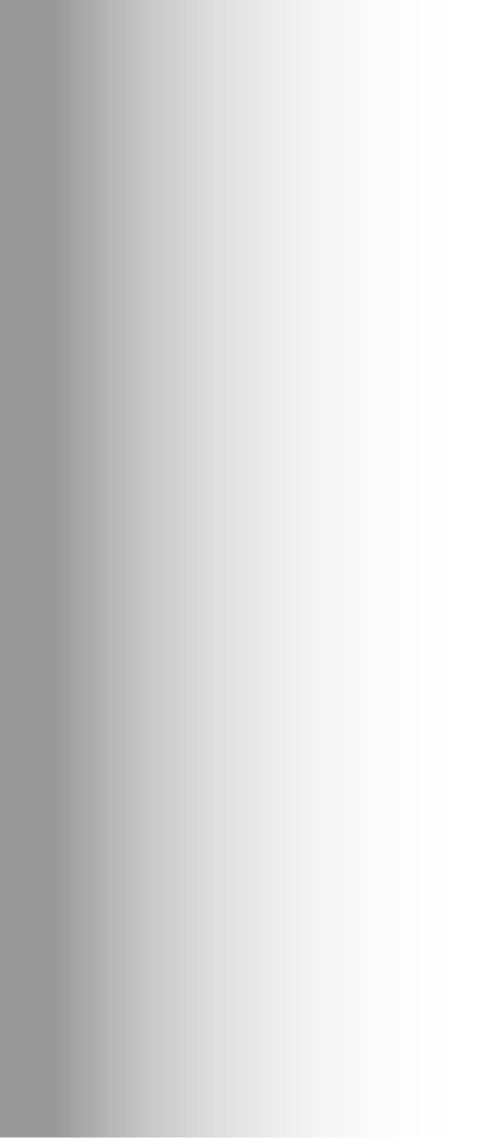 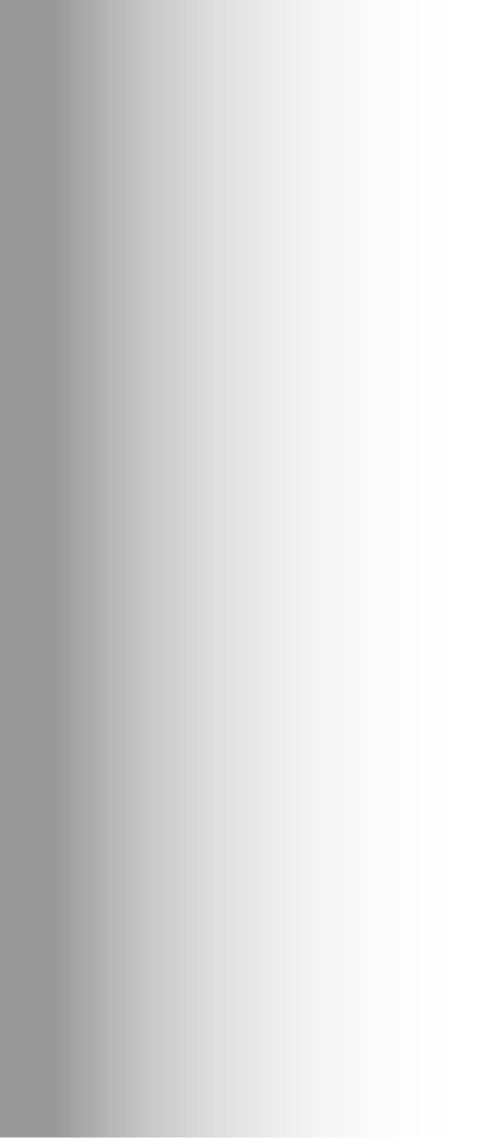 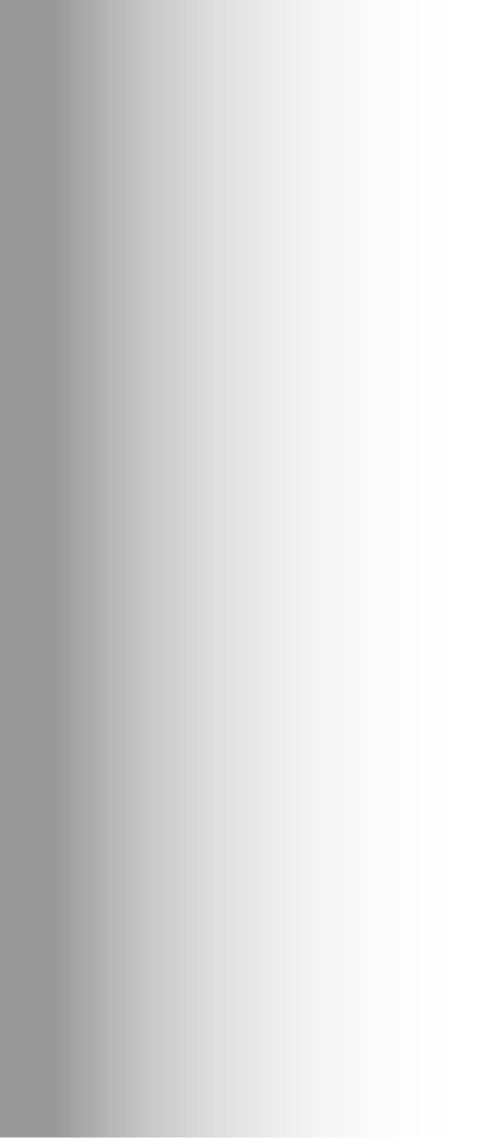 Lorem Ipsum has two main data statistical this methodologies important Data analysis which summarizes.
Data Here
Data Here
Data Here
Data Here
73%
Lorem Ipsum has two main data statistical this methodologies.
Lorem Ipsum has two main data statistical this methodologies.
Lorem Ipsum has two main data statistical this methodologies.
Lorem Ipsum has two main data statistical this methodologies.
62%
78%
52%
INFOGRAPHICS
Your great subtitle in this line
Lorem Ipsum has two main data statistical
Lorem Ipsum has two main data statistical
Lorem Ipsum has two main data statistical
Lorem Ipsum has two main data statistical
Data Here
Data Here
Data Here
Data Here
Lorem Ipsum has two main data statistical this methodologies
Lorem Ipsum has two main data statistical this methodologies
Lorem Ipsum has two main data statistical this methodologies
Lorem Ipsum has two main data statistical this methodologies
75%
39%
45%
62%
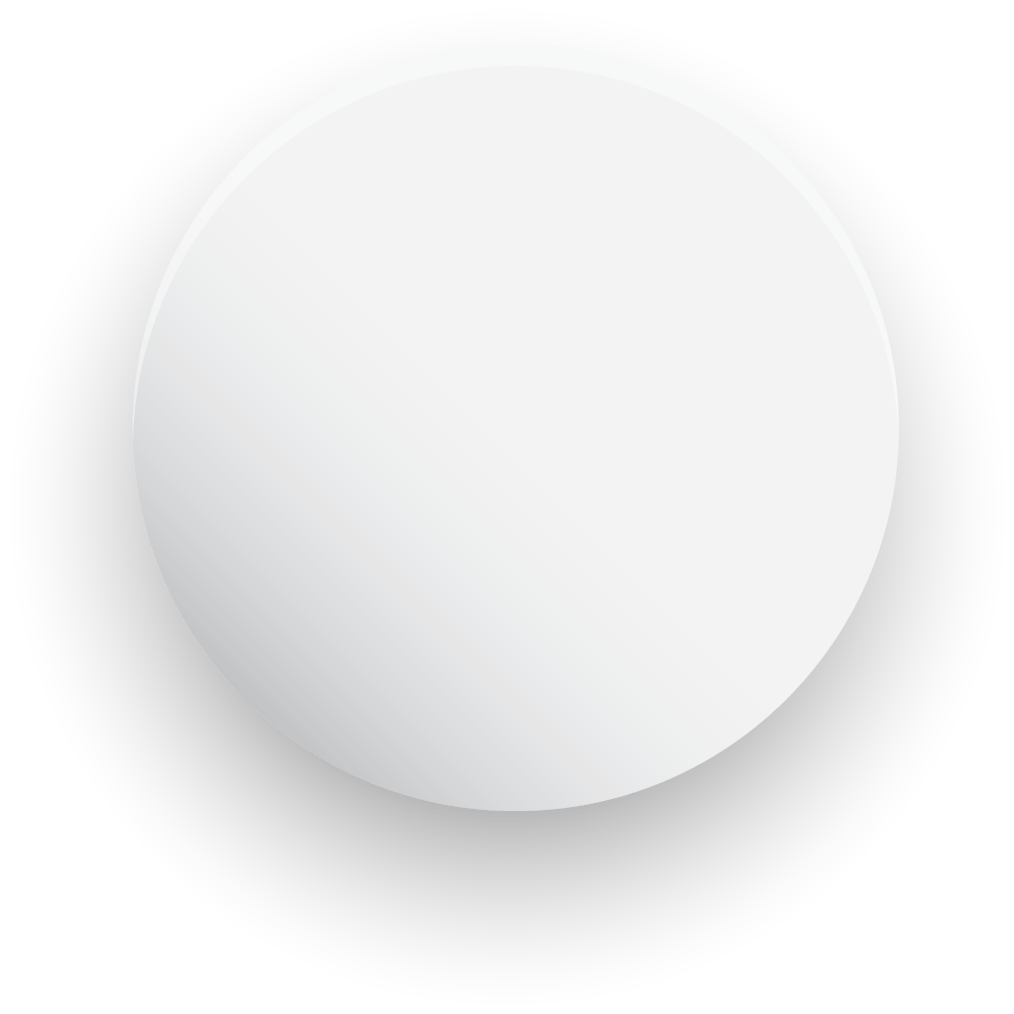 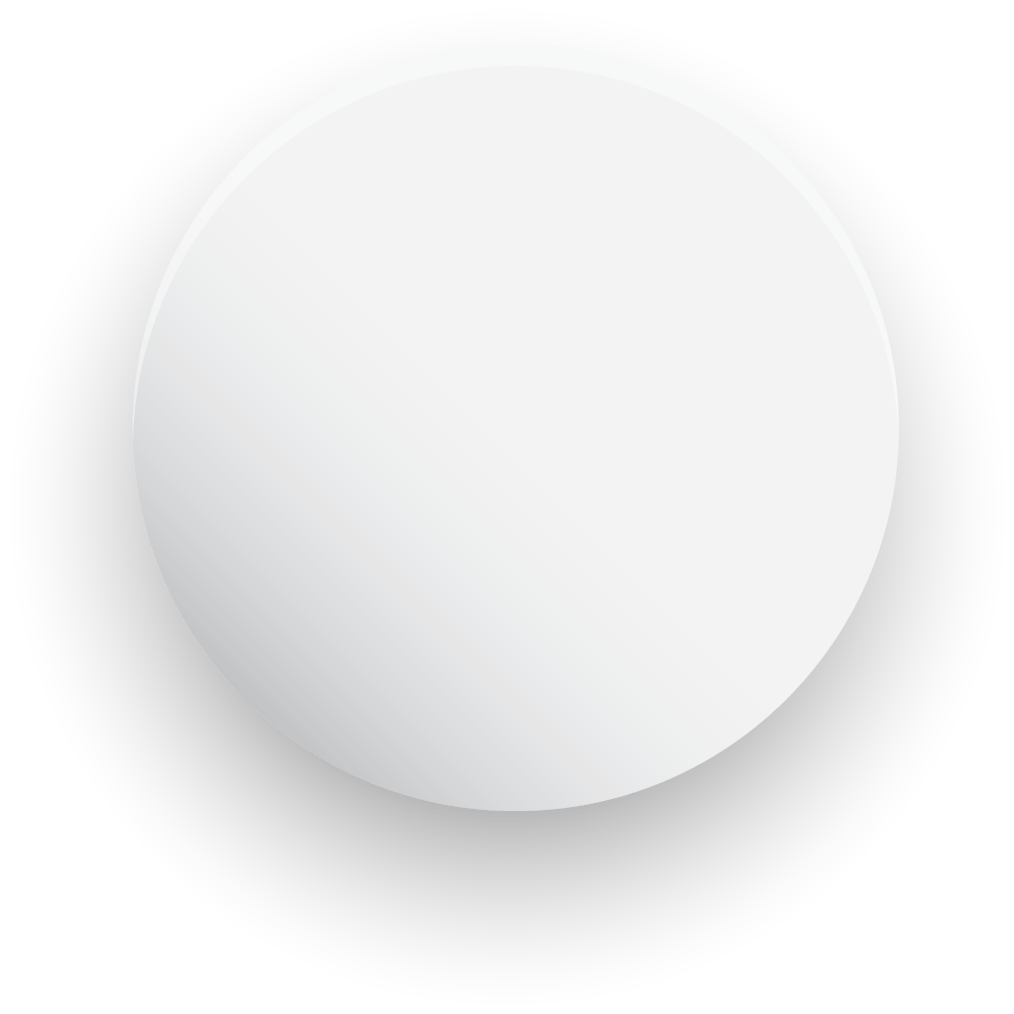 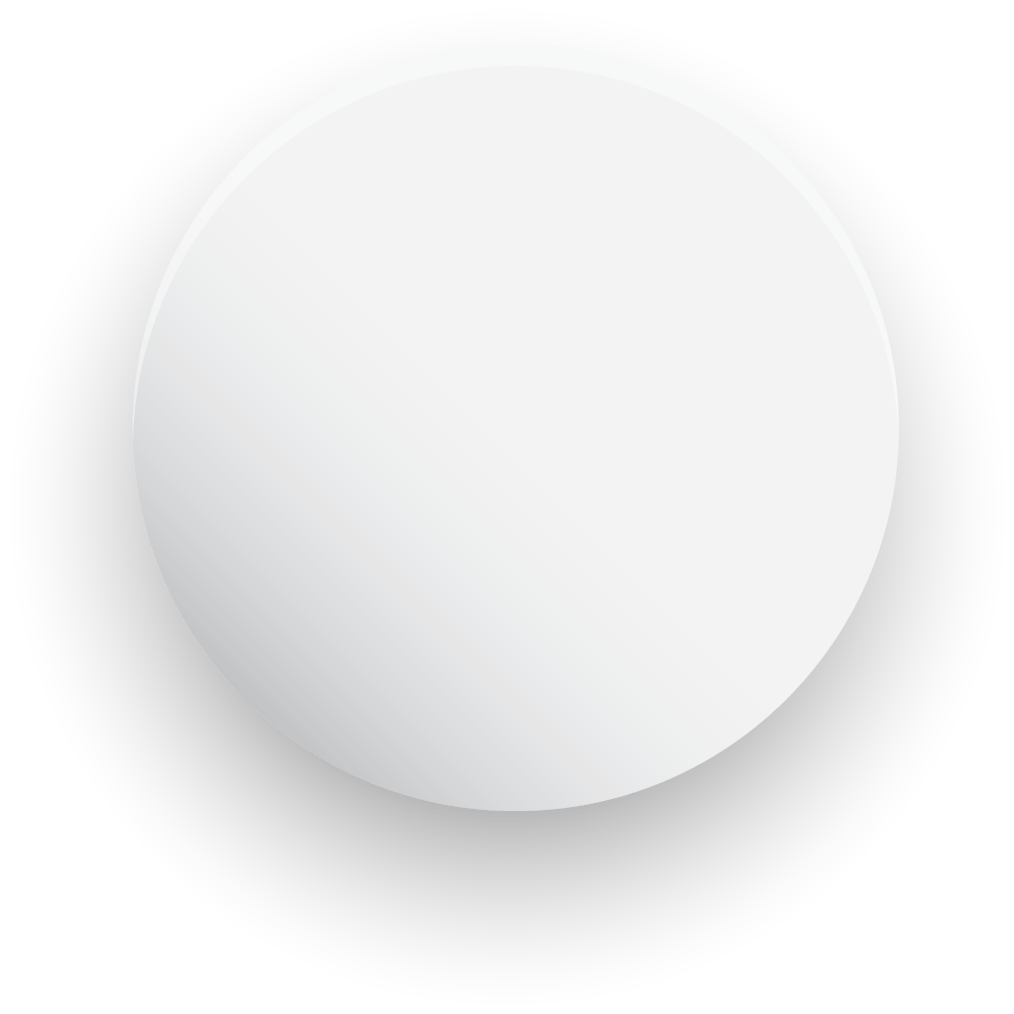 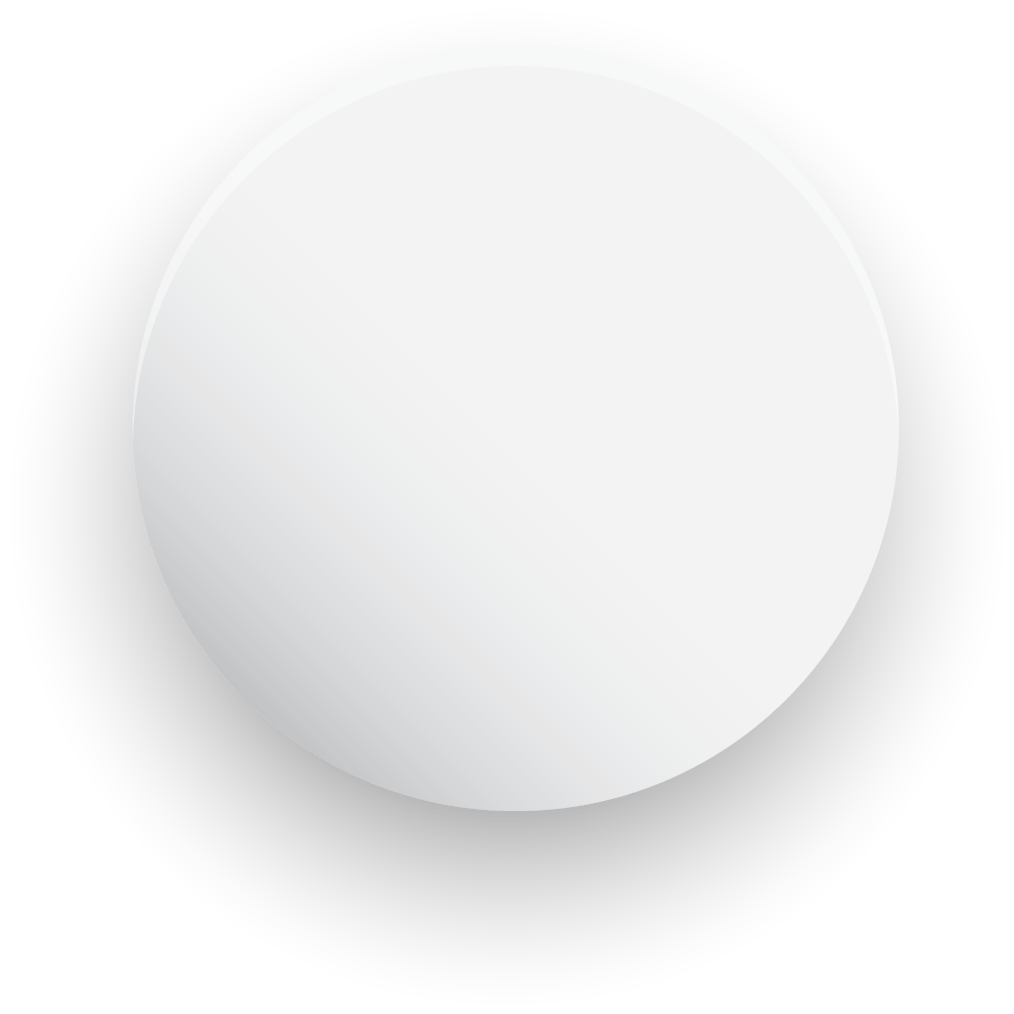 INFOGRAPHICS
Your great subtitle in this line
Description Here
Lorem Ipsum has two main data statistical important.
Lorem Ipsum has two main data statistical this methodologies important Data analysis which summarizes.
15%
Lorem Ipsum has two main data statistical important.
45%
Computer
Advertise
Protect
Time
Lorem Ipsum has two main data statistical summarizes.
Lorem Ipsum has two main data statistical summarizes.
Lorem Ipsum has two main data statistical summarizes.
Lorem Ipsum has two main data statistical summarizes.
Lorem Ipsum has two main data statistical important.
63%
72%
Lorem Ipsum has two main data statistical important.
INFOGRAPHICS
Your great subtitle in this line
Data Here
Data Here
Lorem Ipsum has two main data statistical important.
45%
Lorem Ipsum has two main data statistical this methodologies
84%
Lorem Ipsum has two main data statistical this methodologies
Lorem Ipsum has two main data statistical this methodologies
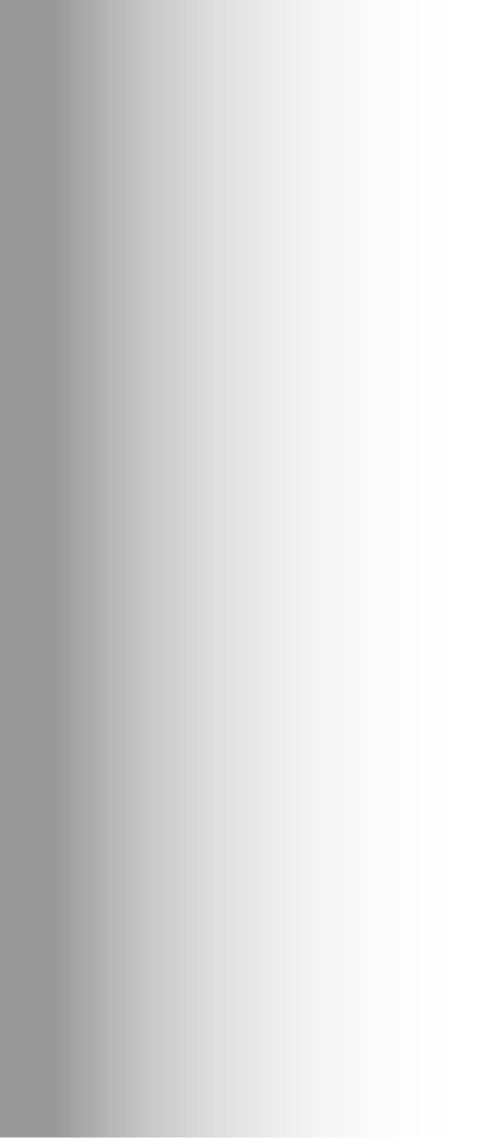 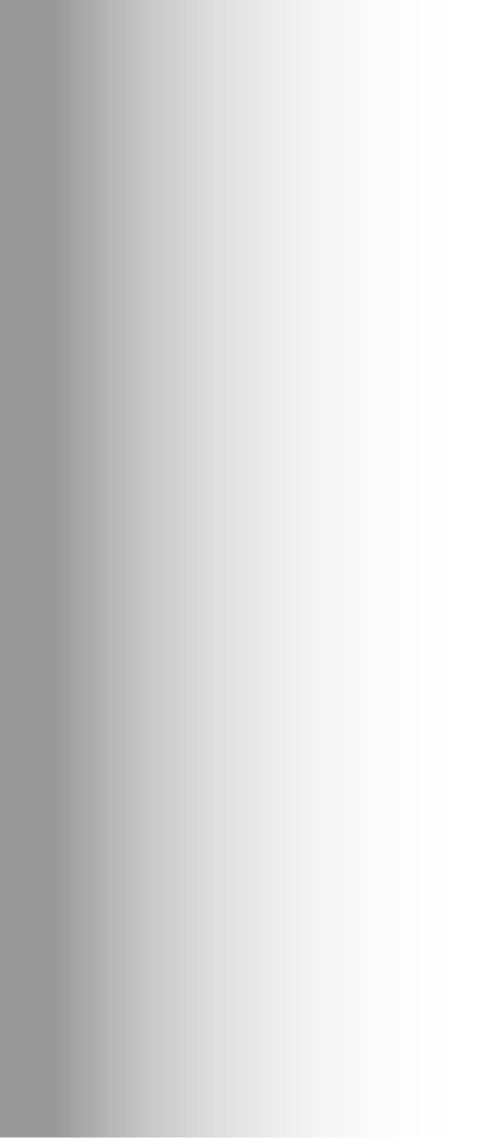 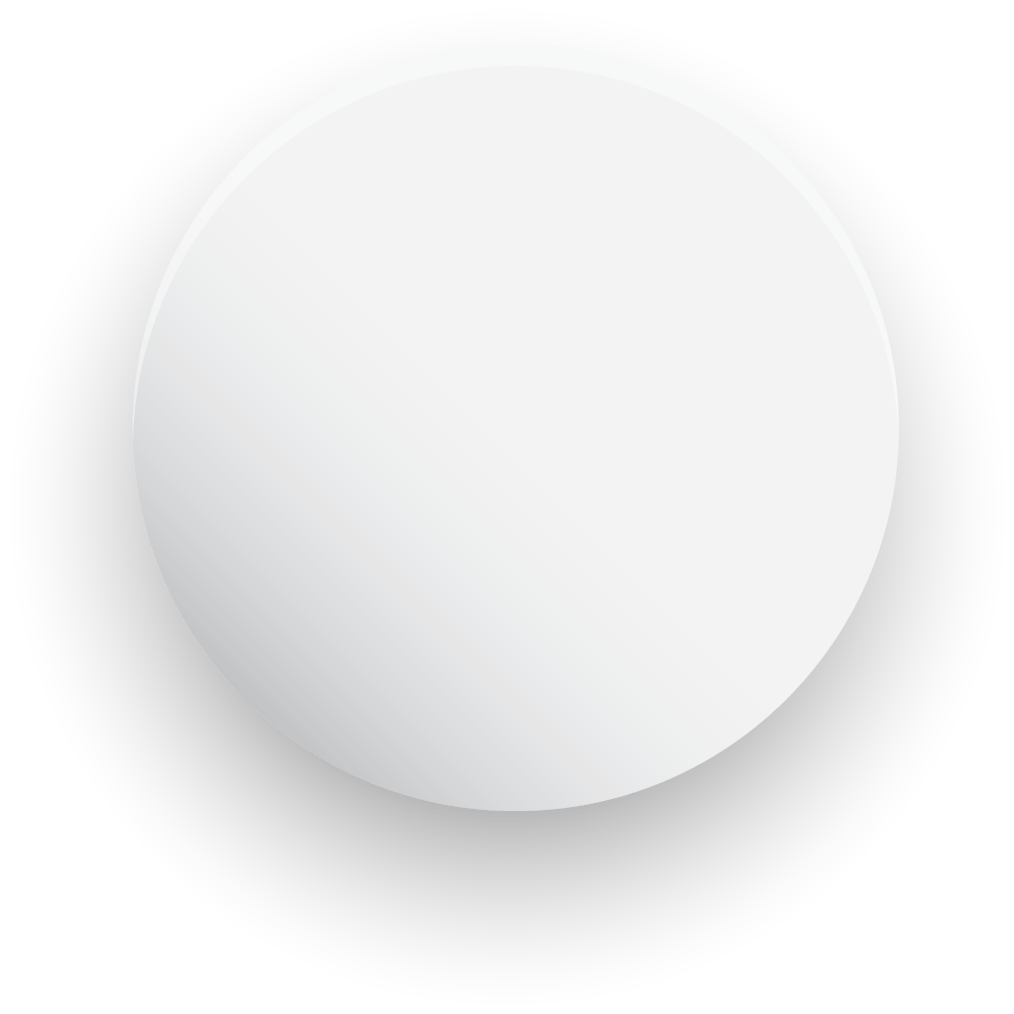 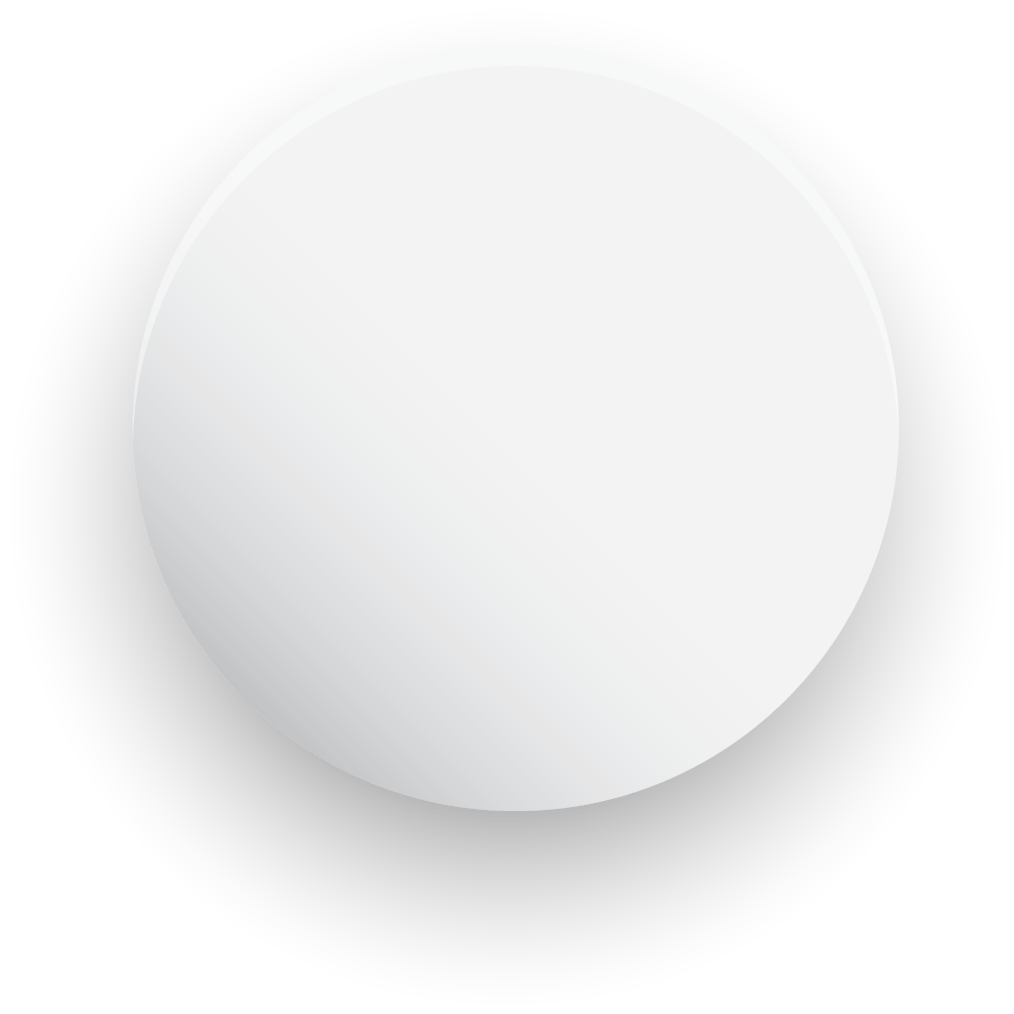 Lorem Ipsum has two main data statistical this methodologies
75%
Lorem Ipsum has two main data statistical important.
75%
INFOGRAPHICS
Your great subtitle in this line
Data Here
Data Here
Lorem Ipsum has two main data statistical important.
45%
Lorem Ipsum has two main data statistical this methodologies
84%
Lorem Ipsum has two main data statistical this methodologies
Lorem Ipsum has two main data statistical this methodologies
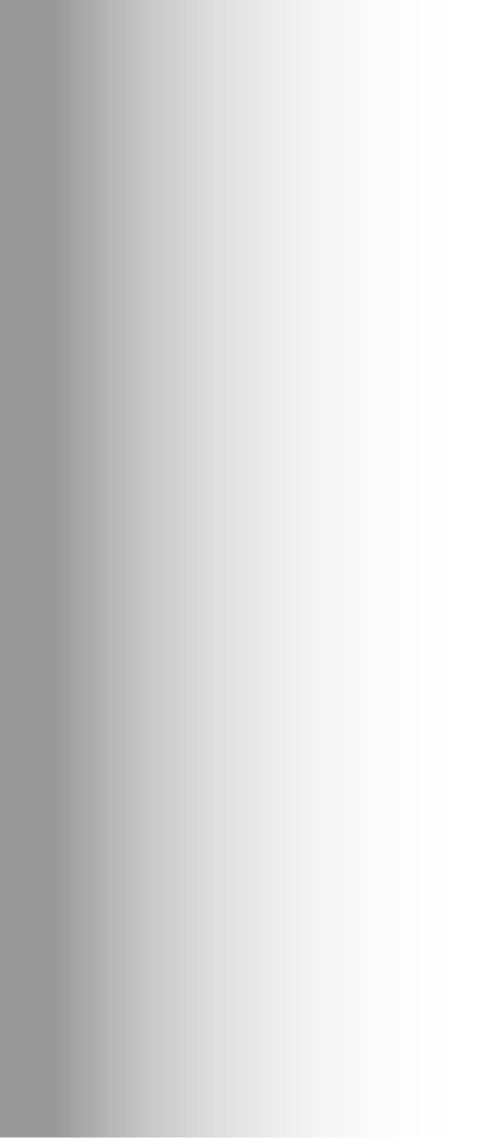 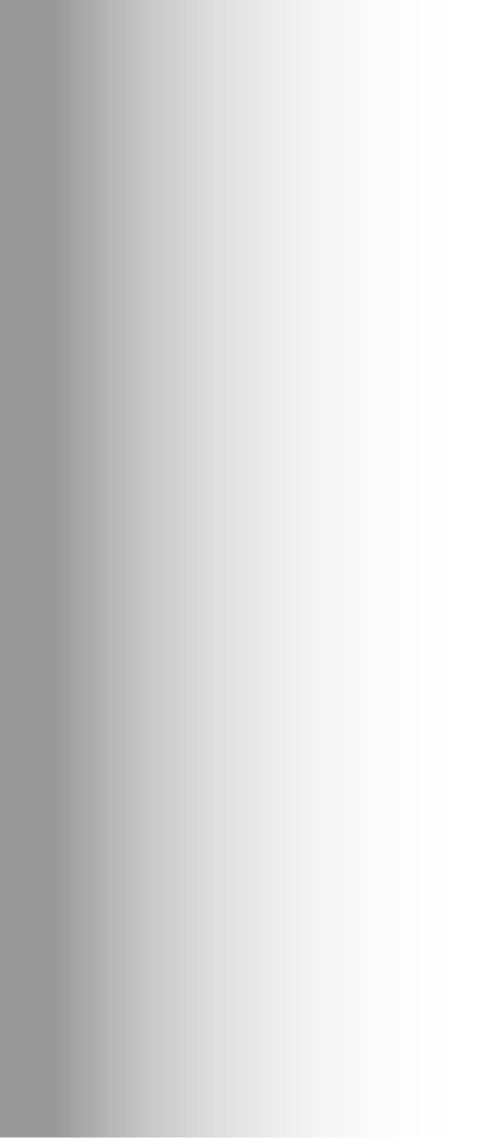 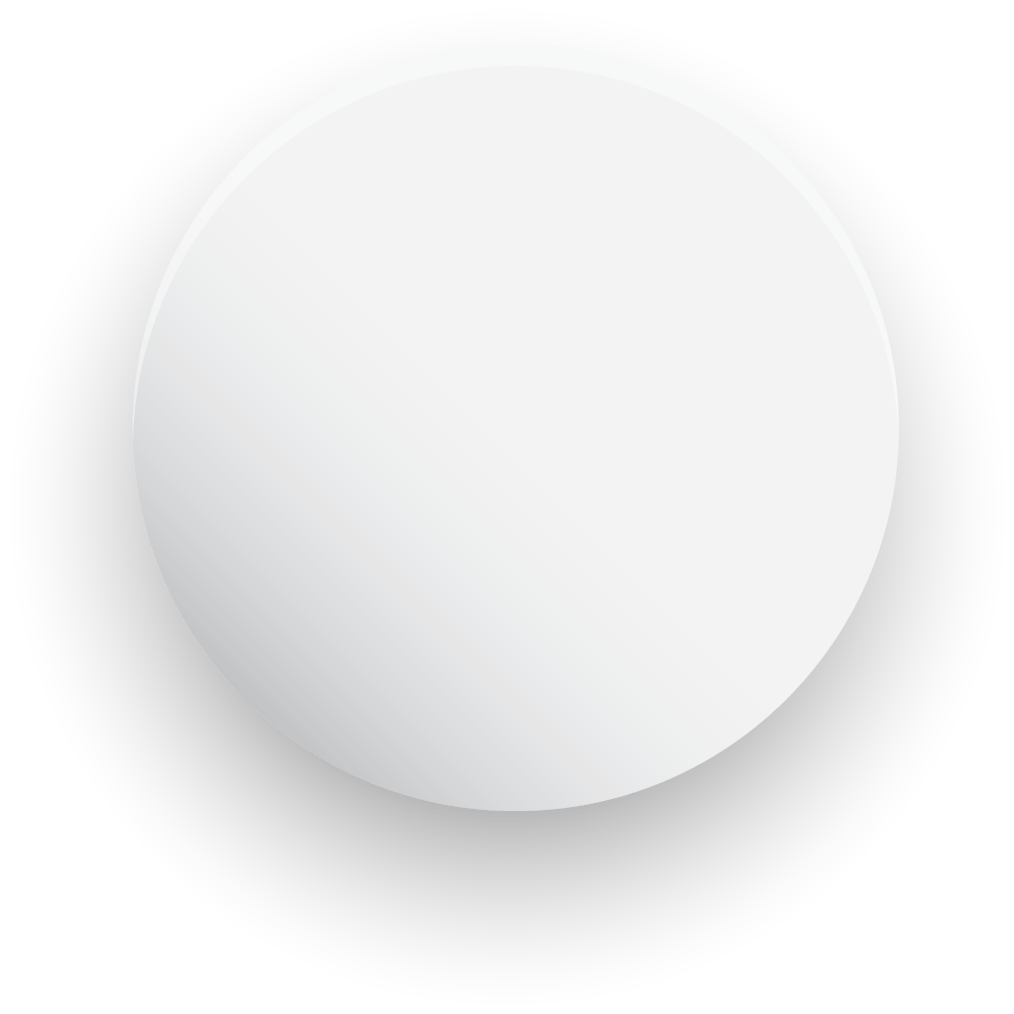 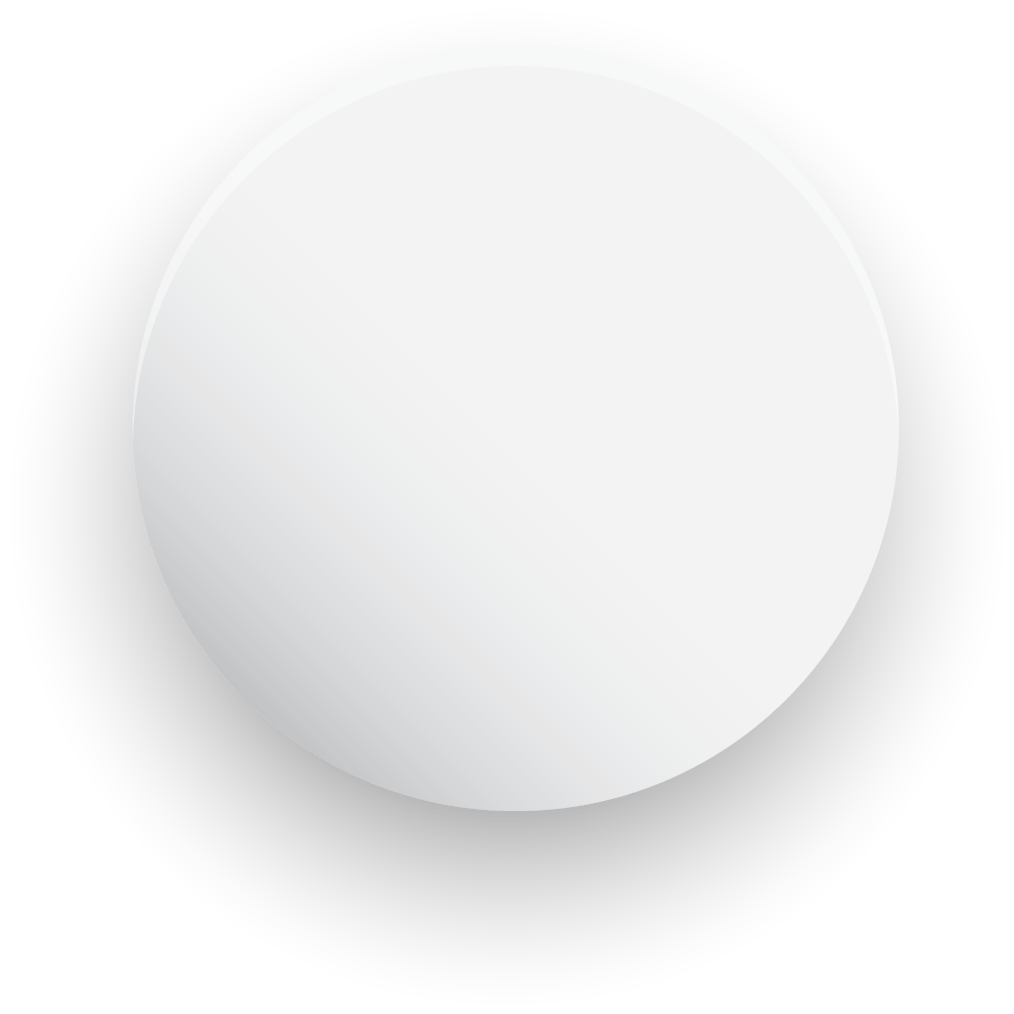 Lorem Ipsum has two main data statistical this methodologies
75%
Lorem Ipsum has two main data statistical important.
75%
INFOGRAPHICS
Your great subtitle in this line
Big Data
Advertise
Social
Partners
Lorem Ipsum has two main data statistical this methodologies summarizes.
Lorem Ipsum has two main data statistical this methodologies summarizes.
Lorem Ipsum has two main data statistical this methodologies summarizes.
Lorem Ipsum has two main data statistical this methodologies summarizes.
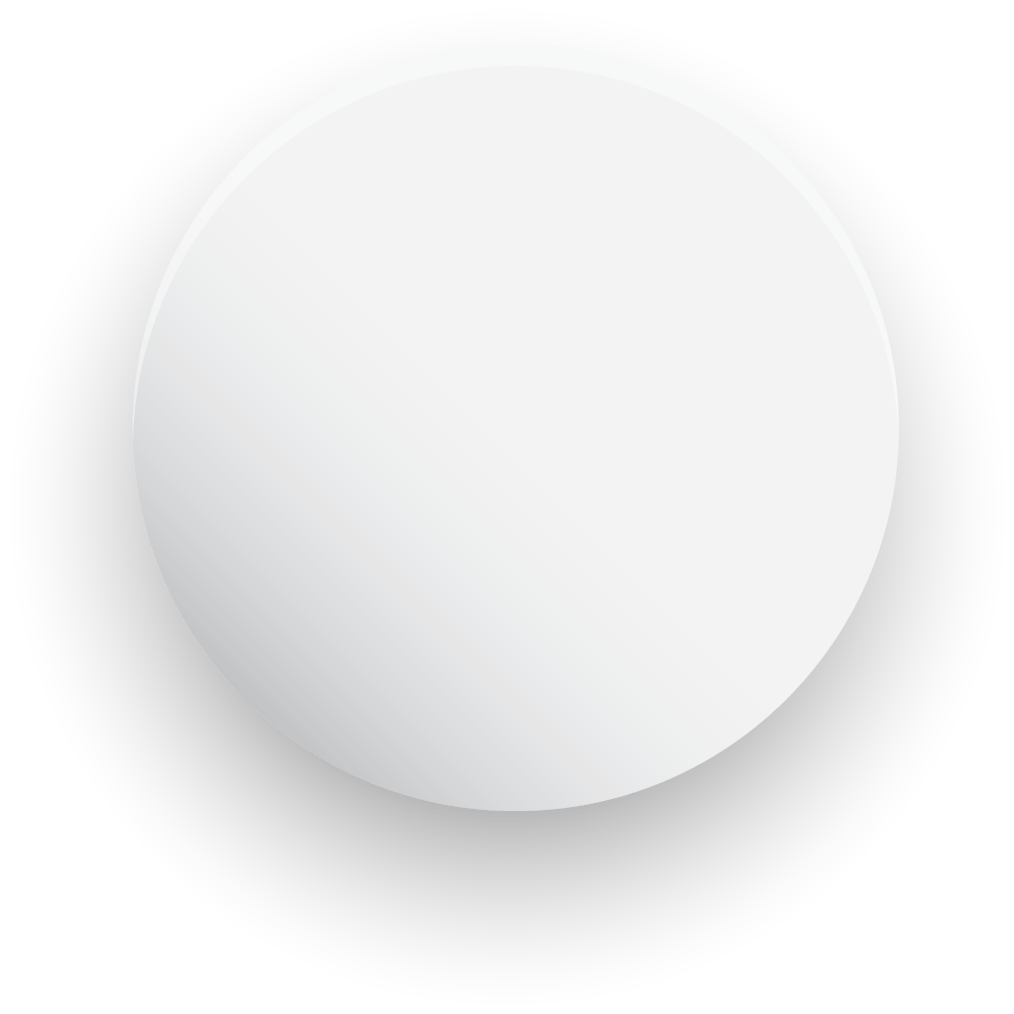 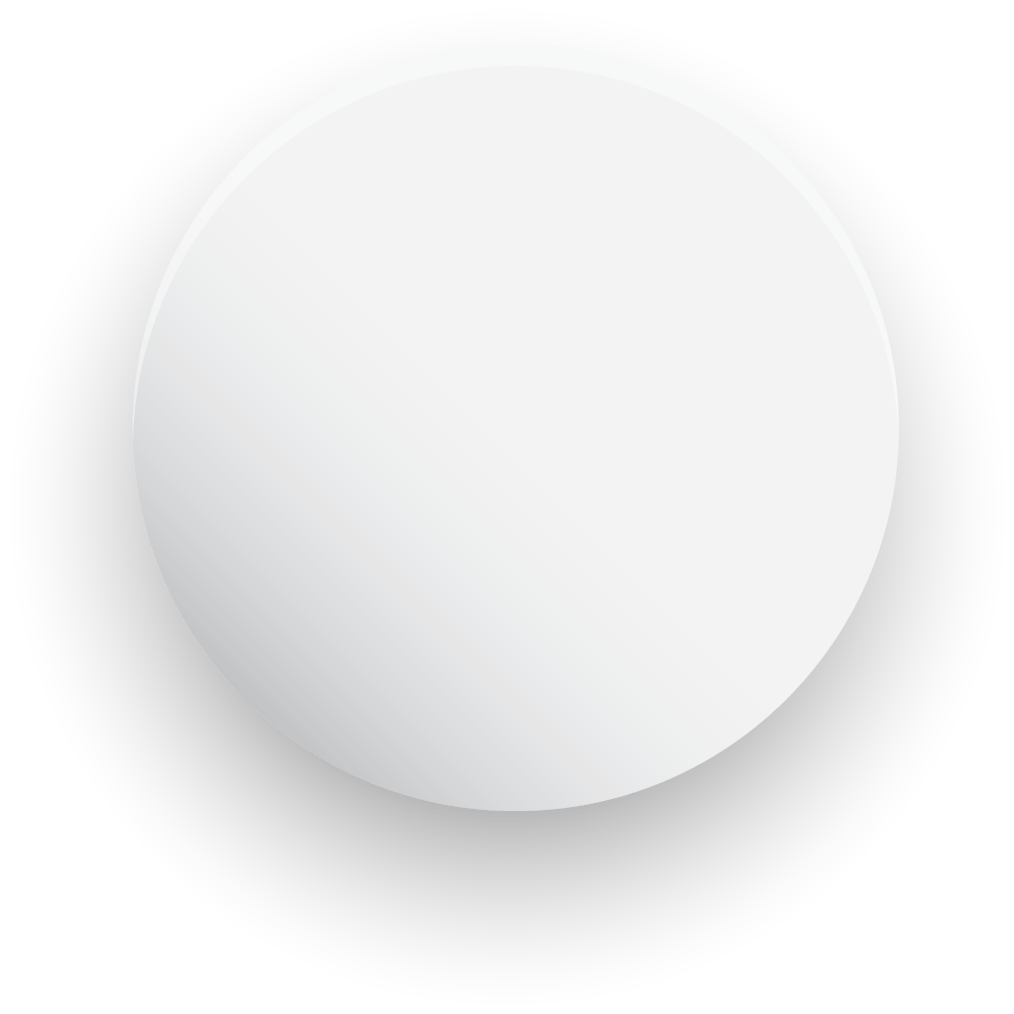 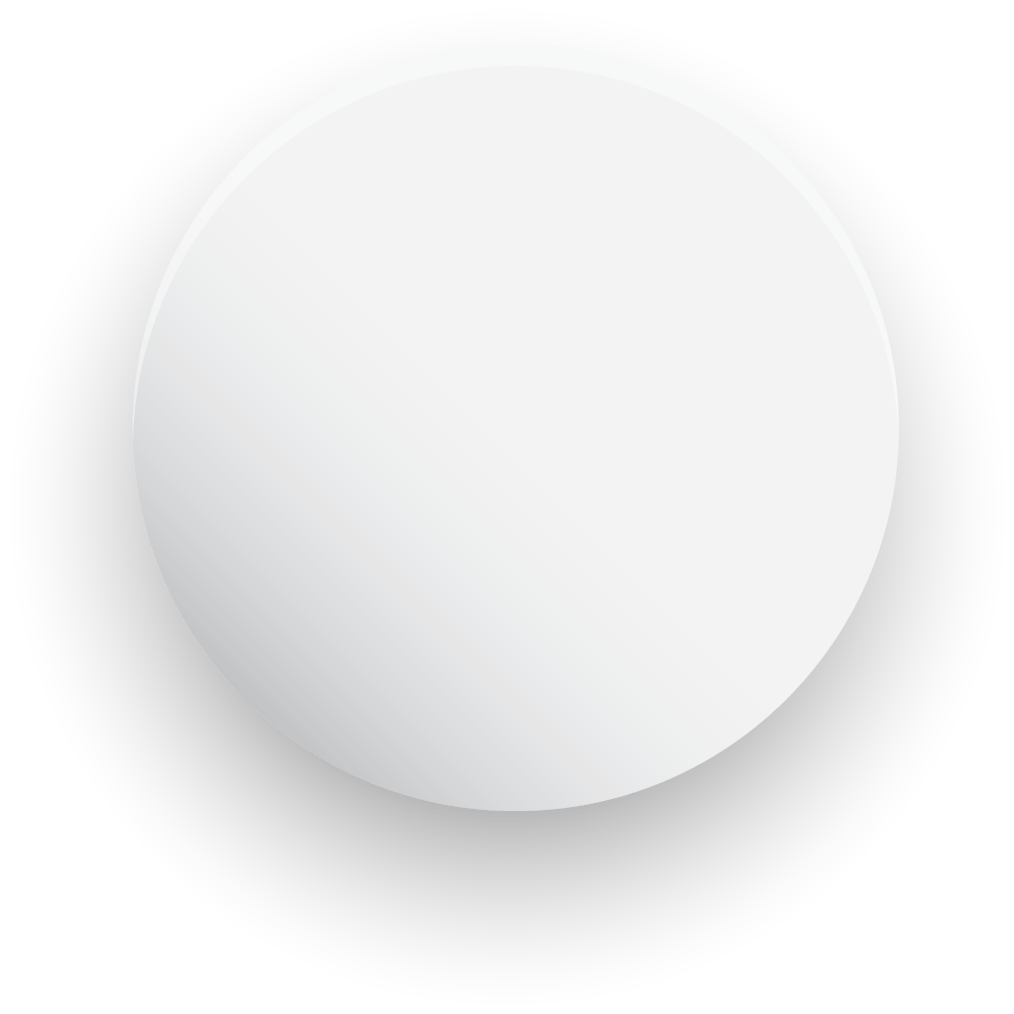 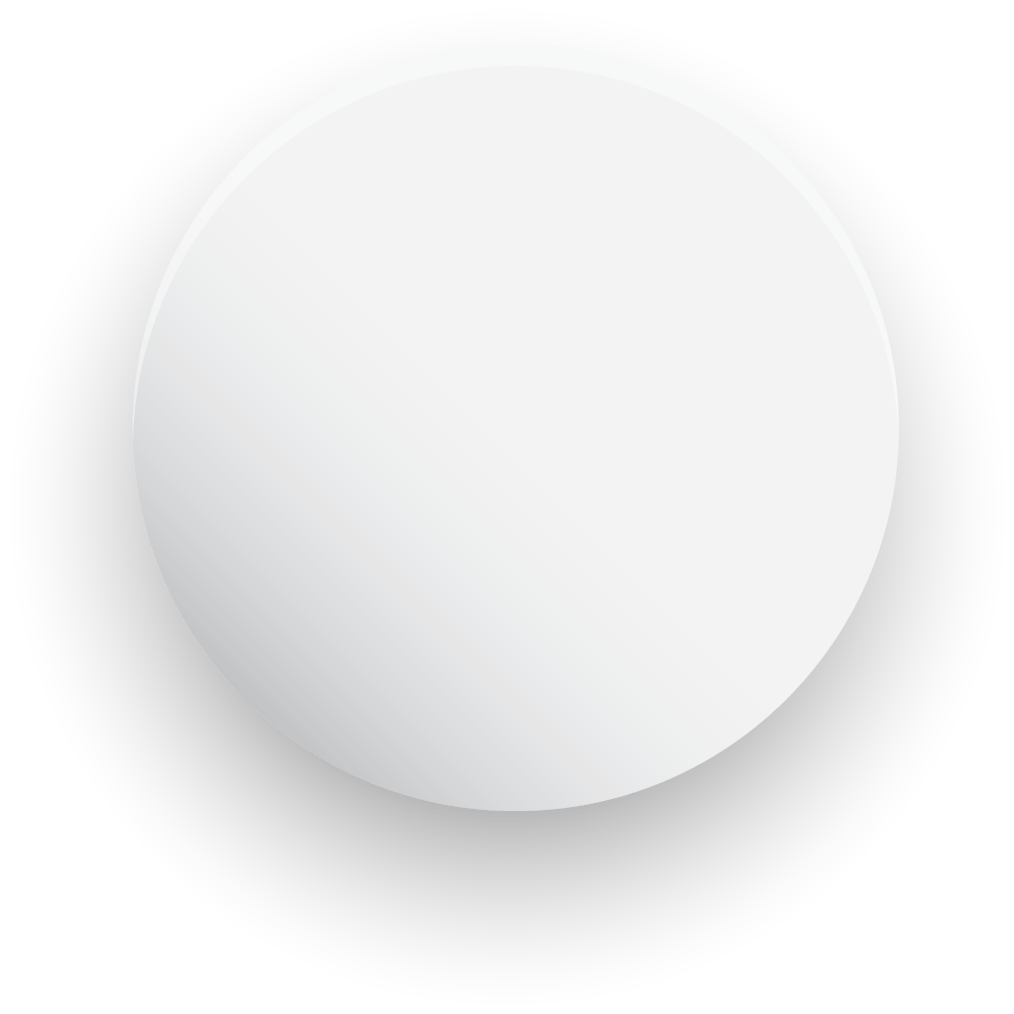 Lorem ipsum dolor sit amet, consectetur adipiscing elit. Ut efficitur ipsum vitae tortor accumsan, a pulvinar lorem lacinia. Donec eu arcu justo. Fusce eget consequat risus Proin est lacus, interdum vitae feugiat quis, faucibus vel mi.  Vivamus accumsan nisi vel nulla viverra semper. 
Lorem ipsum dolor sit amet, consectetur adipiscing elit. Ut efficitur ipsum vitae tortor accumsan, a pulvinar lorem lacinia.
INFOGRAPHICS
Your great subtitle in this line
Event
Lorem Ipsum has two main data .
Lorem Ipsum has two main data statistical important.
Global
Lorem Ipsum has two main data .
Lorem Ipsum has two main data statistical important.
Database
Lorem Ipsum has two main data .
Lorem Ipsum has two main data statistical important.
Research
Lorem Ipsum has two main data .
Lorem Ipsum has two main data statistical important.
Lorem ipsum dolor sit amet, consectetur adipiscing elit. Ut efficitur ipsum vitae tortor accumsan, a pulvinar lorem lacinia. Donec eu arcu justo. Fusce eget consequat risus Proin est lacus, interdum vitae feugiat quis, faucibus vel mi.  Vivamus accumsan nisi vel nulla viverra semper. 
Lorem ipsum dolor sit amet, consectetur adipiscing elit. Ut efficitur ipsum vitae tortor accumsan, a pulvinar lorem lacinia.
INFOGRAPHICS
Your great subtitle in this line
Event
Lorem Ipsum has two main data .
Lorem Ipsum has two main data statistical important.
Global
Lorem Ipsum has two main data .
Lorem Ipsum has two main data statistical important.
Database
Lorem Ipsum has two main data .
Lorem Ipsum has two main data statistical important.
Research
Lorem Ipsum has two main data .
Lorem Ipsum has two main data statistical important.
Lorem ipsum dolor sit amet, consectetur adipiscing elit. Ut efficitur ipsum vitae tortor accumsan, a pulvinar lorem lacinia. Donec eu arcu justo. Fusce eget consequat risus Proin est lacus, interdum vitae feugiat quis, faucibus vel mi.  Vivamus accumsan nisi vel nulla viverra semper. 
Lorem ipsum dolor sit amet, consectetur adipiscing elit. Ut efficitur ipsum vitae tortor accumsan, a pulvinar lorem lacinia.
Lorem Ipsum has two main data statistical
Lorem Ipsum has two main data statistical
Lorem Ipsum has two main data statistical
Lorem Ipsum has two main data statistical
INFOGRAPHICS
Your great subtitle in this line
Data Here A
Data Here B
Data Here C
Data Here D
Lorem Ipsum has two main data statistical this methodologies important.
Lorem Ipsum has two main data statistical this methodologies important.
Lorem Ipsum has two main data statistical this methodologies important.
Lorem Ipsum has two main data statistical this methodologies important.
89%
43%
56%
43%
TARGETING
STRATEGY
PROFIT
GOAL
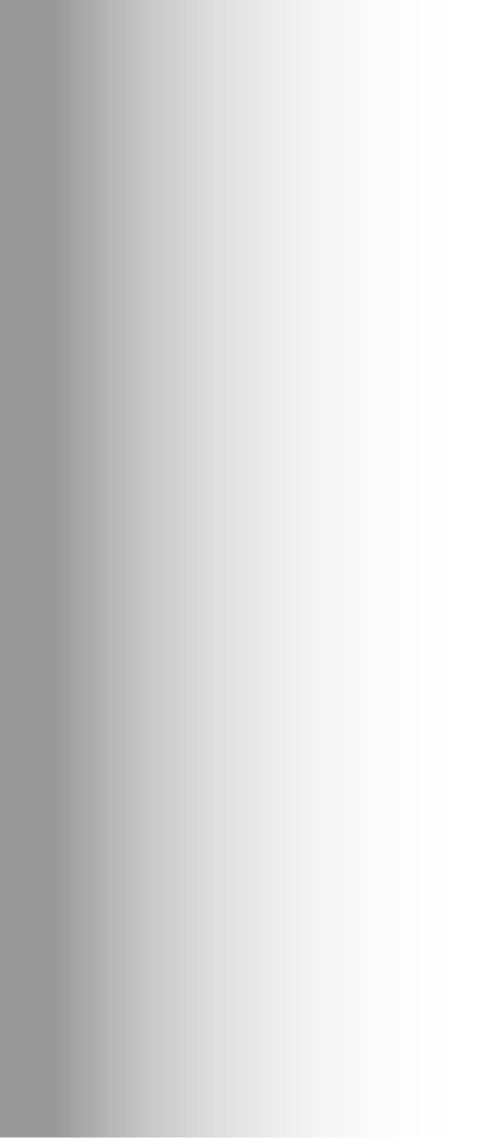 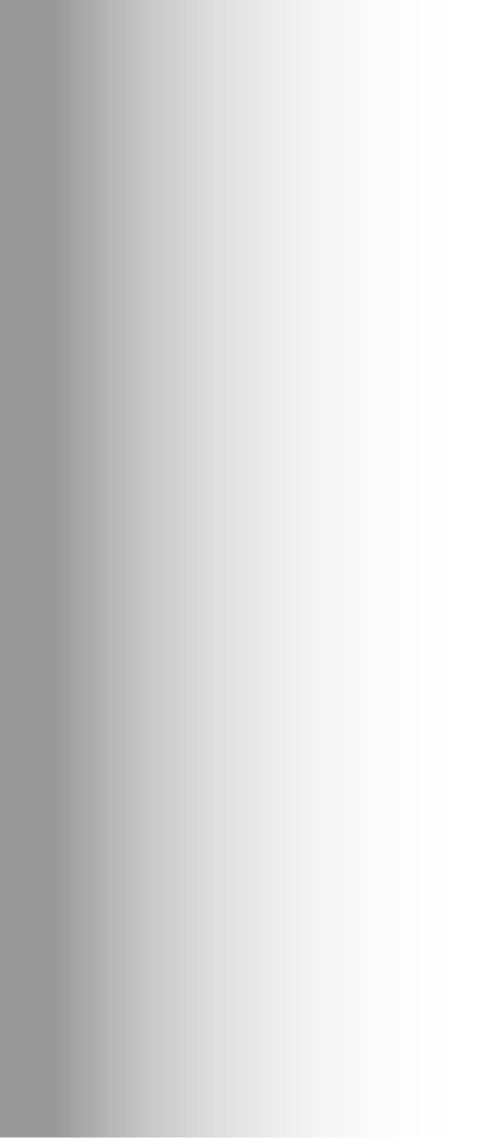 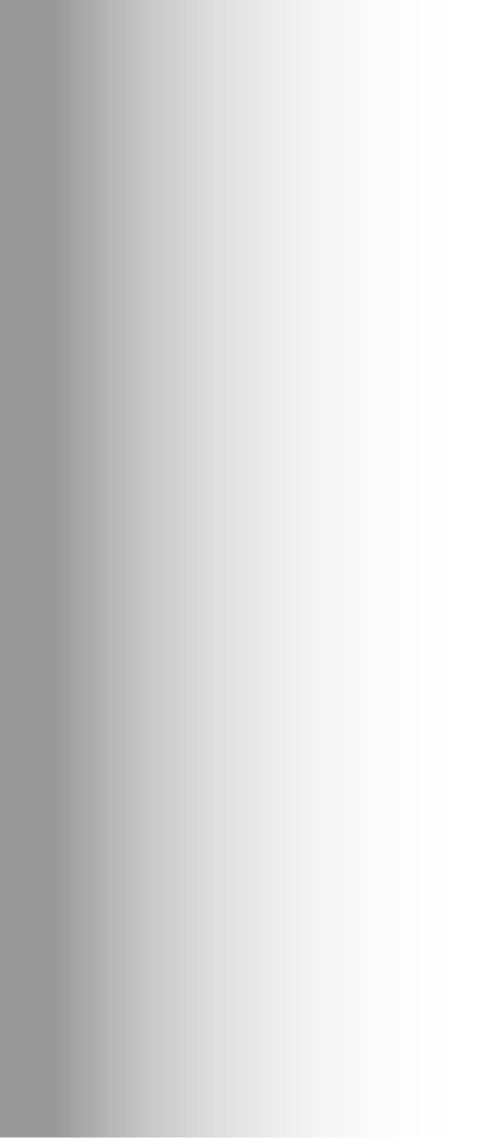 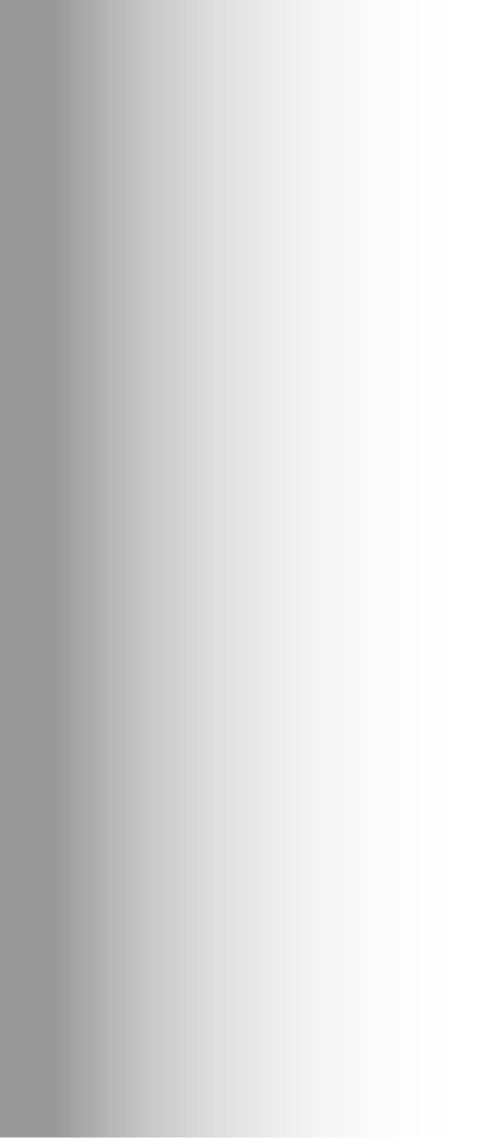 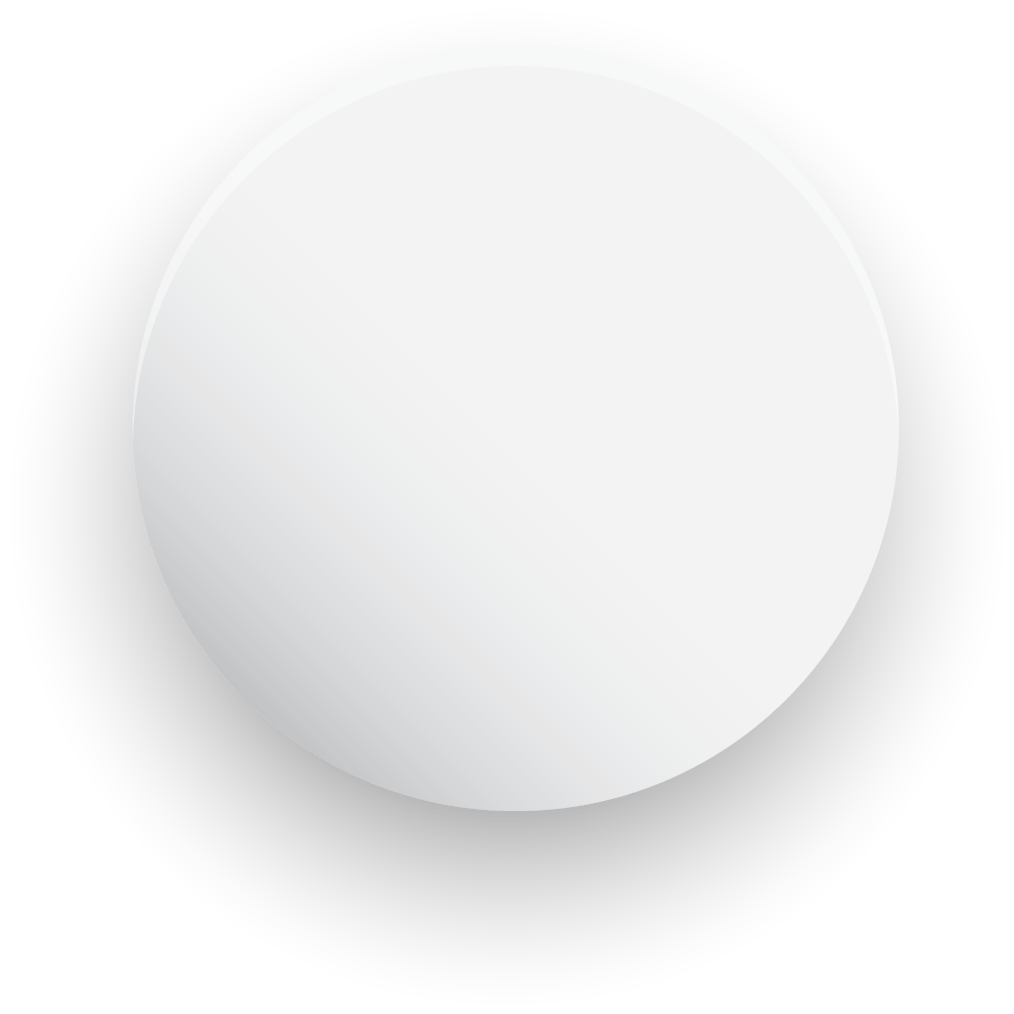 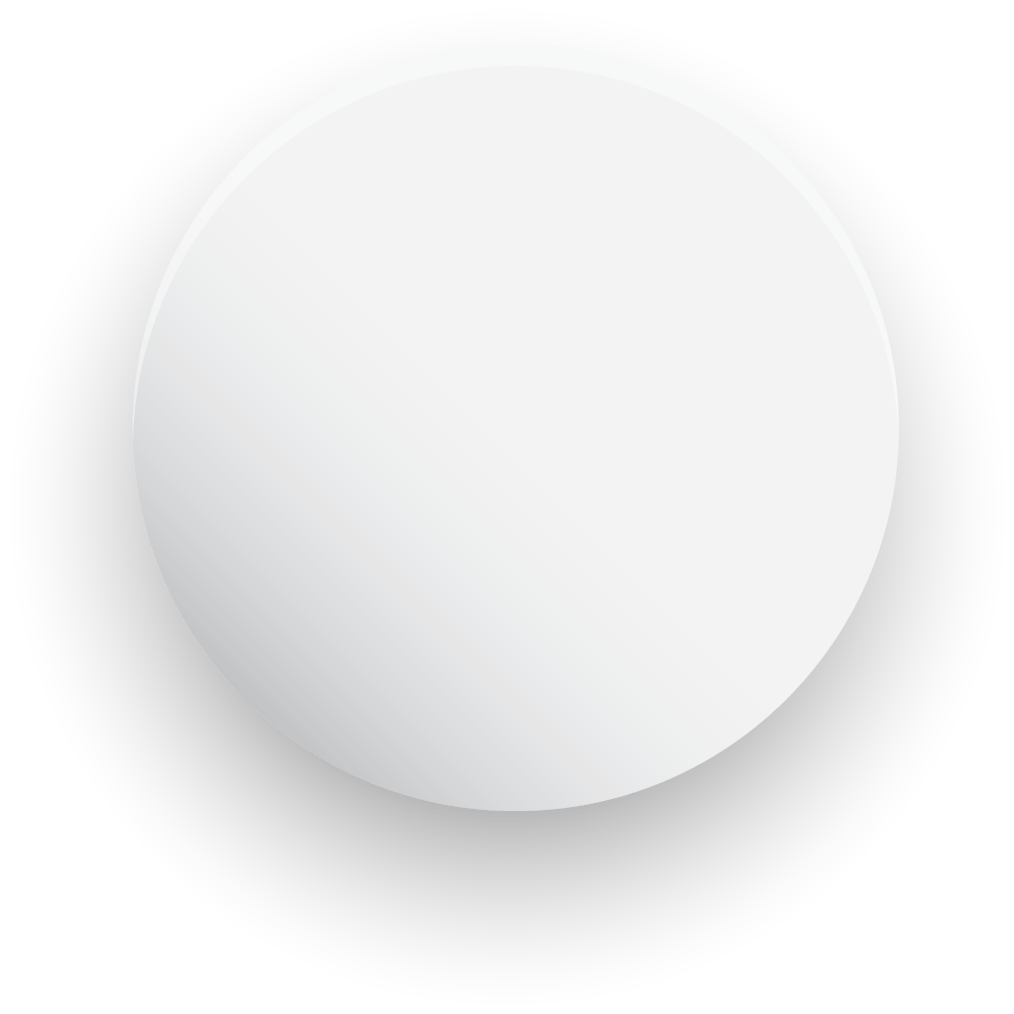 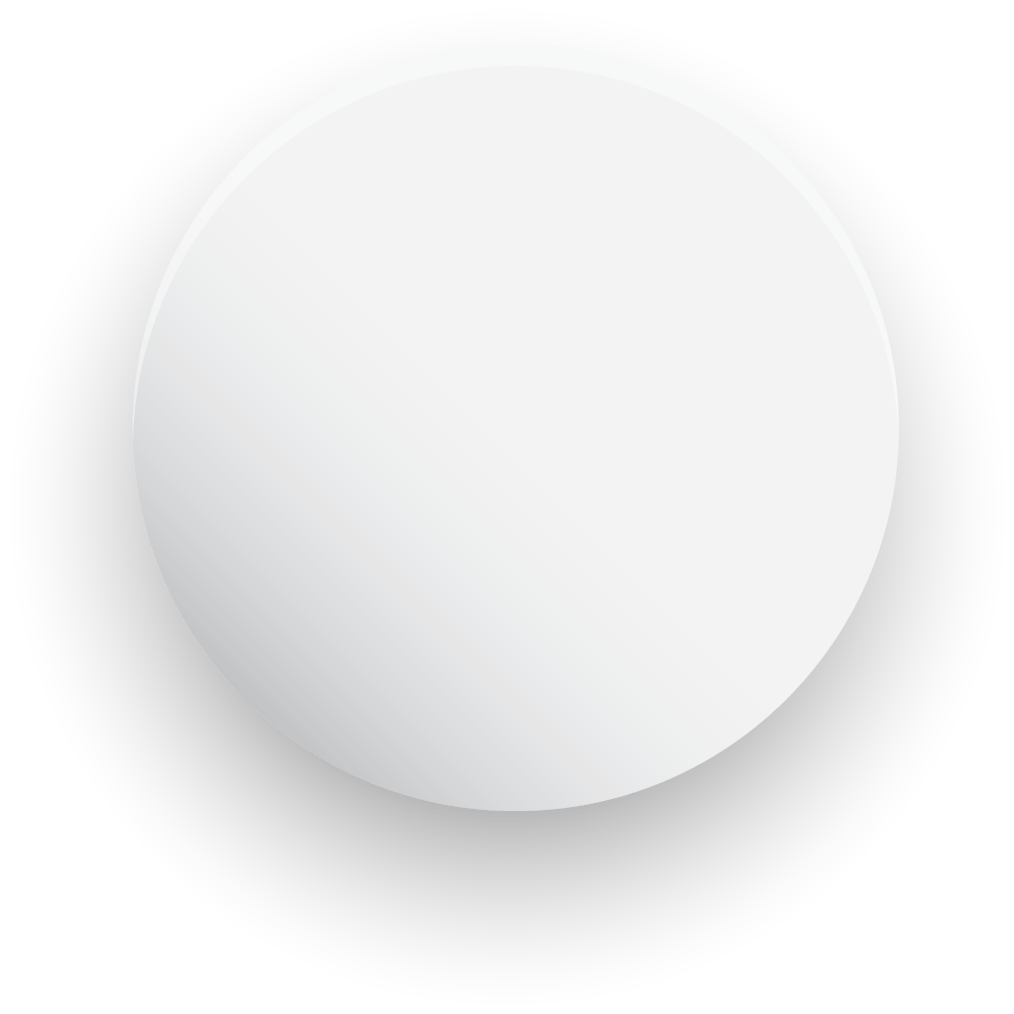 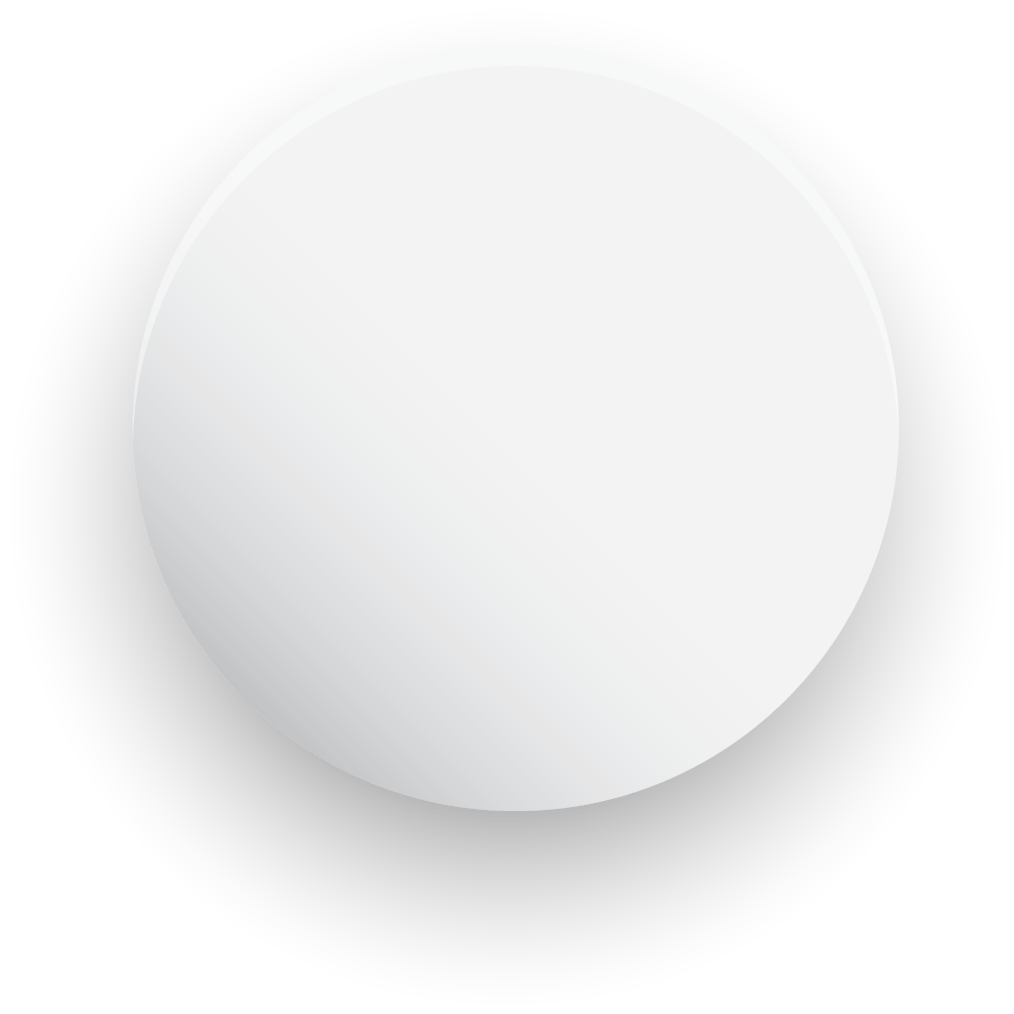 Lorem Ipsum has two main data statistical
Lorem Ipsum has two main data statistical
Lorem Ipsum has two main data statistical
Lorem Ipsum has two main data statistical
INFOGRAPHICS
Your great subtitle in this line
Lorem Ipsum has two main data statistical important.
62%
Data Here A
Data Here B
Lorem Ipsum has two main data statistical important.
45%
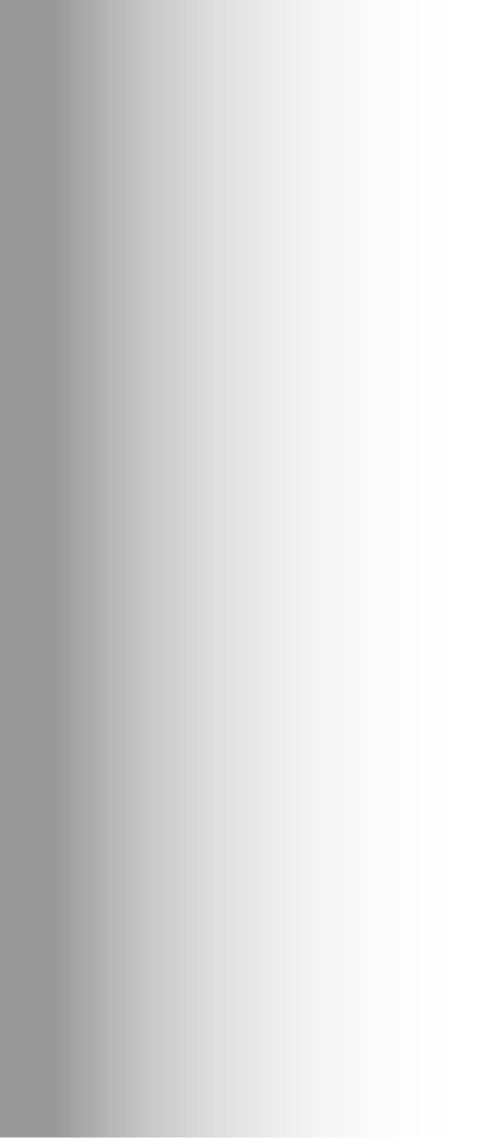 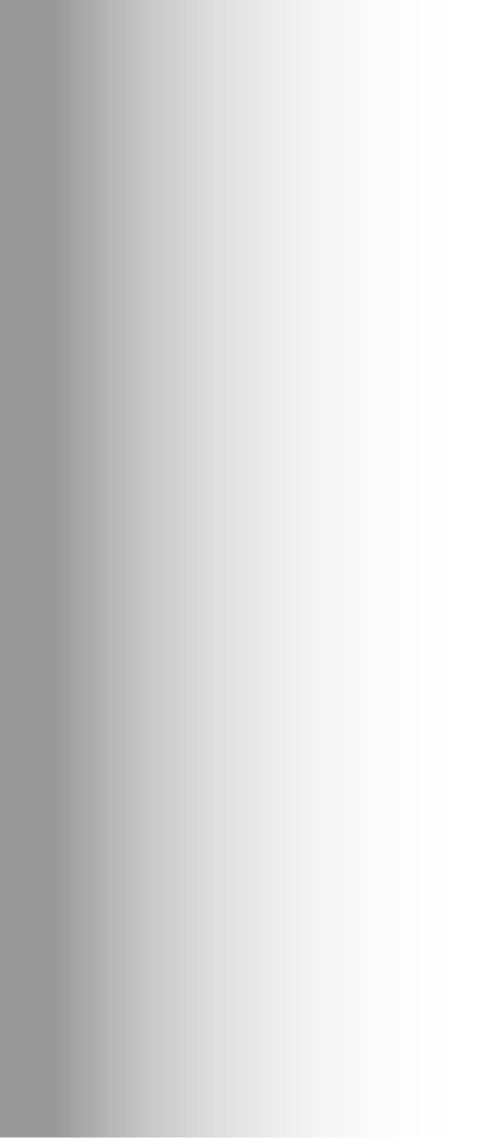 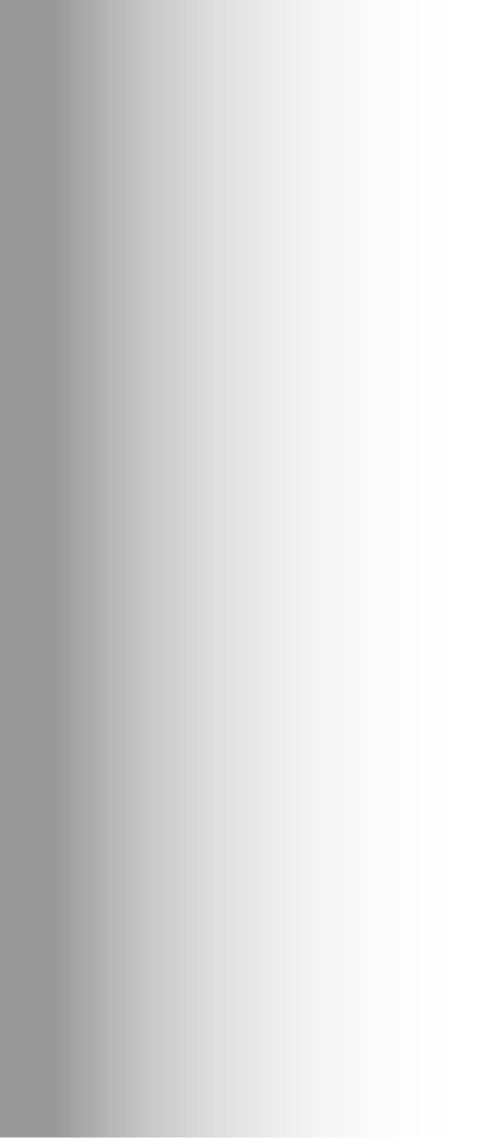 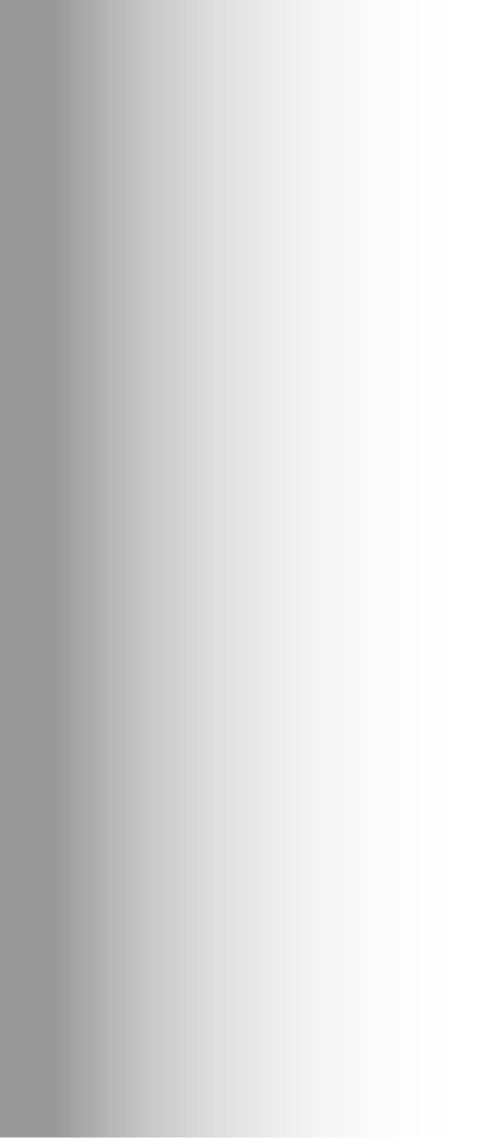 Lorem Ipsum has two main data statistical important.
43%
Data Here C
Data Here D
Lorem Ipsum has two main data statistical important.
75%
INFOGRAPHICS
Your great subtitle in this line
Lorem Ipsum has two main data statistical important.
62%
Data Here A
Lorem Ipsum has two main data statistical important.
43%
Data Here B
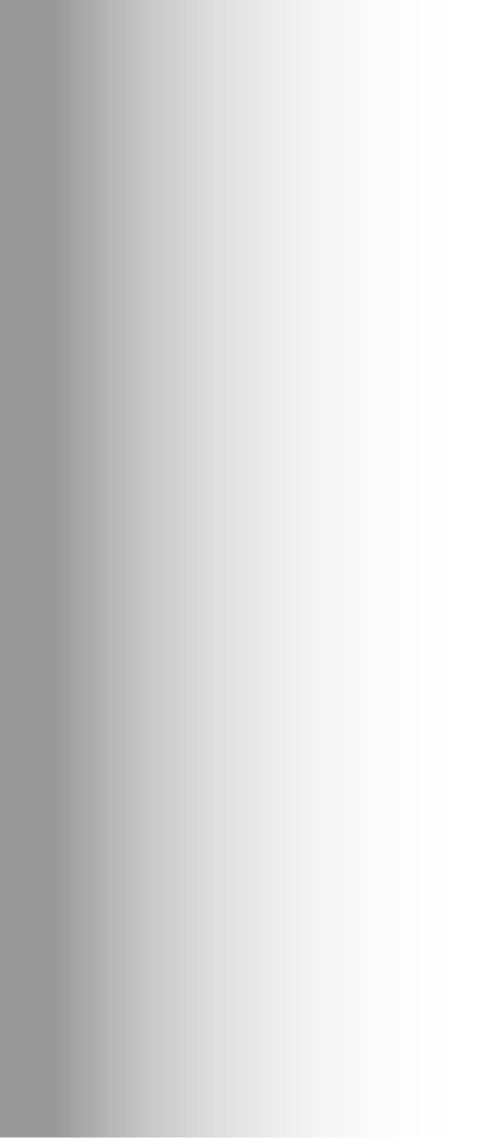 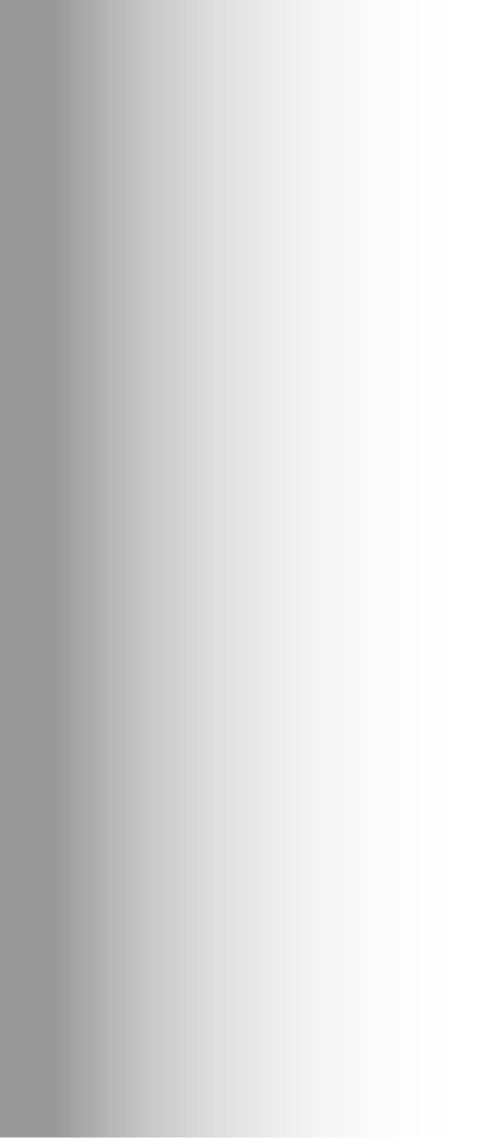 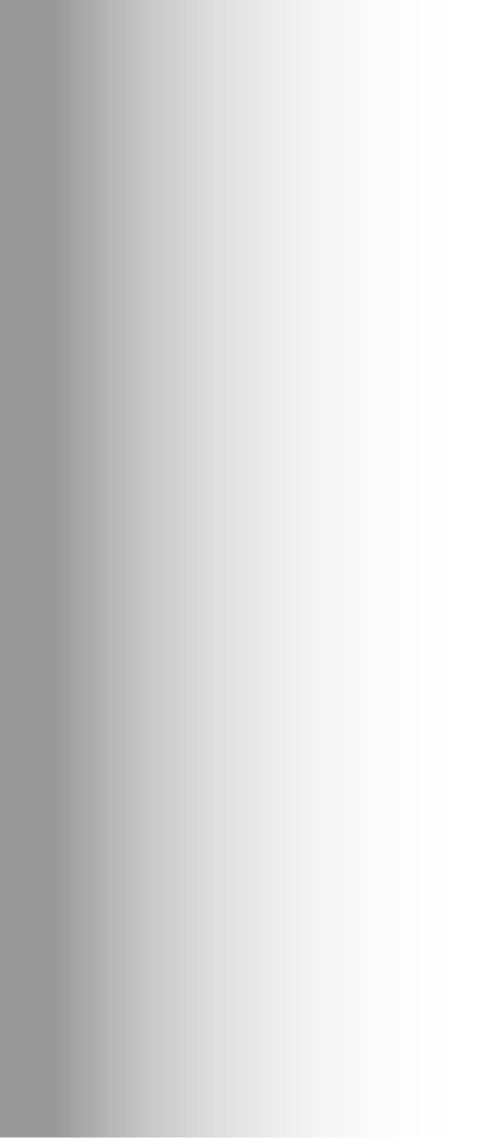 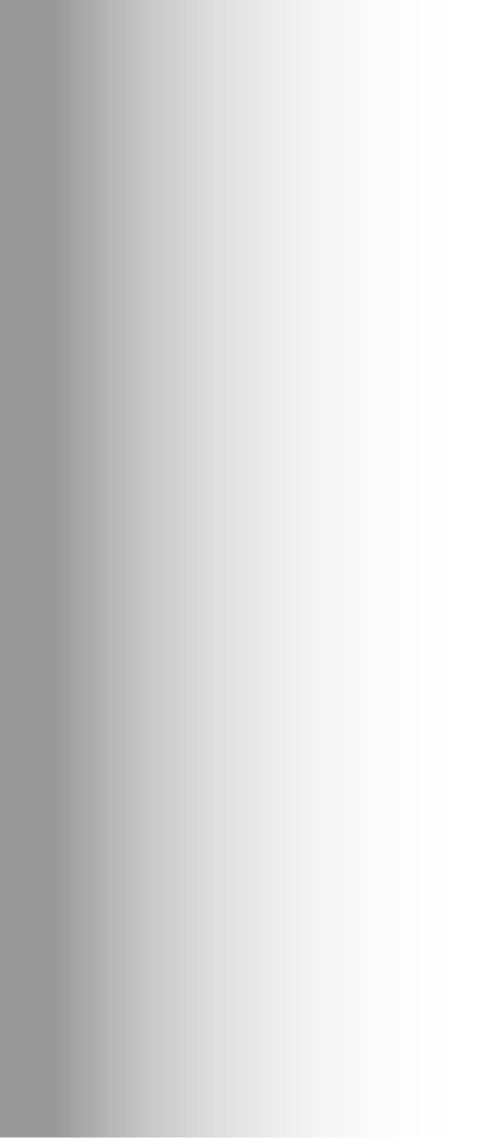 Lorem Ipsum has two main data statistical important.
45%
Data Here C
Data Here D
Lorem Ipsum has two main data statistical important.
75%
INFOGRAPHICS
Your great subtitle in this line
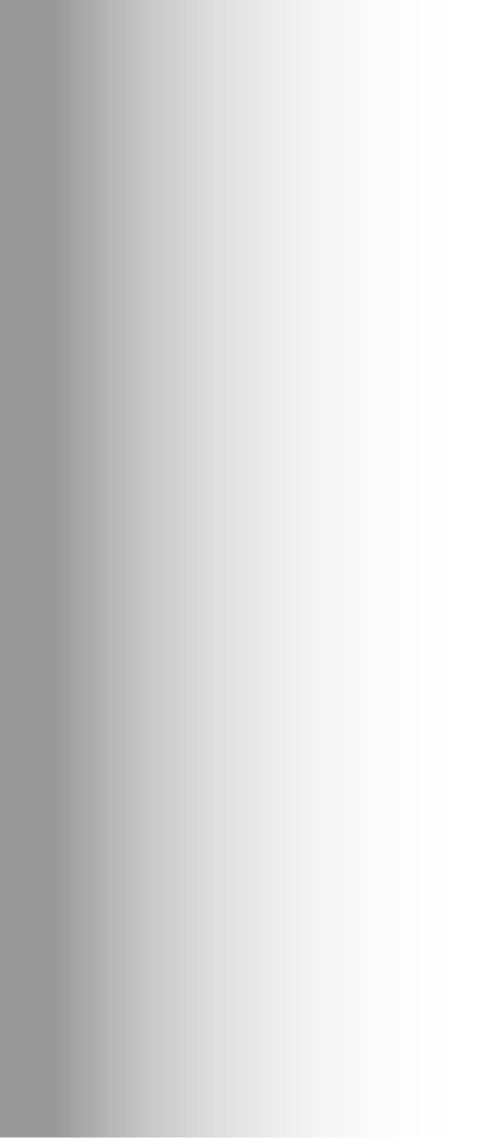 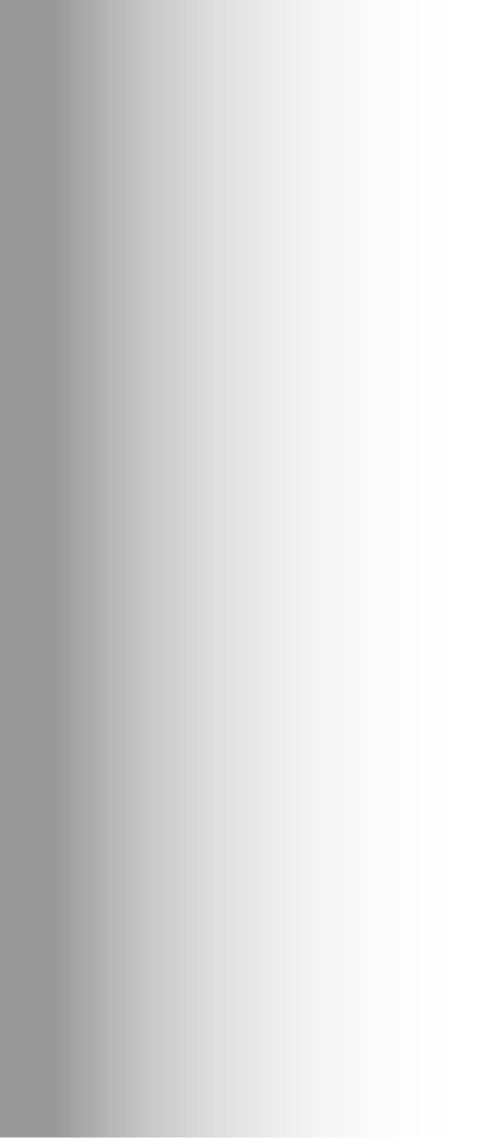 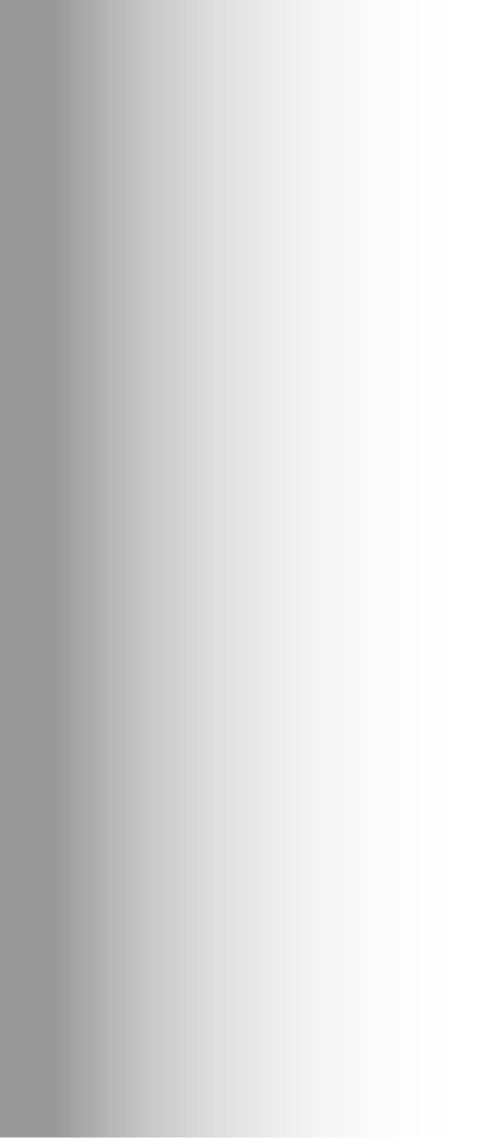 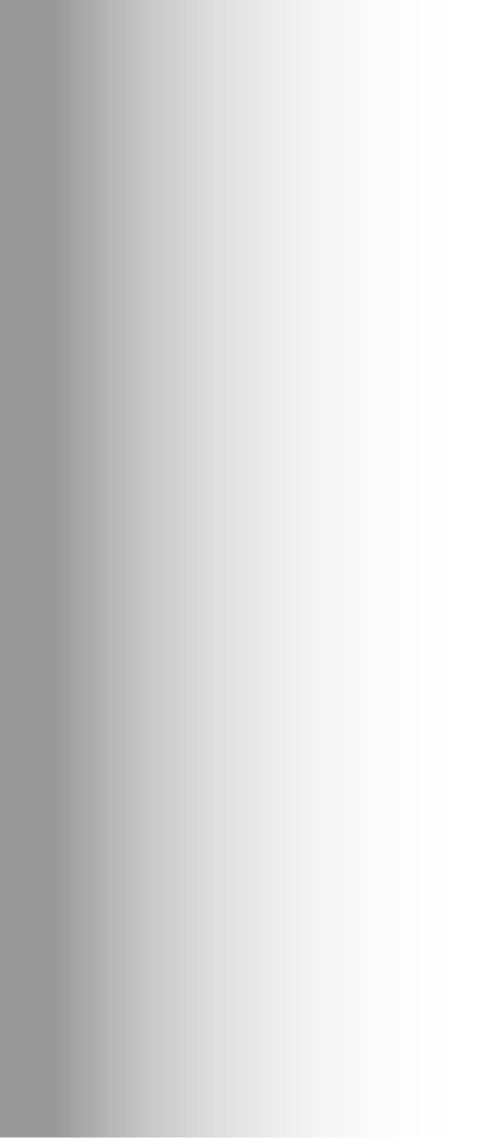 DESCRIPTION  HERE
DESCRIPTION  HERE
DESCRIPTION  HERE
DESCRIPTION  HERE
Lorem Ipsum has two main data statistical this methodologies important Data analysis which.
Lorem Ipsum has two main data statistical this methodologies important Data analysis which.
Lorem Ipsum has two main data statistical this methodologies important Data analysis which.
Lorem Ipsum has two main data statistical this methodologies important Data analysis which.
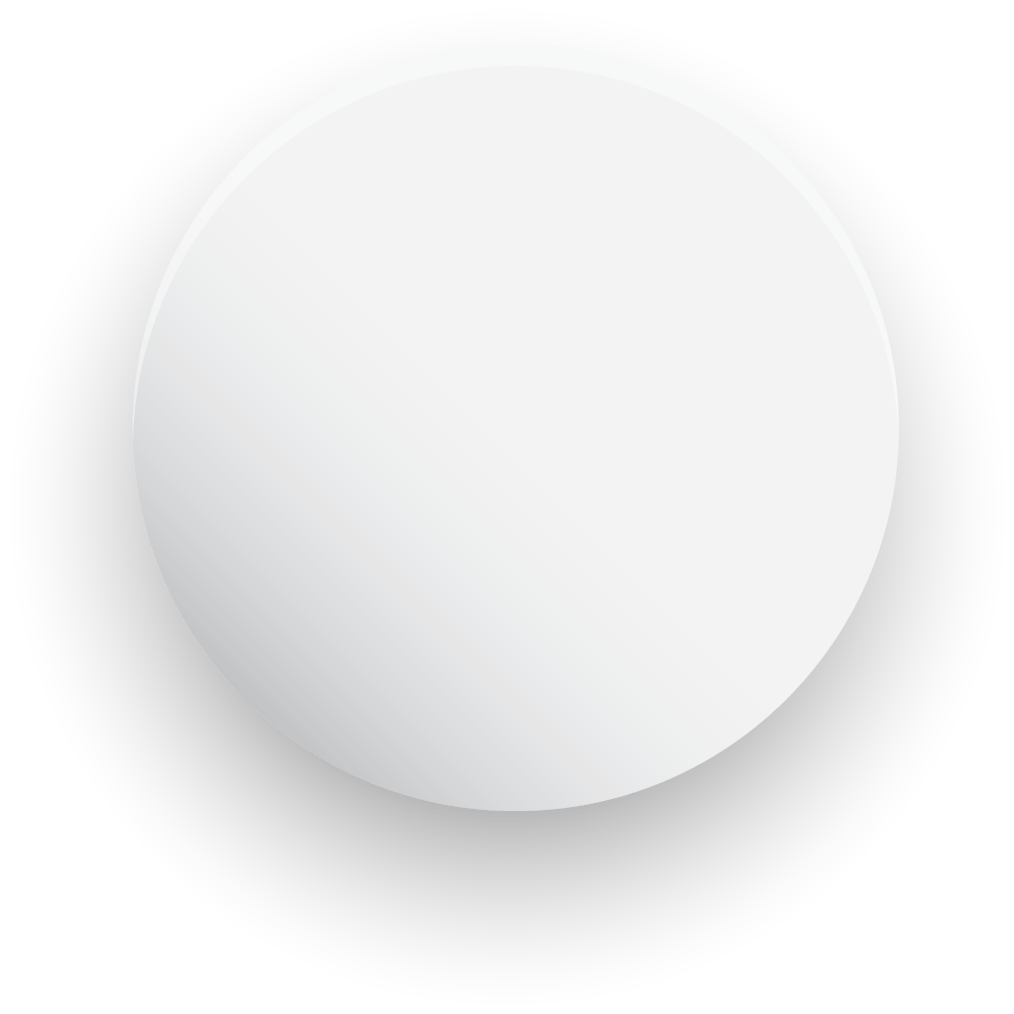 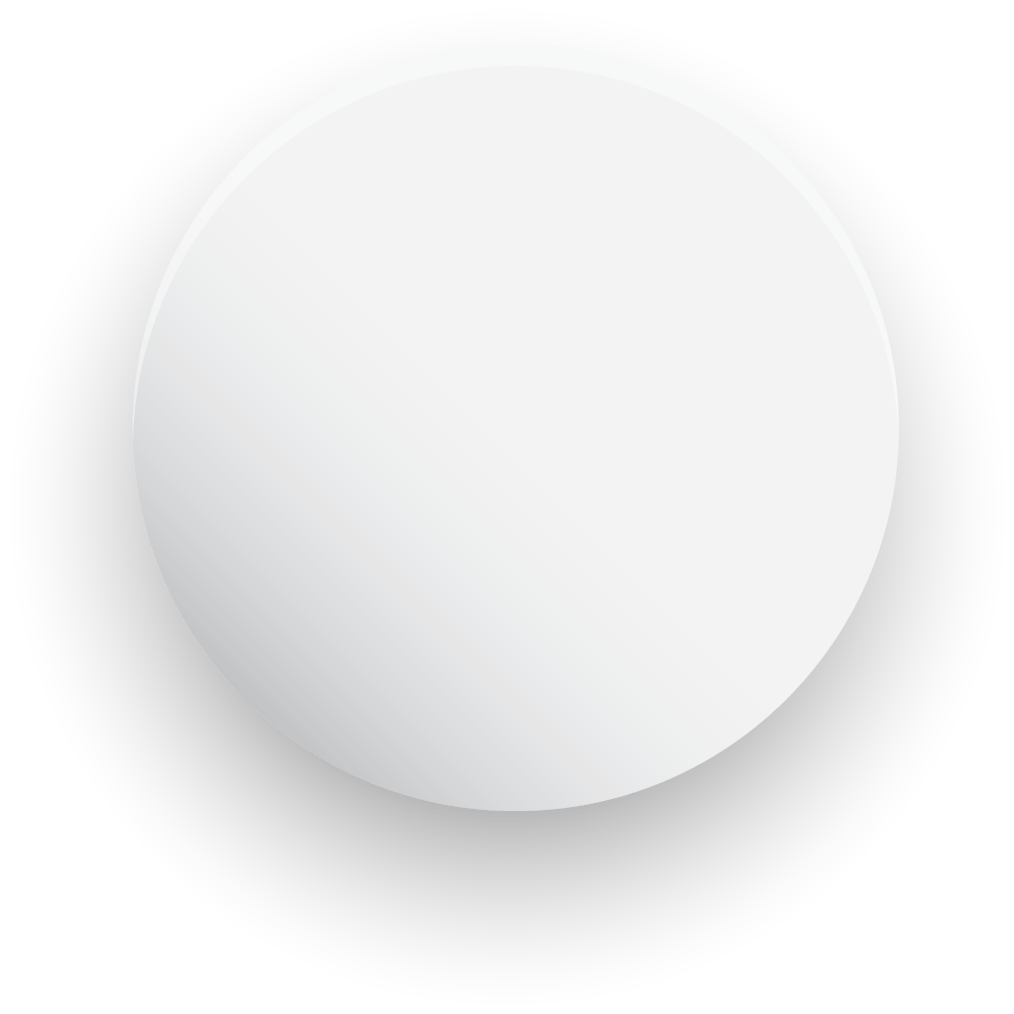 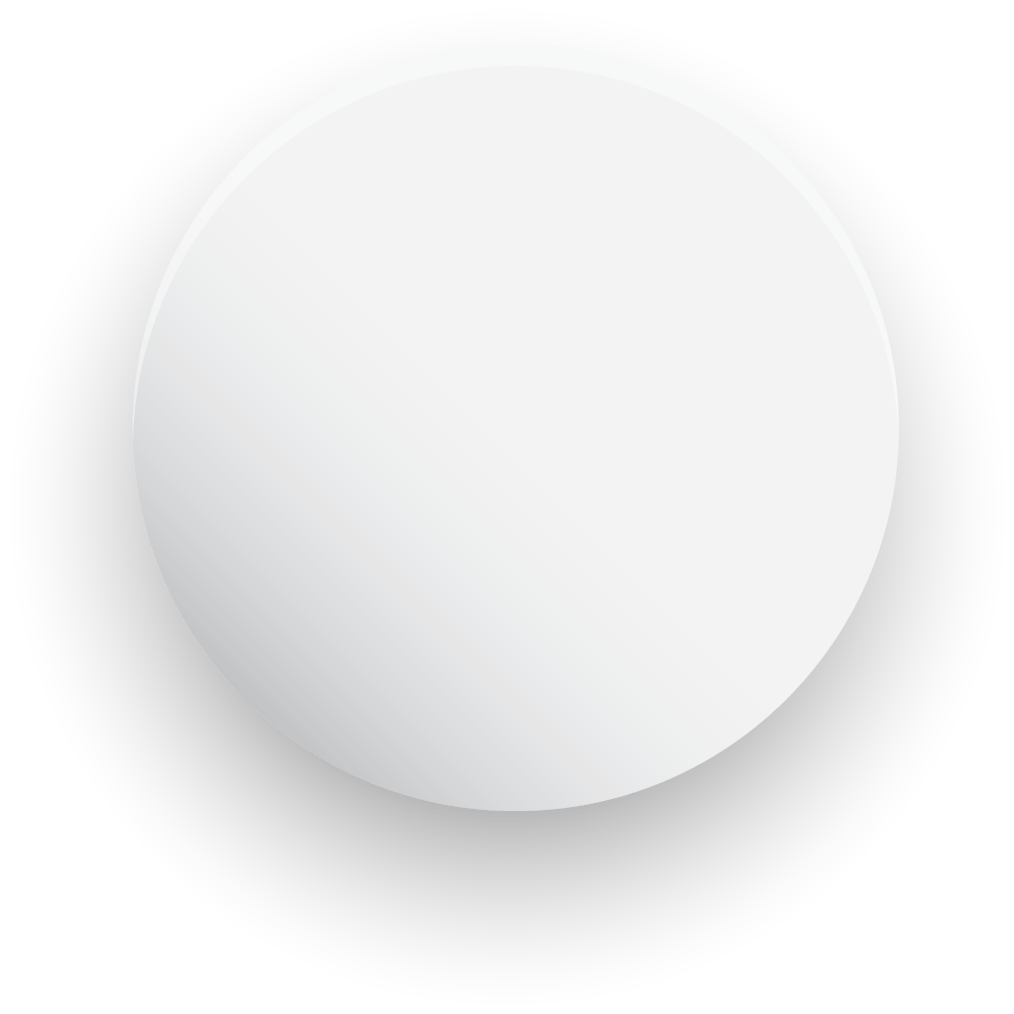 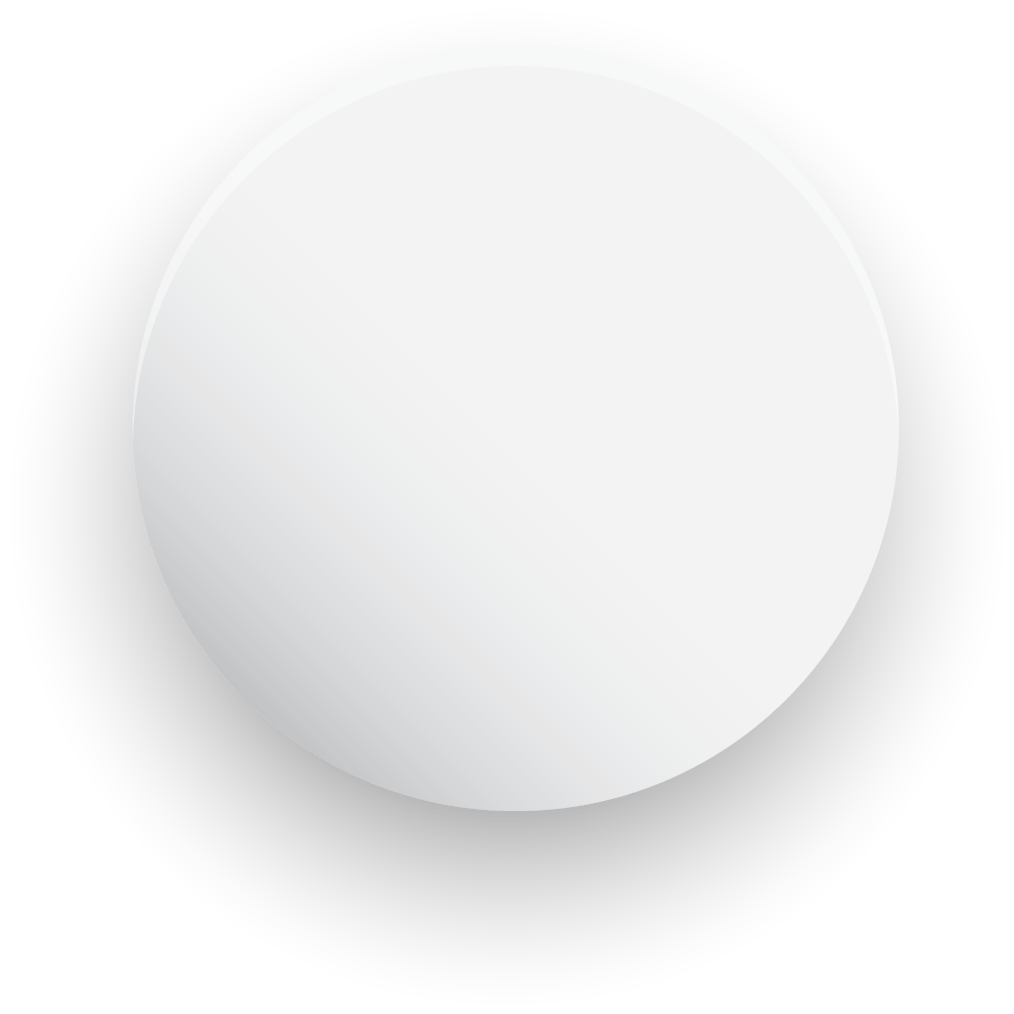 INFOGRAPHICS
Your great subtitle in this line
DESCRIPTION  HERE
Description Here
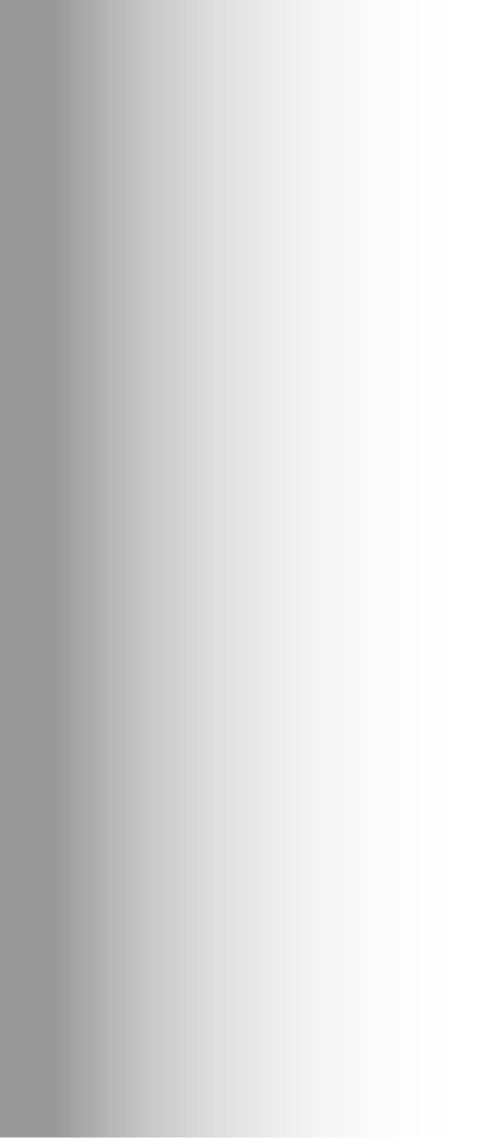 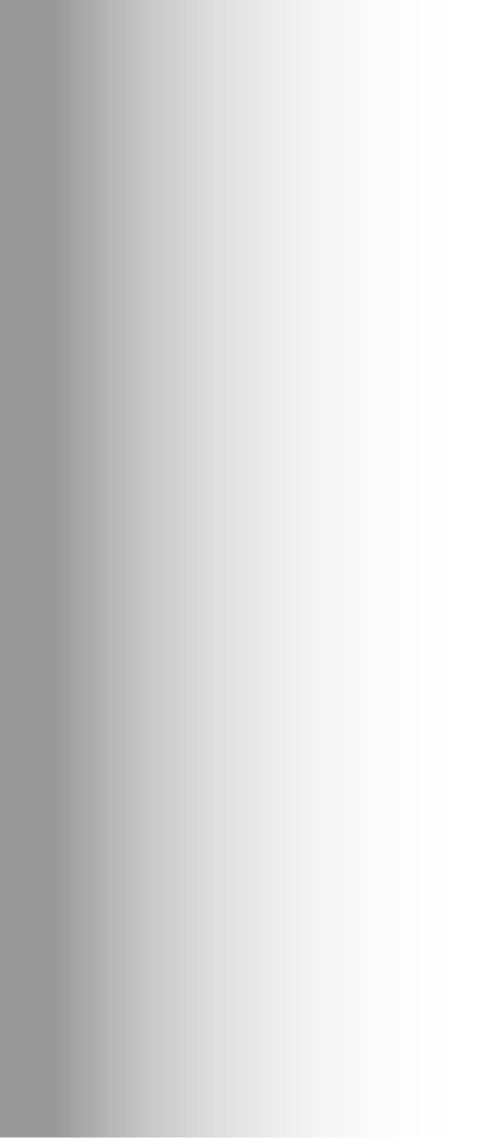 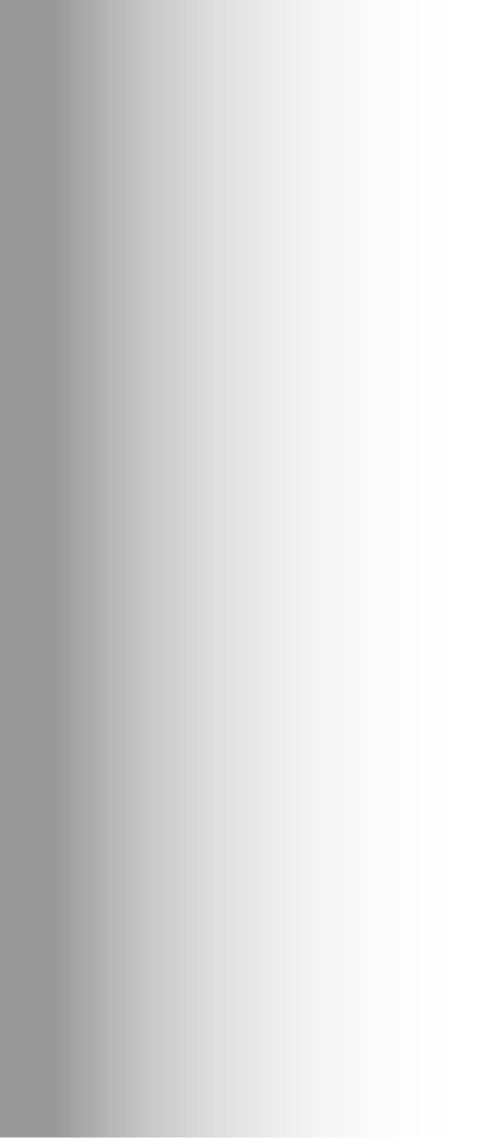 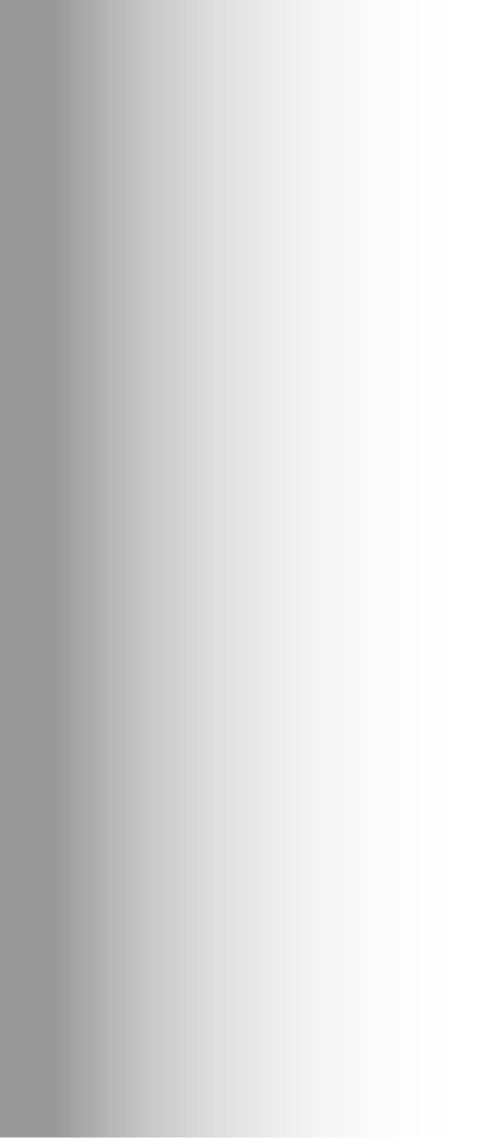 Lorem Ipsum has two main data statistical this methodologies important Data analysis which summarizes.
Lorem Ipsum has two main data statistical this methodologies important Data analysis which summarizes.
DESCRIPTION  HERE
DESCRIPTION  HERE
DESCRIPTION  HERE
DESCRIPTION  HERE
Lorem Ipsum has two main data statistical this methodologies important Data analysis.
Lorem Ipsum has two main data statistical this methodologies important Data analysis.
Lorem Ipsum has two main data statistical this methodologies important Data analysis.
Lorem Ipsum has two main data statistical this methodologies important Data analysis.
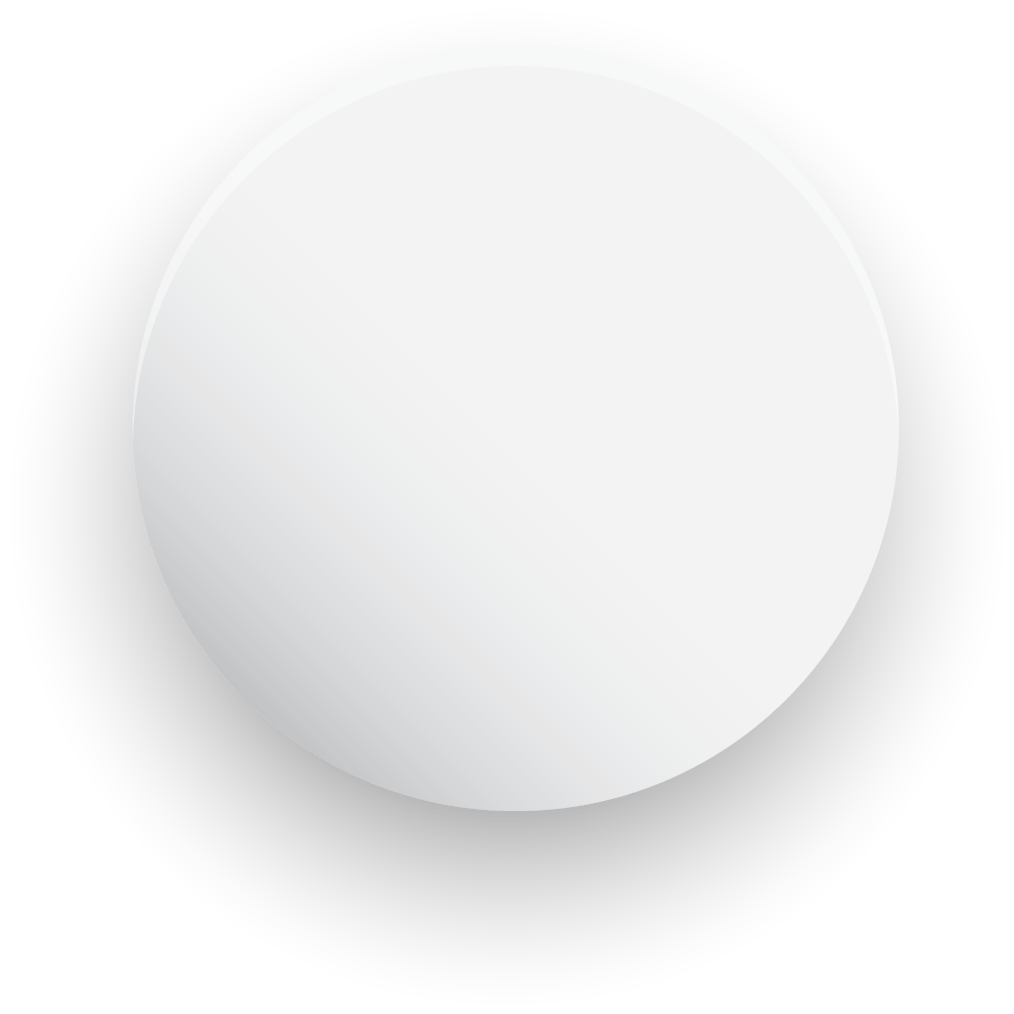 INFOGRAPHICS
Your great subtitle in this line
Description Here
Lorem Ipsum has two main data statistical this methodologies important Data analysis which summarizes.
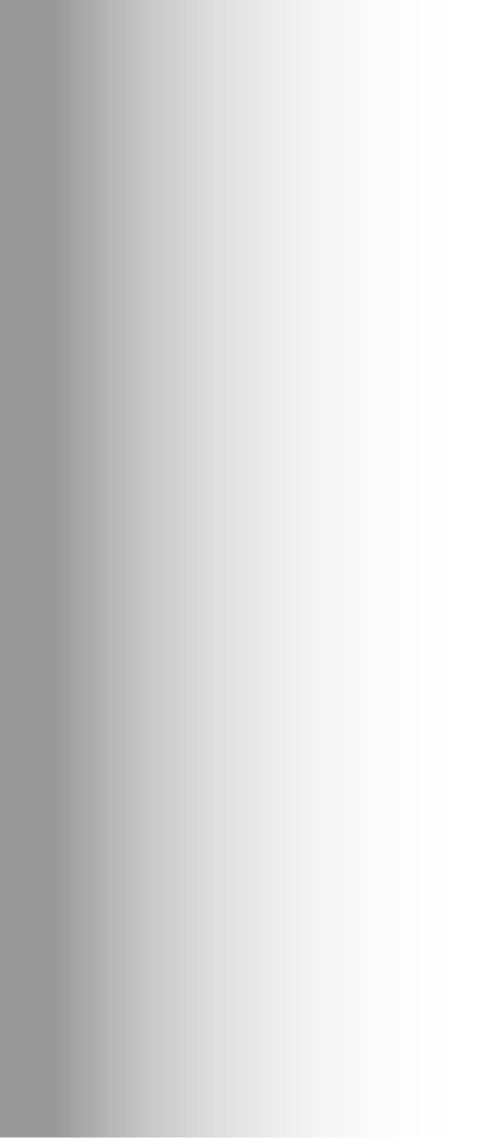 Advertise
Lorem Ipsum has two main data statistical important.
Lorem Ipsum has two main data statistical important.
Time
Lorem Ipsum has two main data statistical important.
Lorem Ipsum has two main data statistical important.
Security
Lorem Ipsum has two main data statistical important.
Lorem Ipsum has two main data statistical important.
Research
Lorem Ipsum has two main data statistical important.
Lorem Ipsum has two main data statistical important.
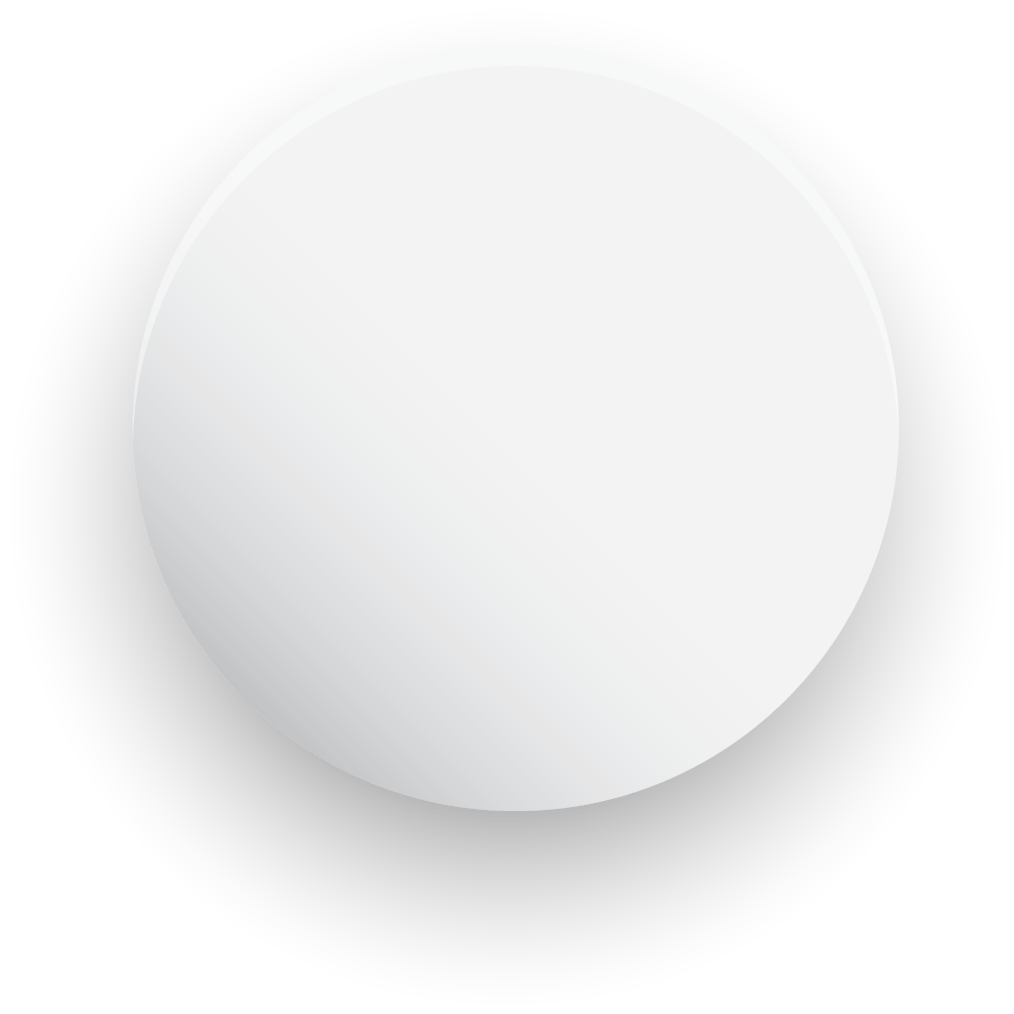 INFOGRAPHICS
Your great subtitle in this line
Data Here A
Data Here B
Data Here C
Data Here D
Lorem Ipsum has two main data statistical this methodologies.
Lorem Ipsum has two main data statistical this methodologies.
Lorem Ipsum has two main data statistical this methodologies.
Lorem Ipsum has two main data statistical this methodologies.
76%
81%
43%
89%
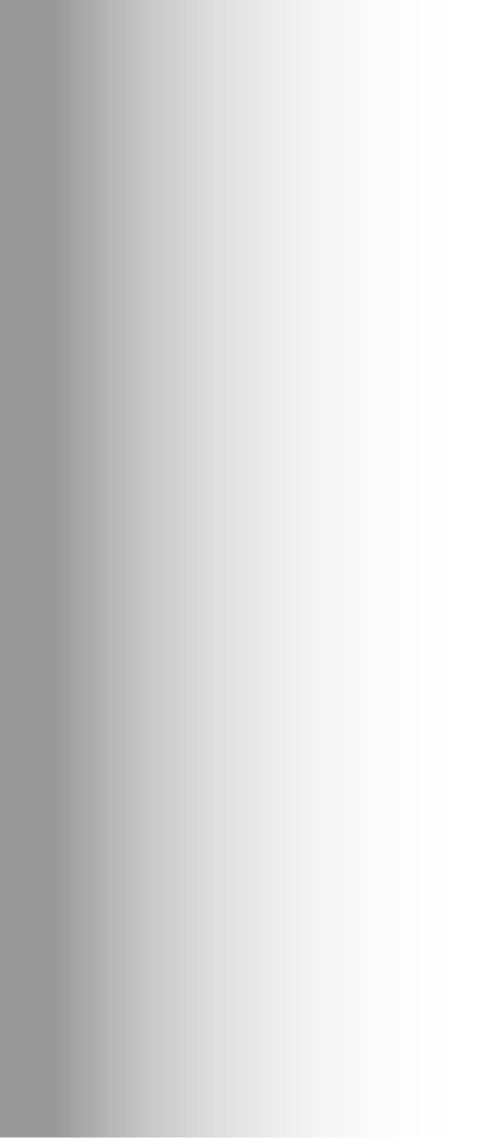 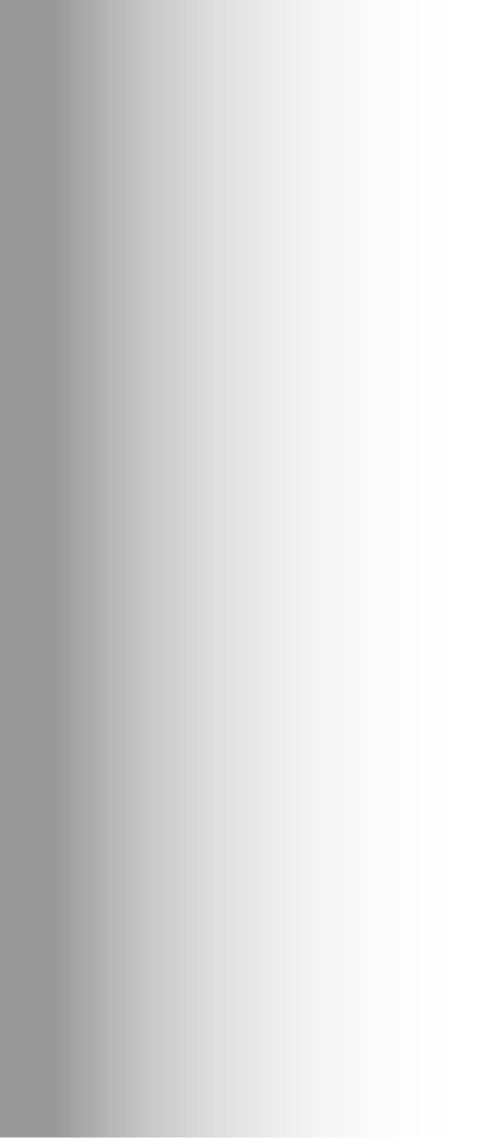 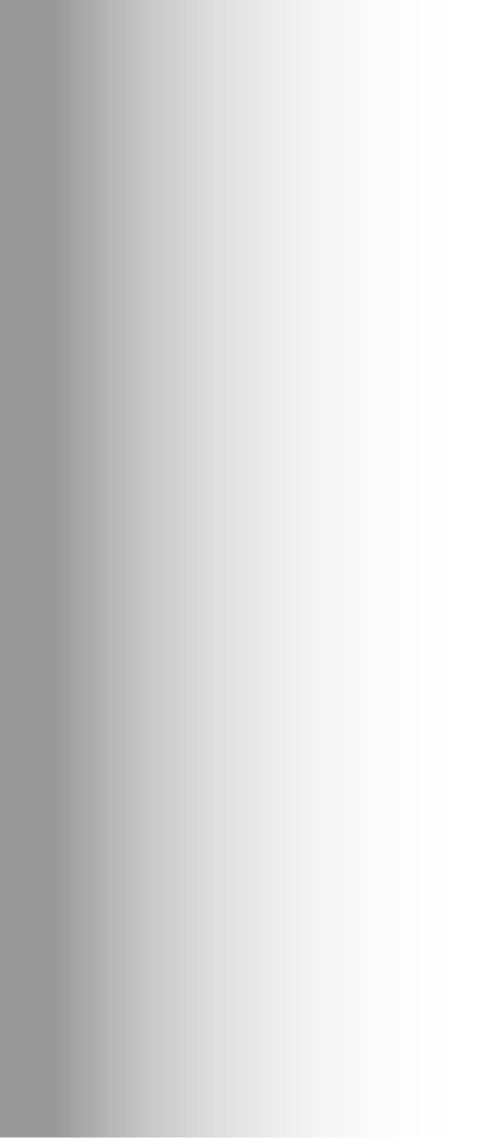 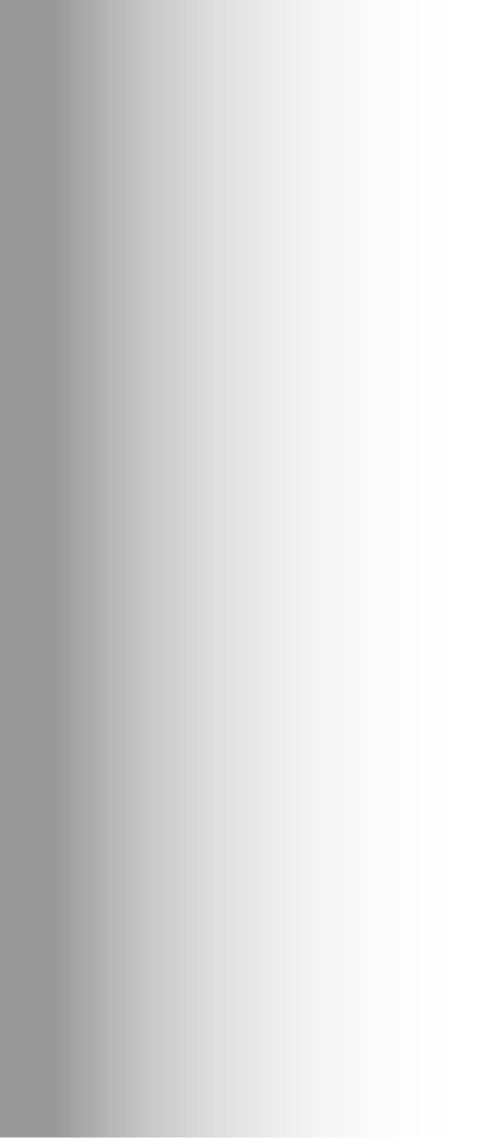 Lorem Ipsum has two main data statistical
Lorem Ipsum has two main data statistical
Lorem Ipsum has two main data statistical
Lorem Ipsum has two main data statistical
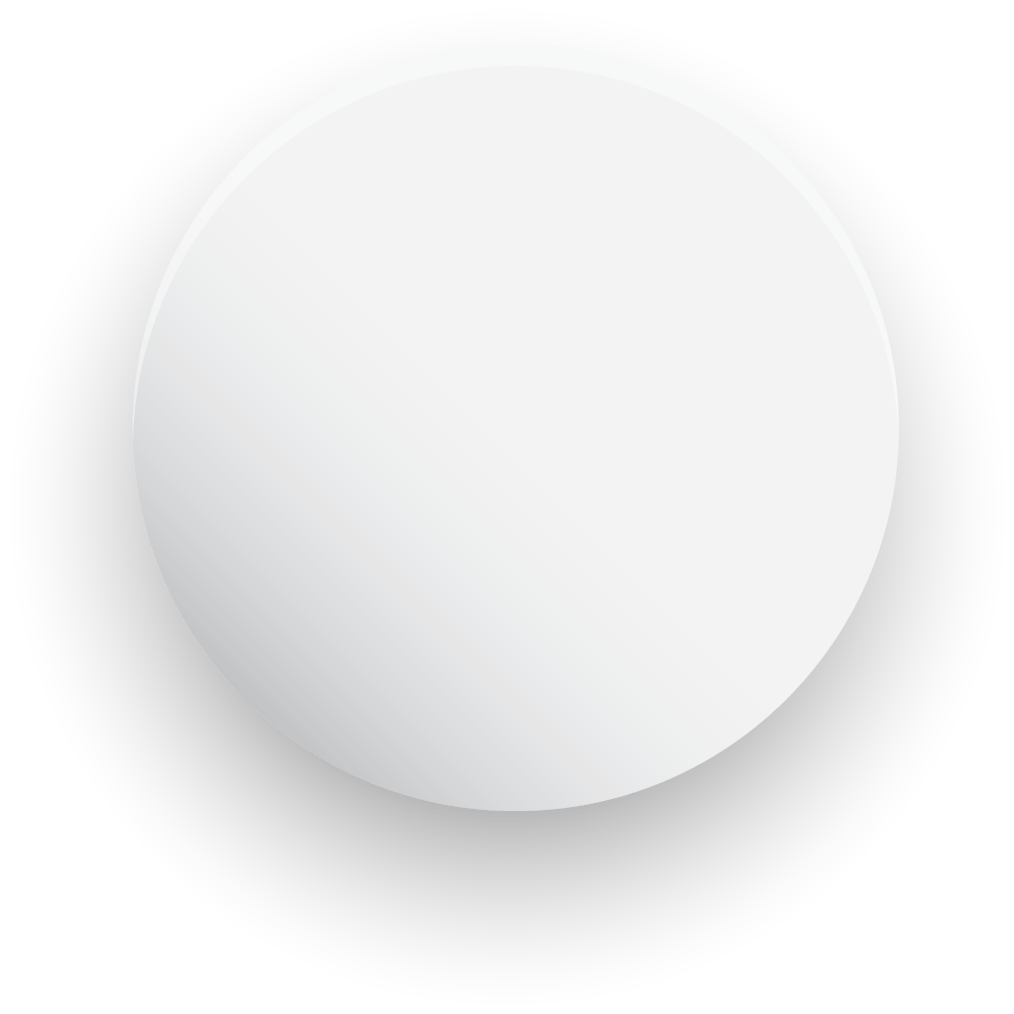 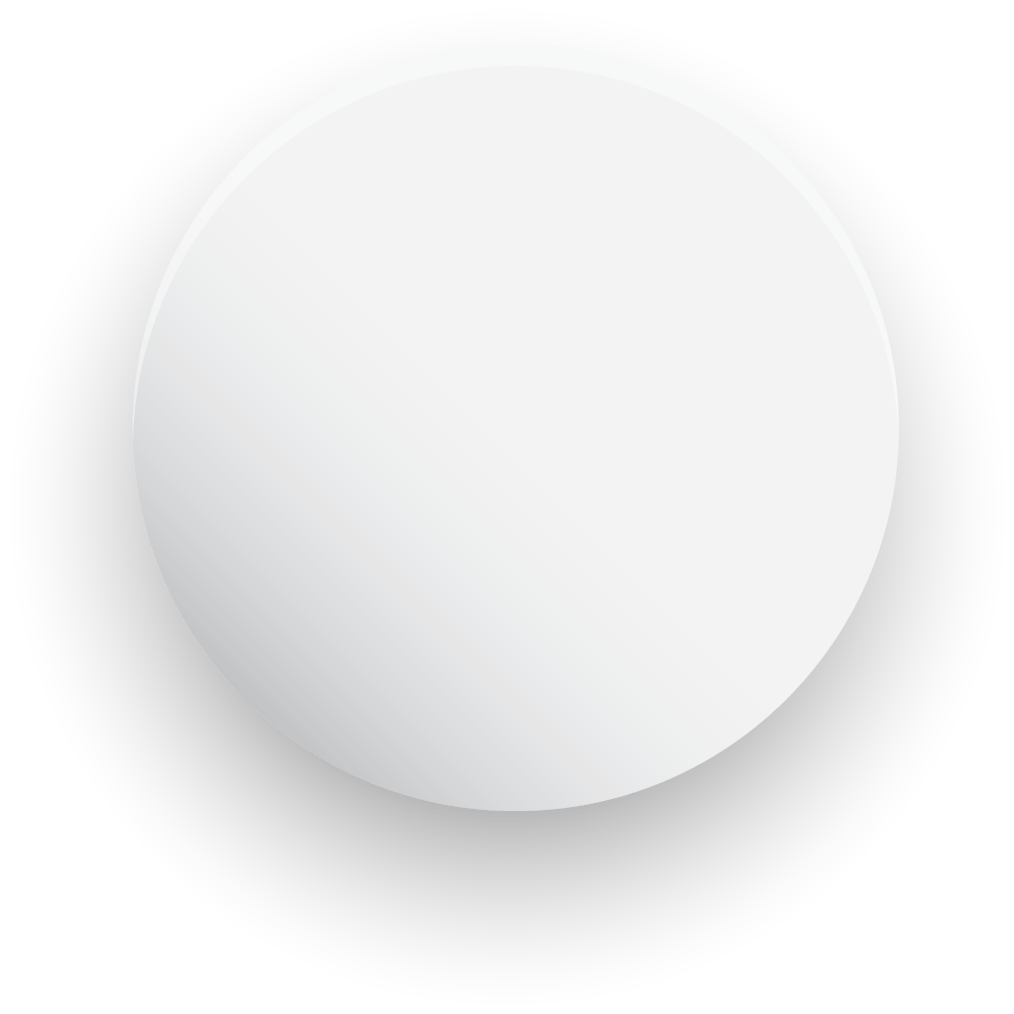 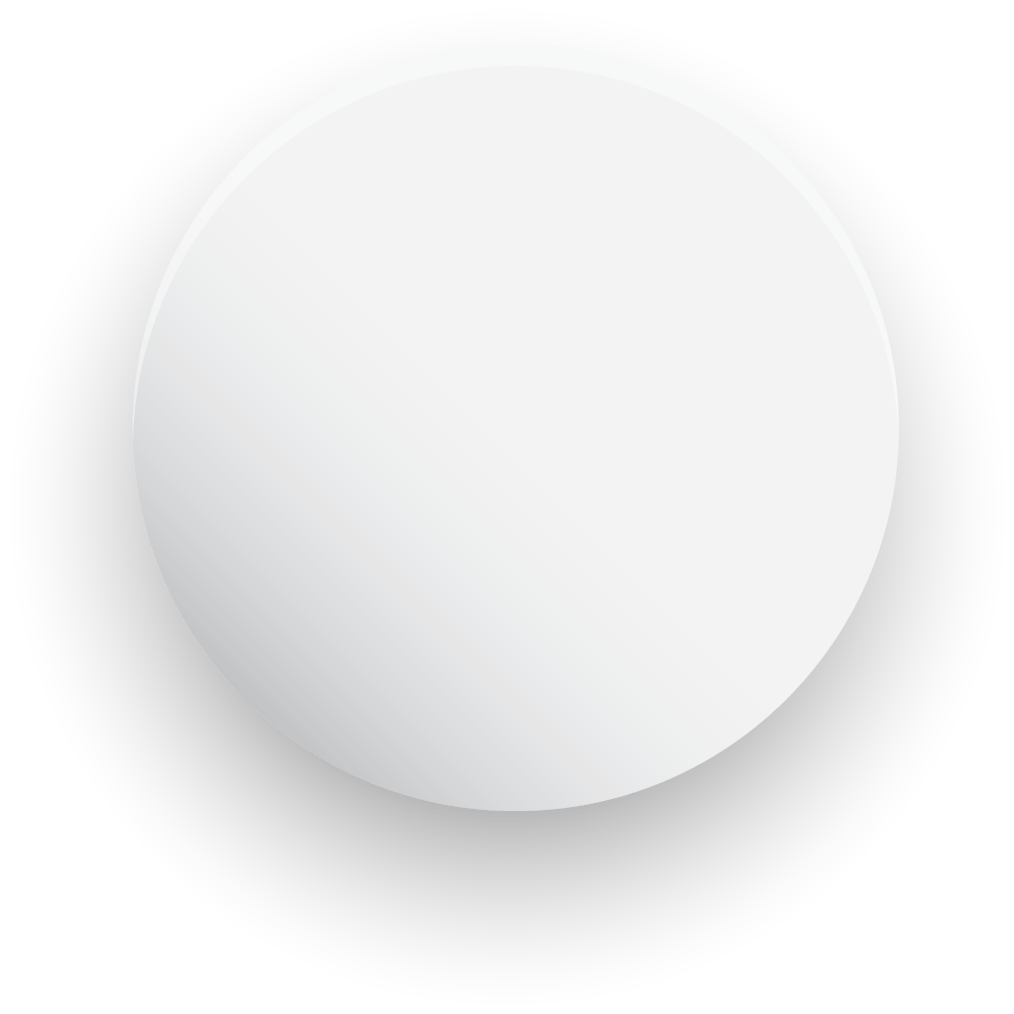 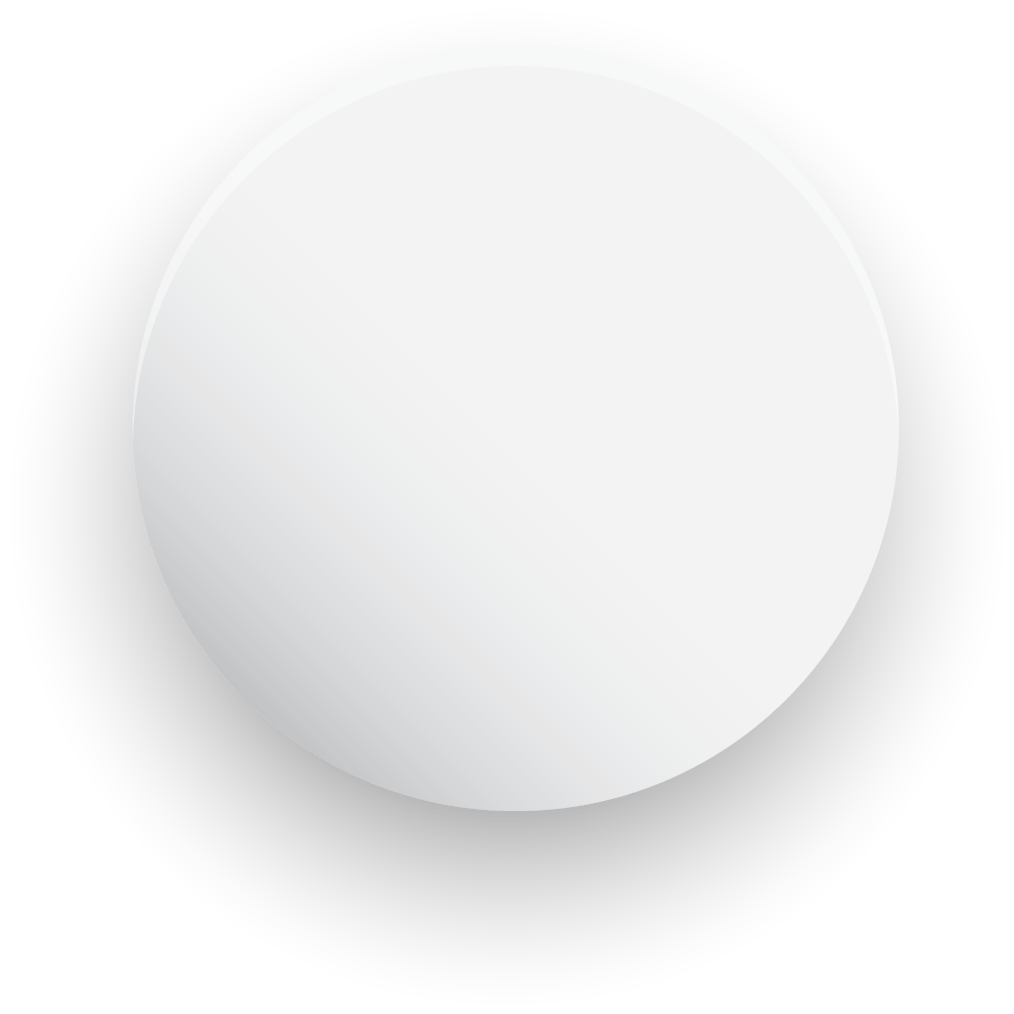 Data Here
Data Here
Data Here
Data Here
Option 3
Option 1
Option 2
Option 4
Lorem Ipsum has two main data statistical this methodologies.
Lorem Ipsum has two main data statistical this methodologies.
Lorem Ipsum has two main data statistical this methodologies.
Lorem Ipsum has two main data statistical this methodologies.
Lorem Ipsum has two main data statistical this methodologies.
Lorem Ipsum has two main data statistical this methodologies.
Lorem Ipsum has two main data statistical this methodologies.
Lorem Ipsum has two main data statistical this methodologies.
Feature Name
Feature Name
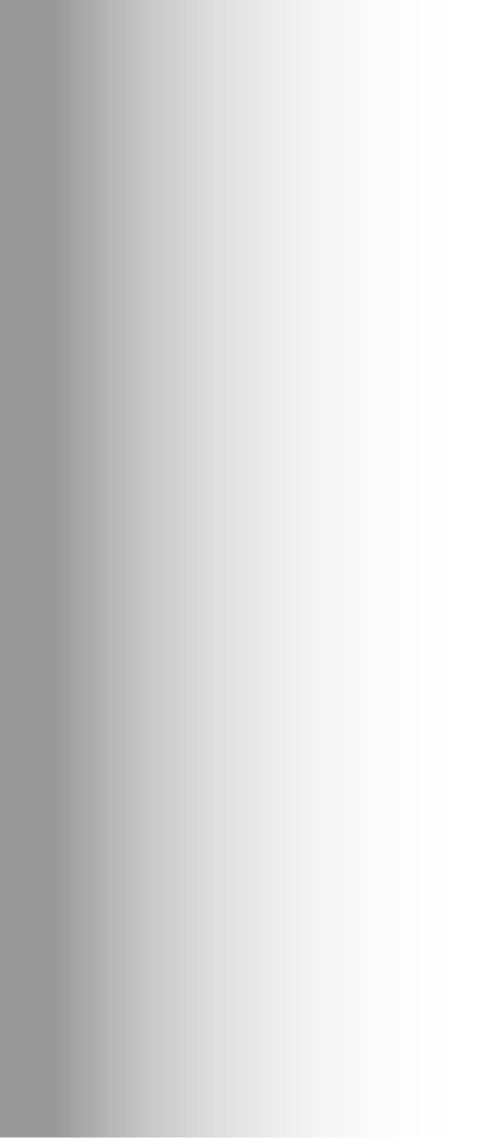 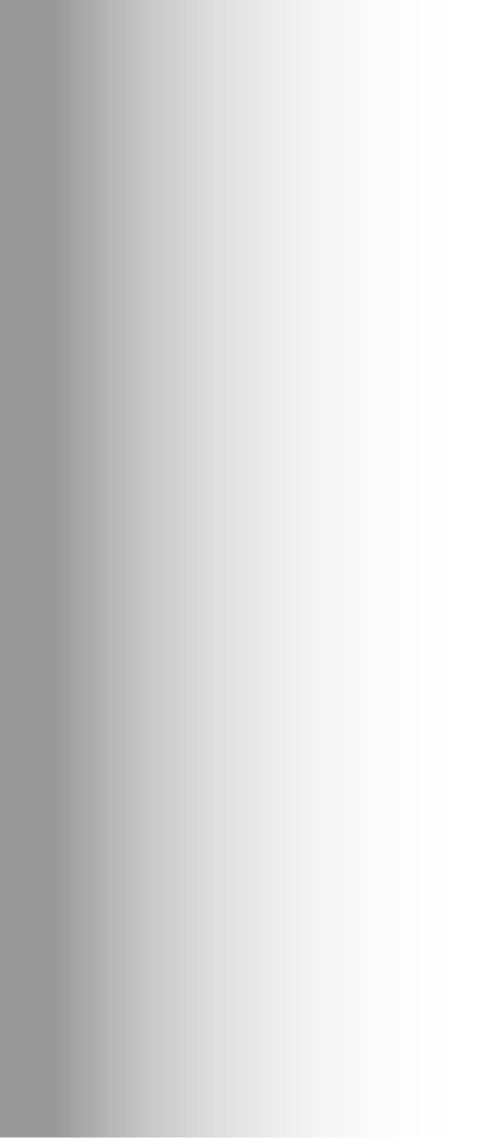 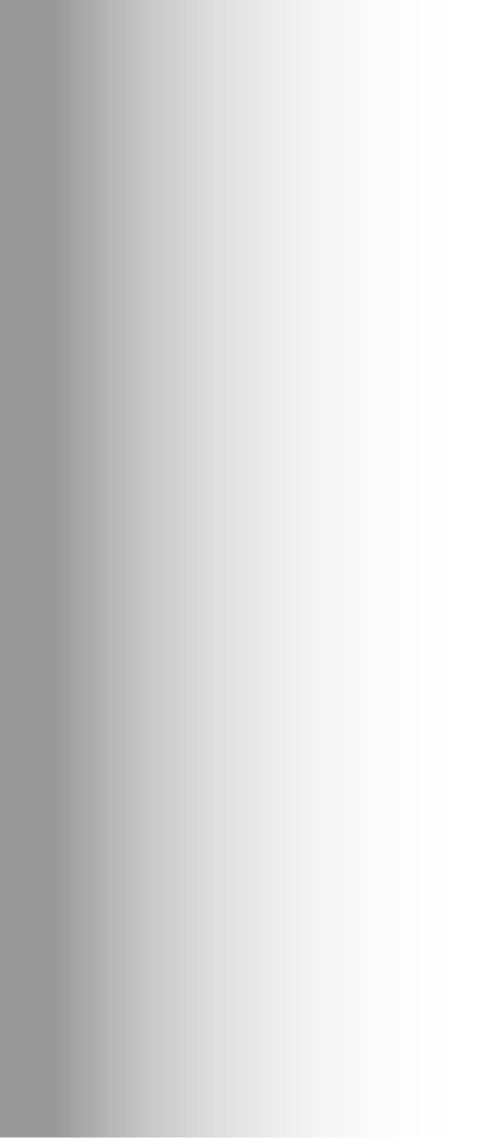 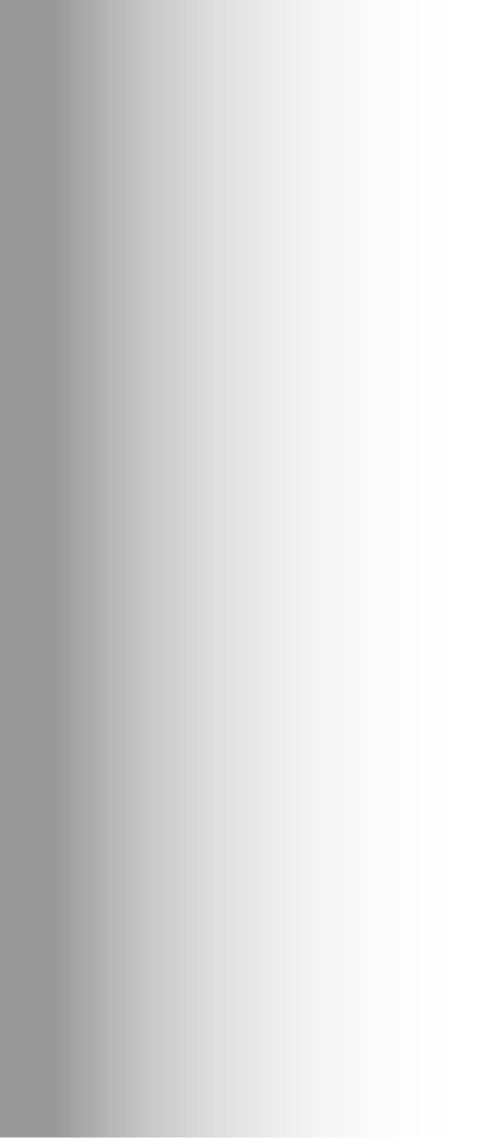 100%
Lorem Ipsum has two main data statistical this methodologies summarizes.
Lorem Ipsum has two main data statistical this methodologies summarizes.
Lorem Ipsum has two main data statistical important.
Lorem Ipsum has two main data statistical this methodologies summarizes.
Lorem Ipsum has two main data statistical this methodologies summarizes.
C
D
A
B
Lorem Ipsum has two main data statistical this methodologies important Data analysis which summarizes.
Lorem Ipsum has two main data statistical this methodologies important Data analysis which summarizes.
Lorem Ipsum has two main data statistical this methodologies important Data analysis which summarizes.
Lorem Ipsum has two main data statistical this methodologies important Data analysis which summarizes.
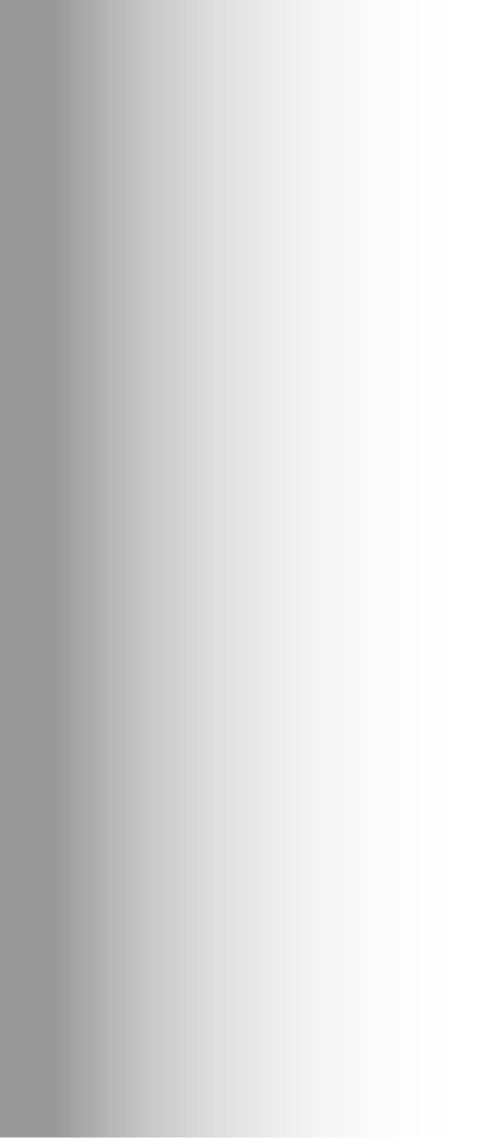 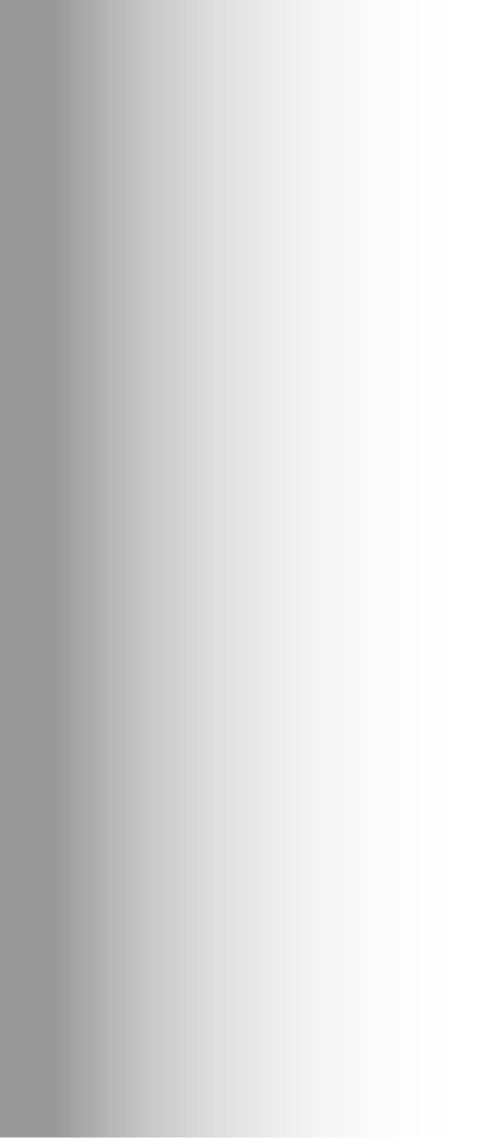 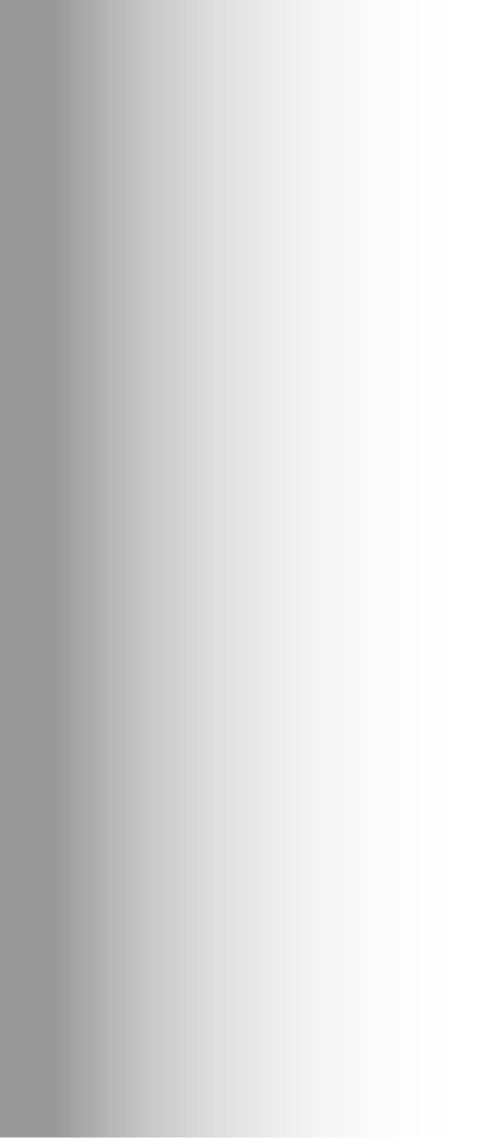 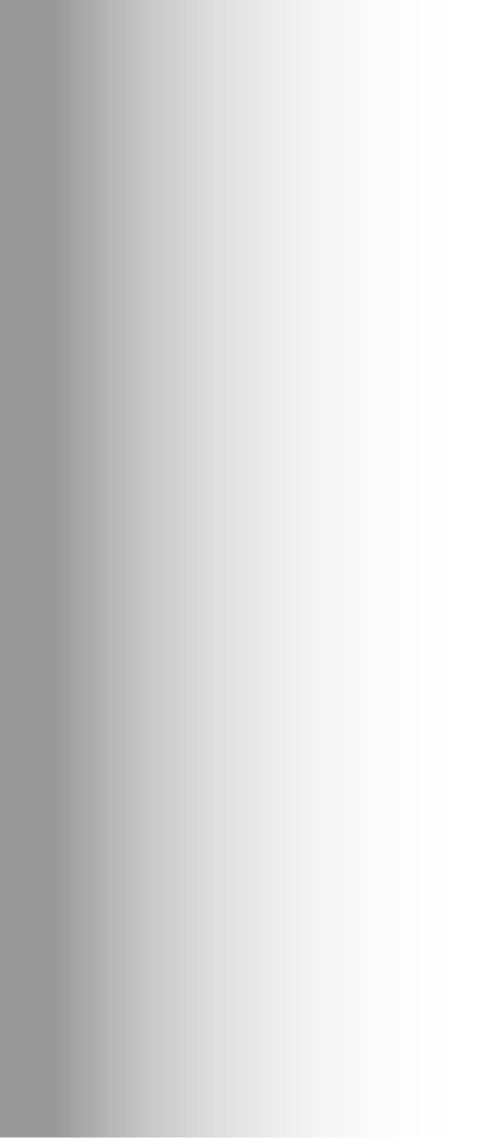 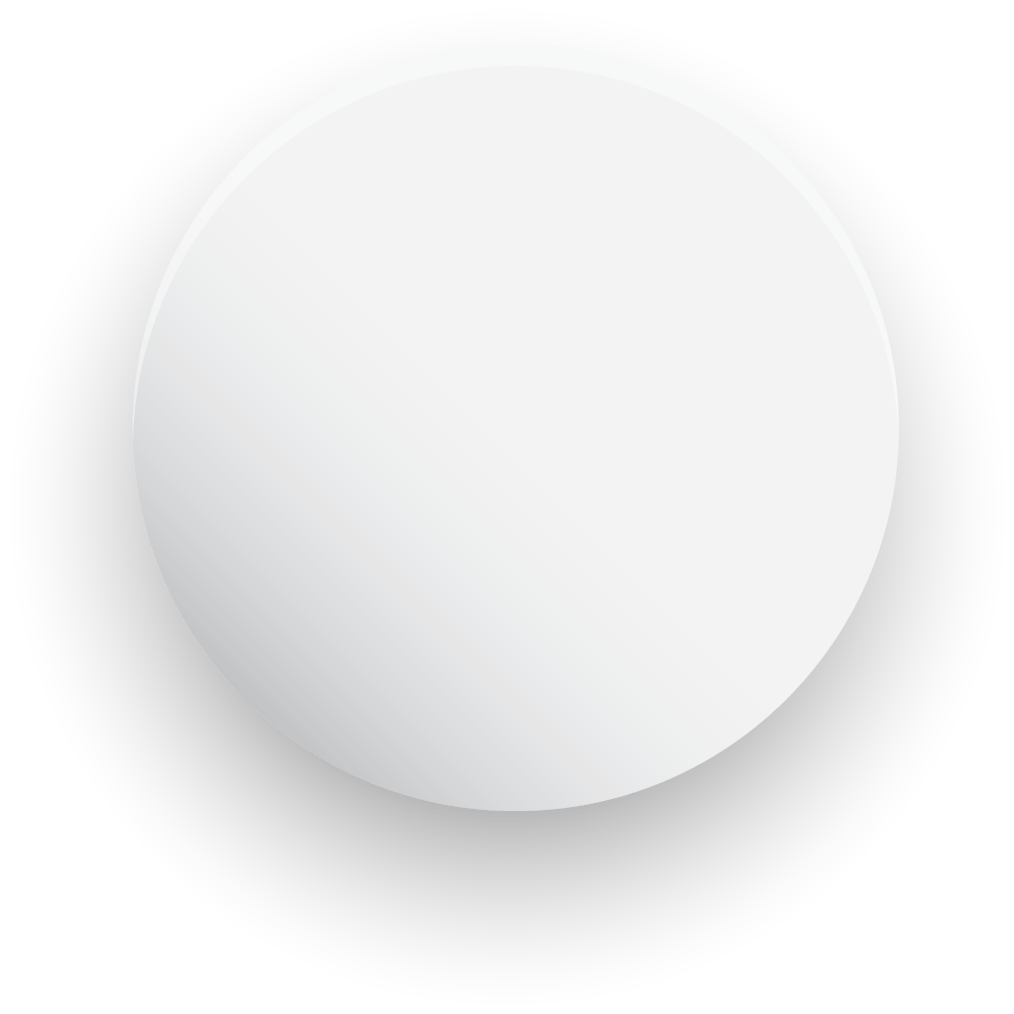 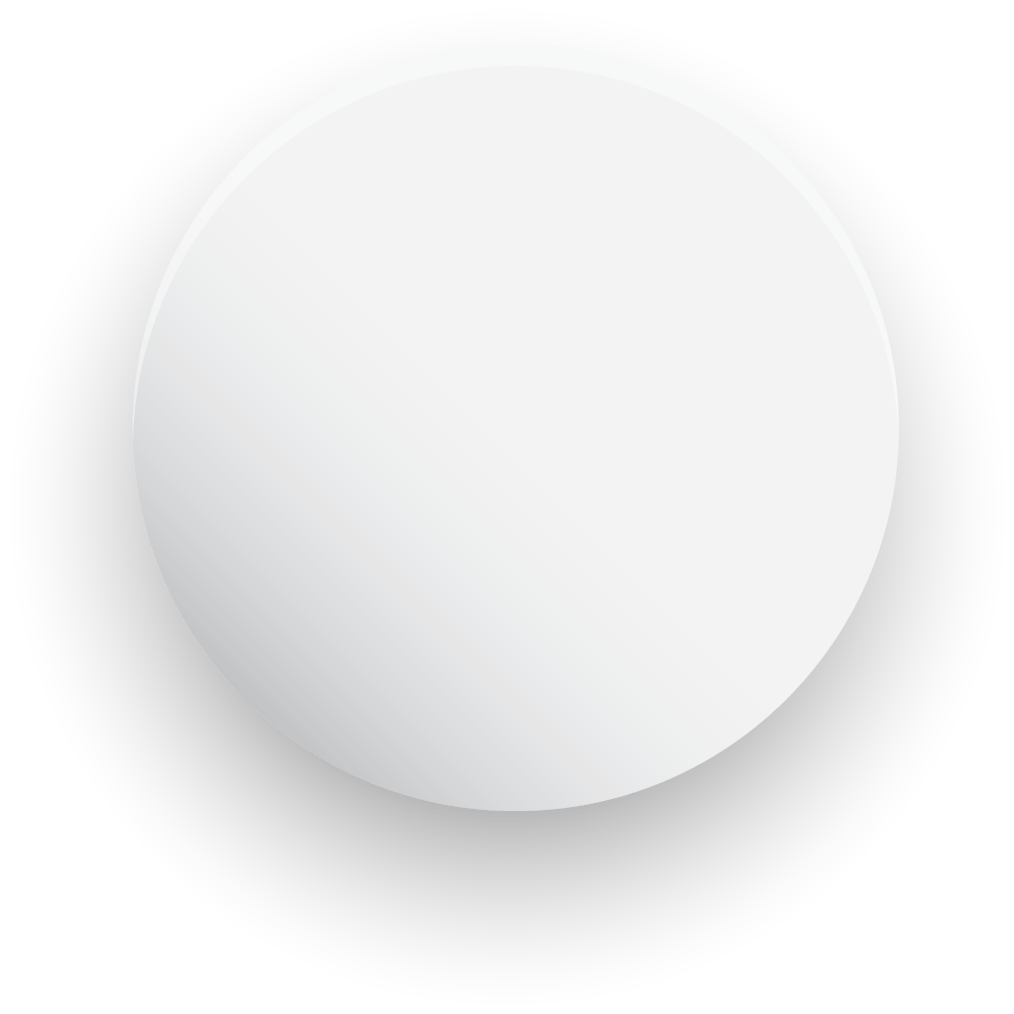 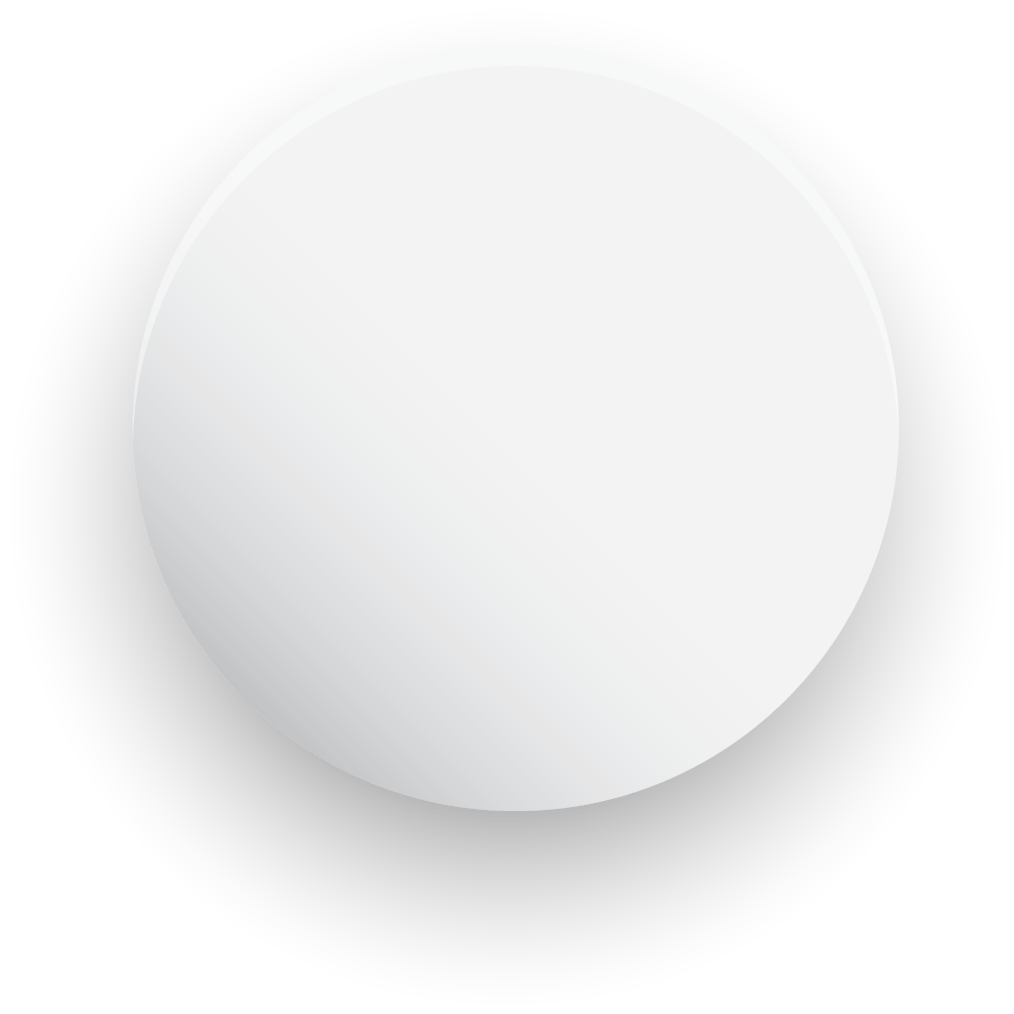 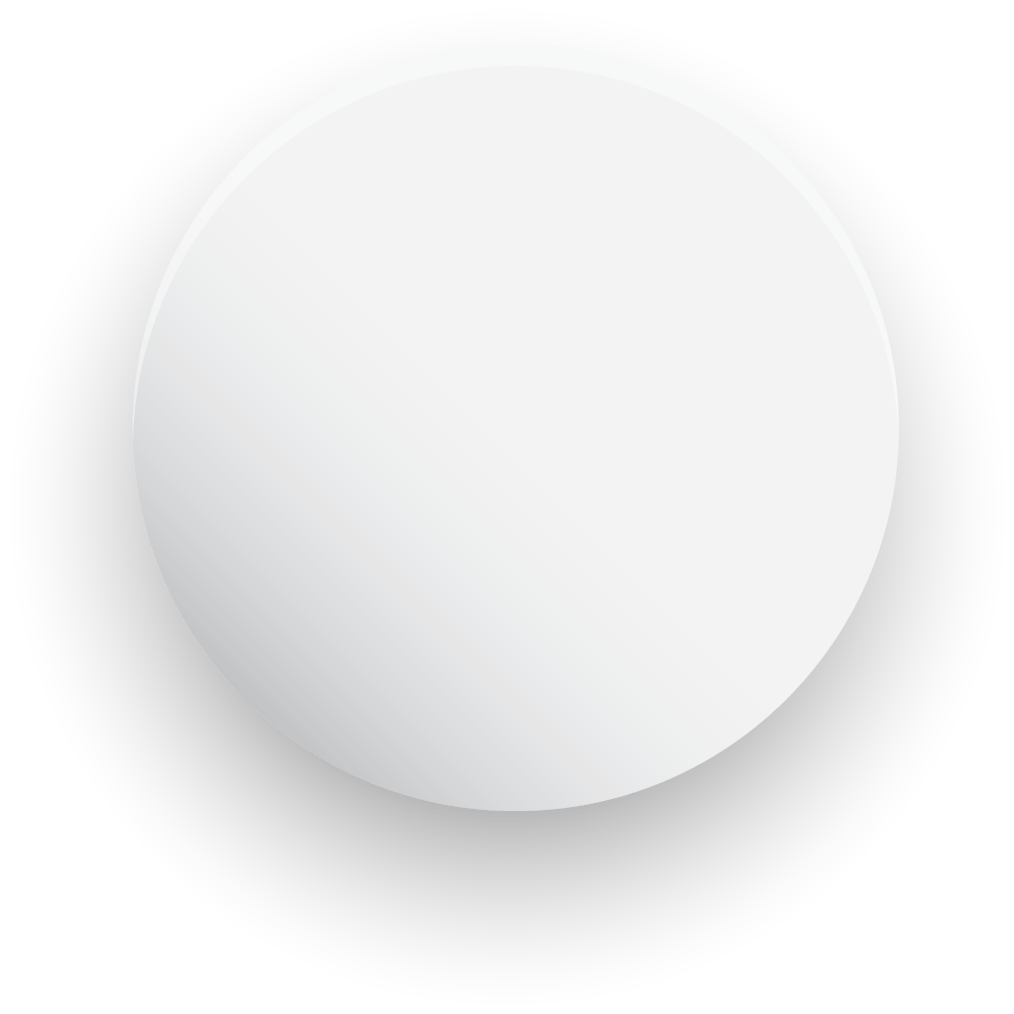 INFOGRAPHICS
Your great subtitle in this line
Lorem Ipsum has two main data statistical important.
45%
Lorem Ipsum has two main data statistical important.
75%
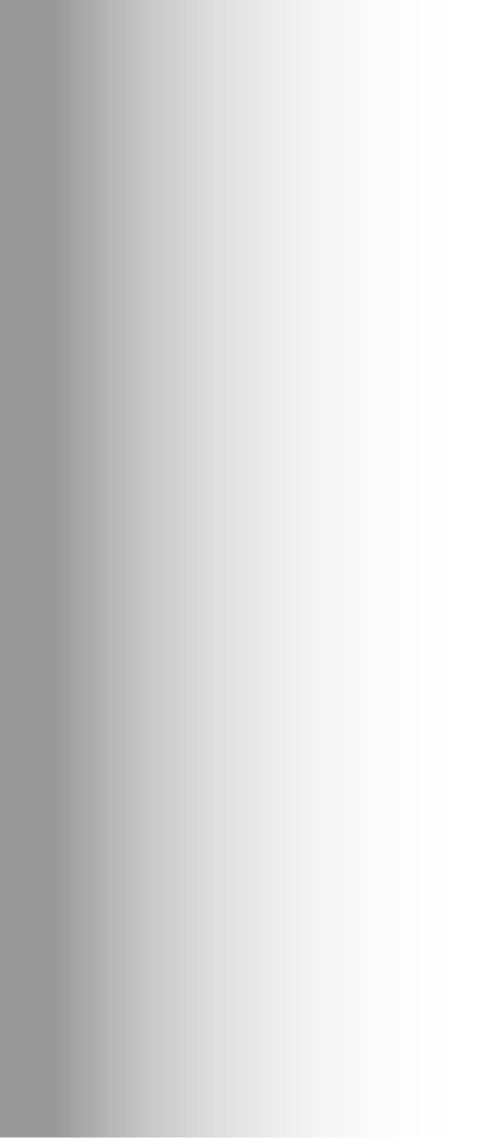 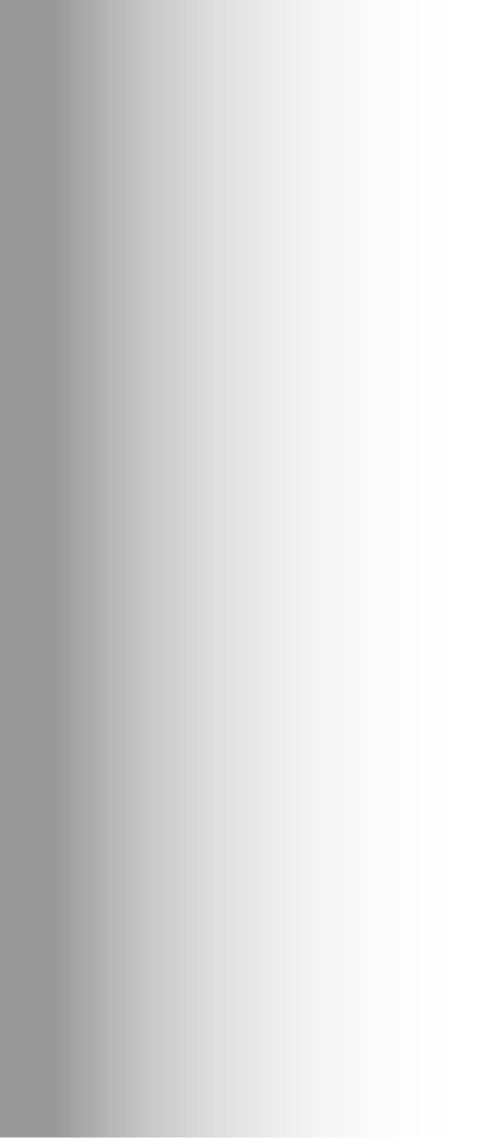 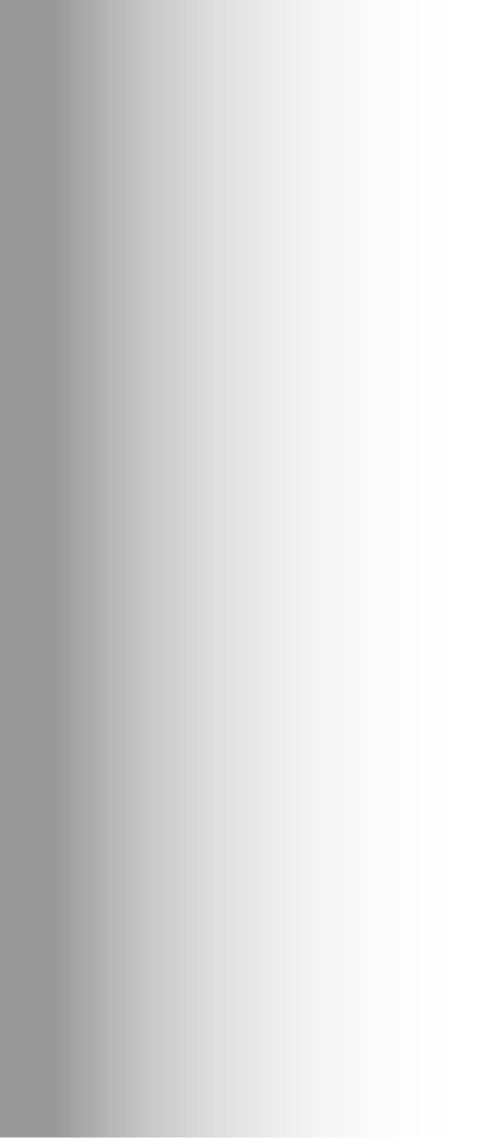 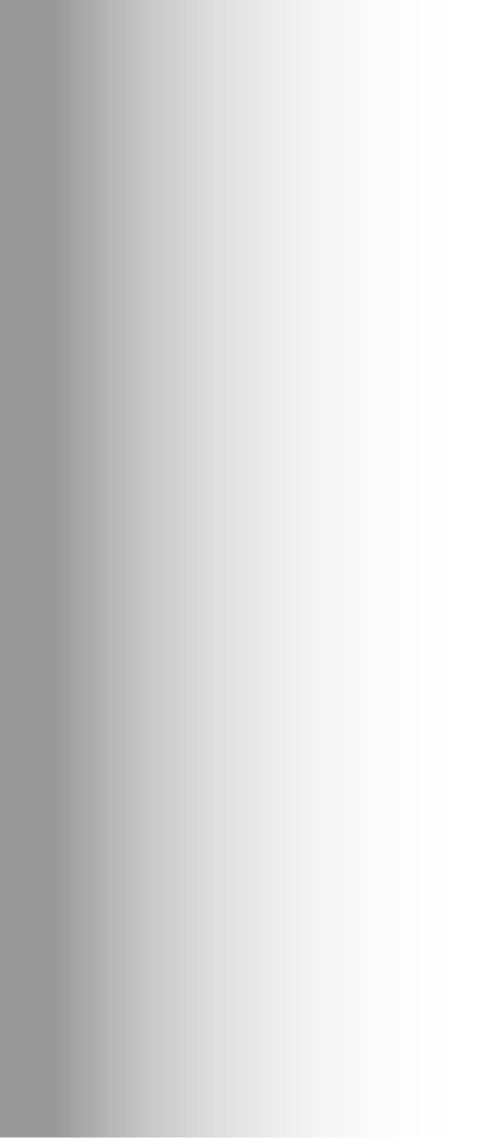 Lorem Ipsum has two main data statistical important.
45%
Lorem Ipsum has two main data statistical important.
75%
INFOGRAPHICS
Your great subtitle in this line
DESCRIPTION HERE
Lorem ipsum dolor sit amet, consectetur adipiscing elit. Ut efficitur ipsum vitae tortor accumsan, a pulvinar lorem lacinia. Donec eu arcu justo. Fusce eget consequat risus Proin est lacus, interdum vitae feugiat quis, faucibus vel mi.  Vivamus accumsan
Lorem Ipsum has two main data statistical this methodologies important Data analysis which summarizes.
Feature Name
Feature Name
Feature Name
Lorem Ipsum has two main data statistical this methodologies summarizes.
Lorem Ipsum has two main data statistical this methodologies summarizes.
Lorem Ipsum has two main data statistical this methodologies summarizes.
Lorem Ipsum has two main data statistical this methodologies important Data analysis which summarizes.
Lorem Ipsum has two main data statistical this methodologies summarizes.
Lorem Ipsum has two main data statistical this methodologies summarizes.
Lorem Ipsum has two main data statistical this methodologies summarizes.
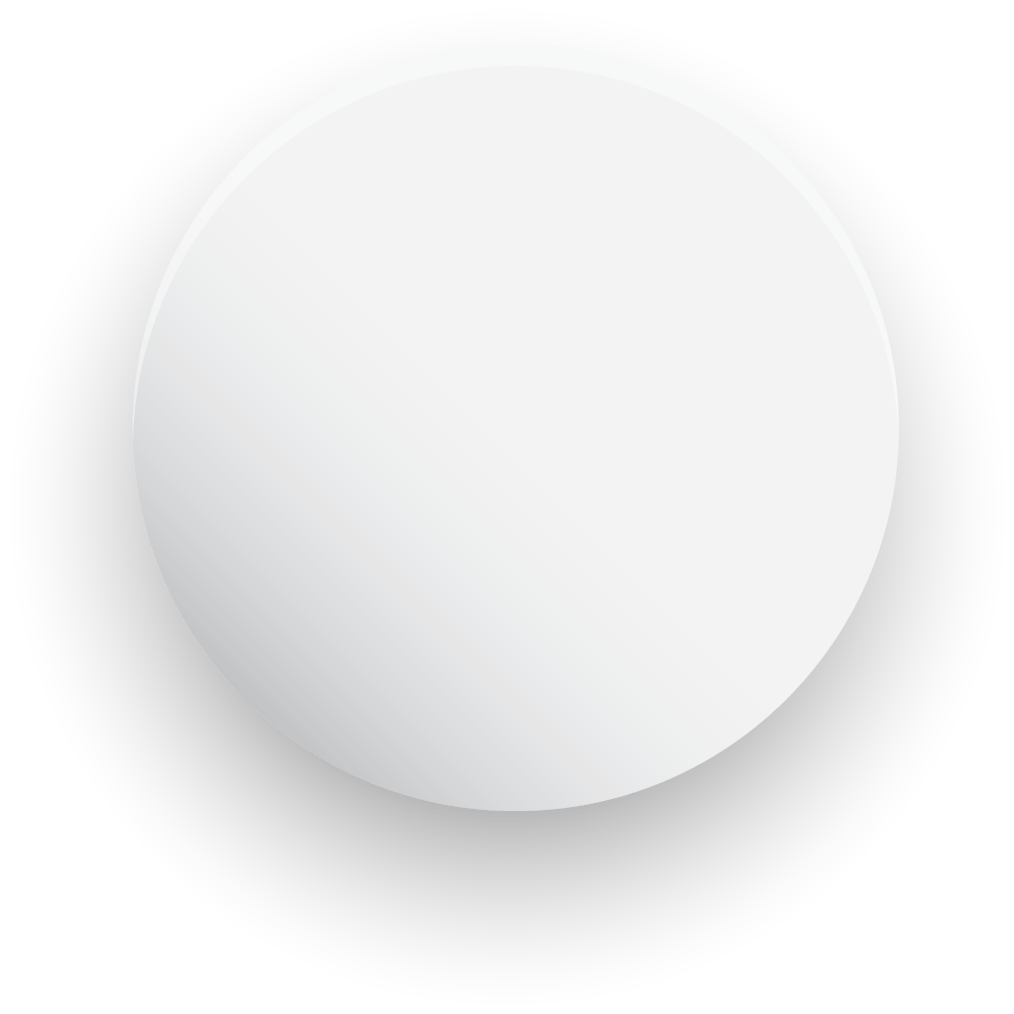 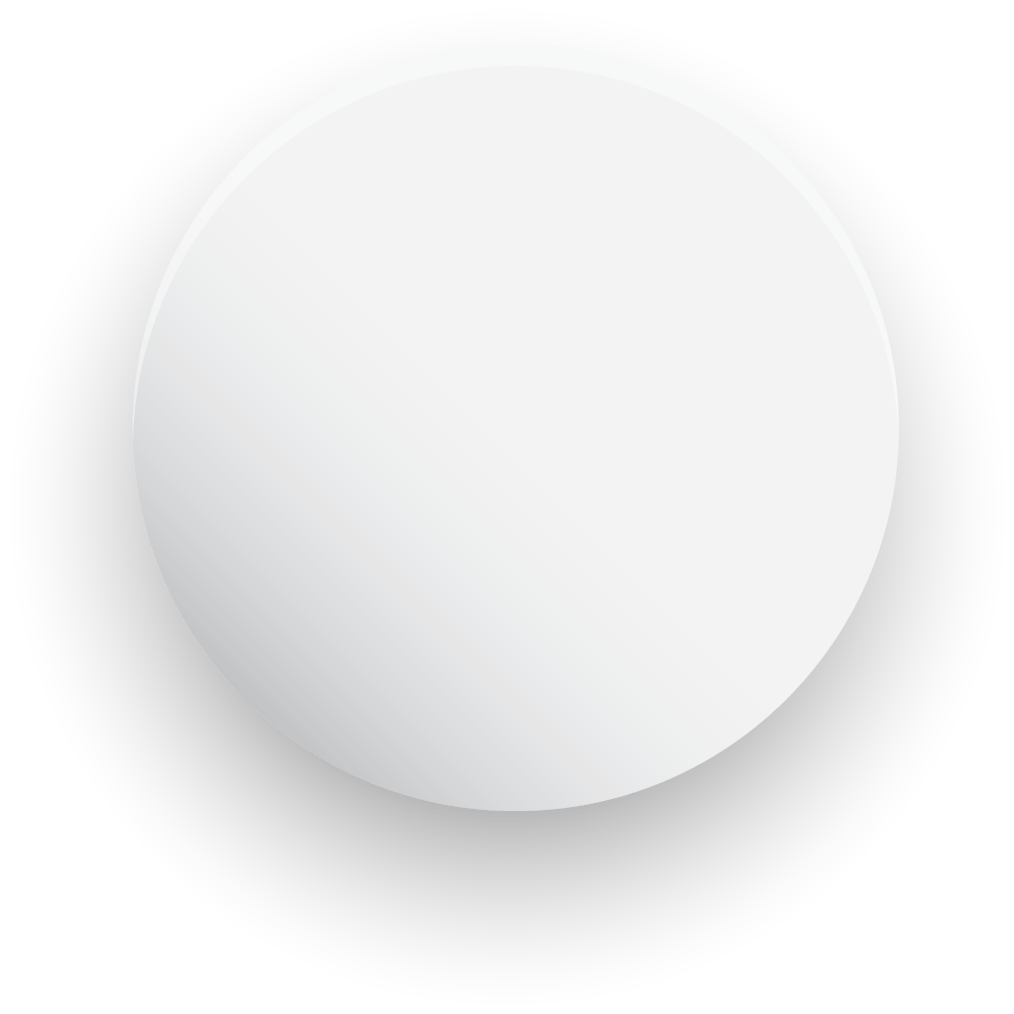 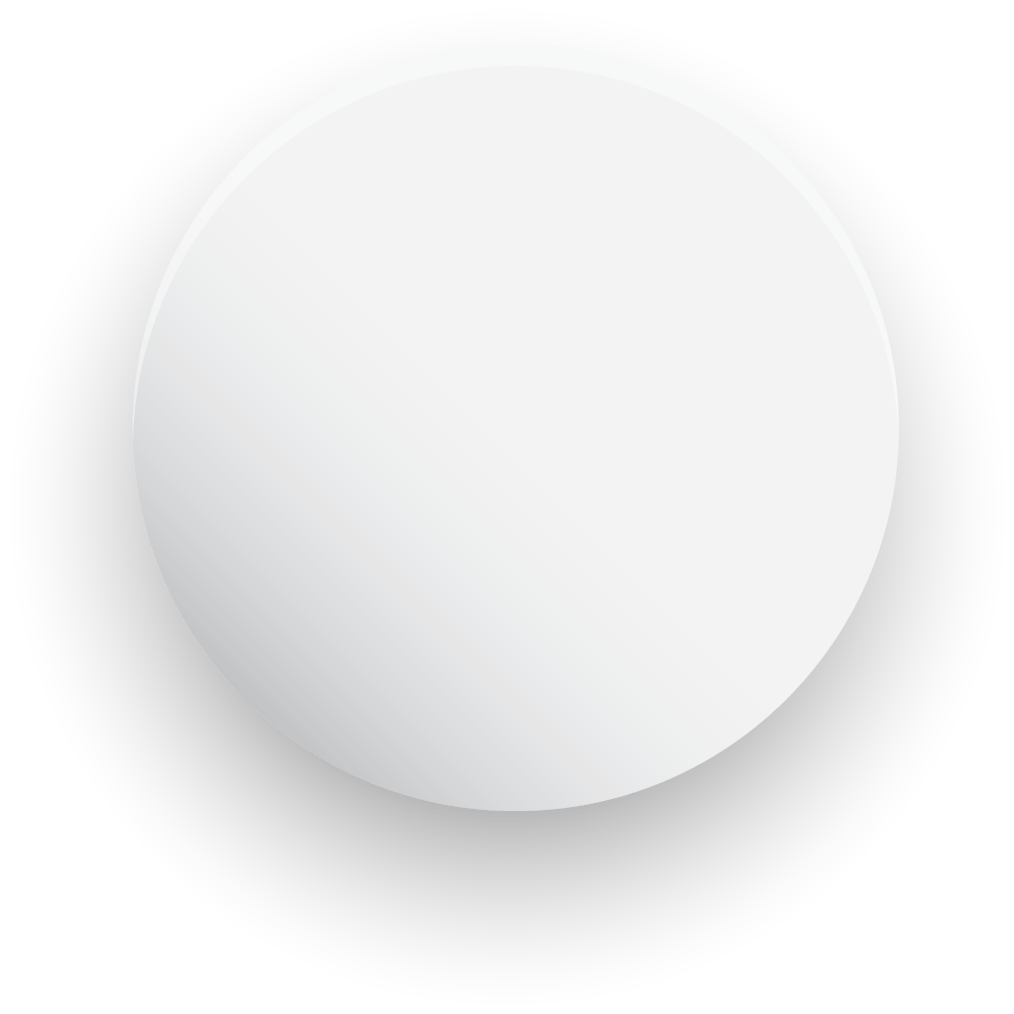 Lorem Ipsum has two main data statistical this methodologies important Data analysis which summarizes.
INFOGRAPHICS
Your great subtitle in this line
Feature Name
Feature Name
Feature Name
Lorem Ipsum has two main data statistical this methodologies summarizes.
Lorem Ipsum has two main data statistical this methodologies summarizes.
Lorem Ipsum has two main data statistical this methodologies summarizes.
Lorem Ipsum has two main data statistical this methodologies summarizes.
Lorem Ipsum has two main data statistical this methodologies summarizes.
Lorem Ipsum has two main data statistical this methodologies summarizes.
DATA 01
DATA 02
DATA 03
75%
68%
82%
Lorem ipsum dolor sit amet, consectetur adipiscing elit. Aliquam tincidunt.
Lorem ipsum dolor sit amet, consectetur adipiscing elit. Aliquam tincidunt.
Lorem ipsum dolor sit amet, consectetur adipiscing elit. Aliquam tincidunt.
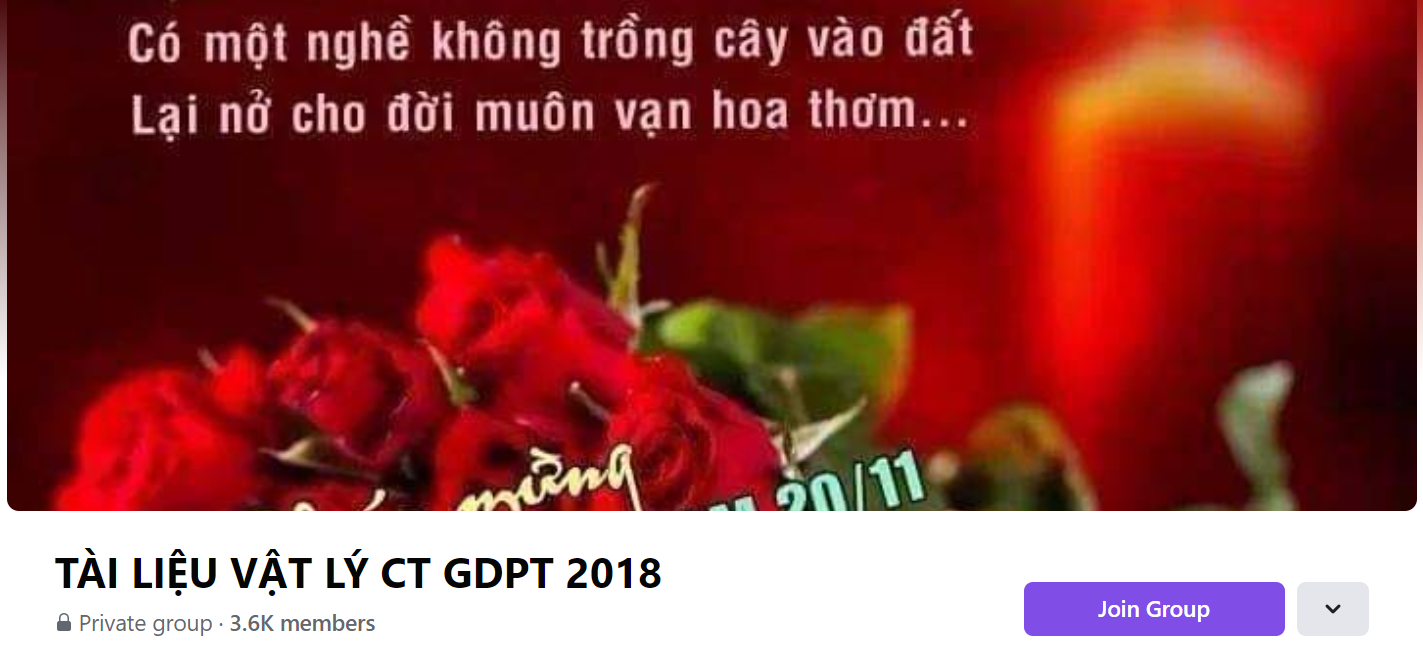 SƯU TẦM: ĐOÀN VĂN DOANH, NAM TRỰC, NAM ĐỊNH
LINK NHÓM DÀNH CHO GV BỘ MÔN VẬT LÝ TRAO ĐỔI TÀI LIỆU VÀ CHUYÊN MÔN CT 2018
https://www.facebook.com/groups/299257004355186